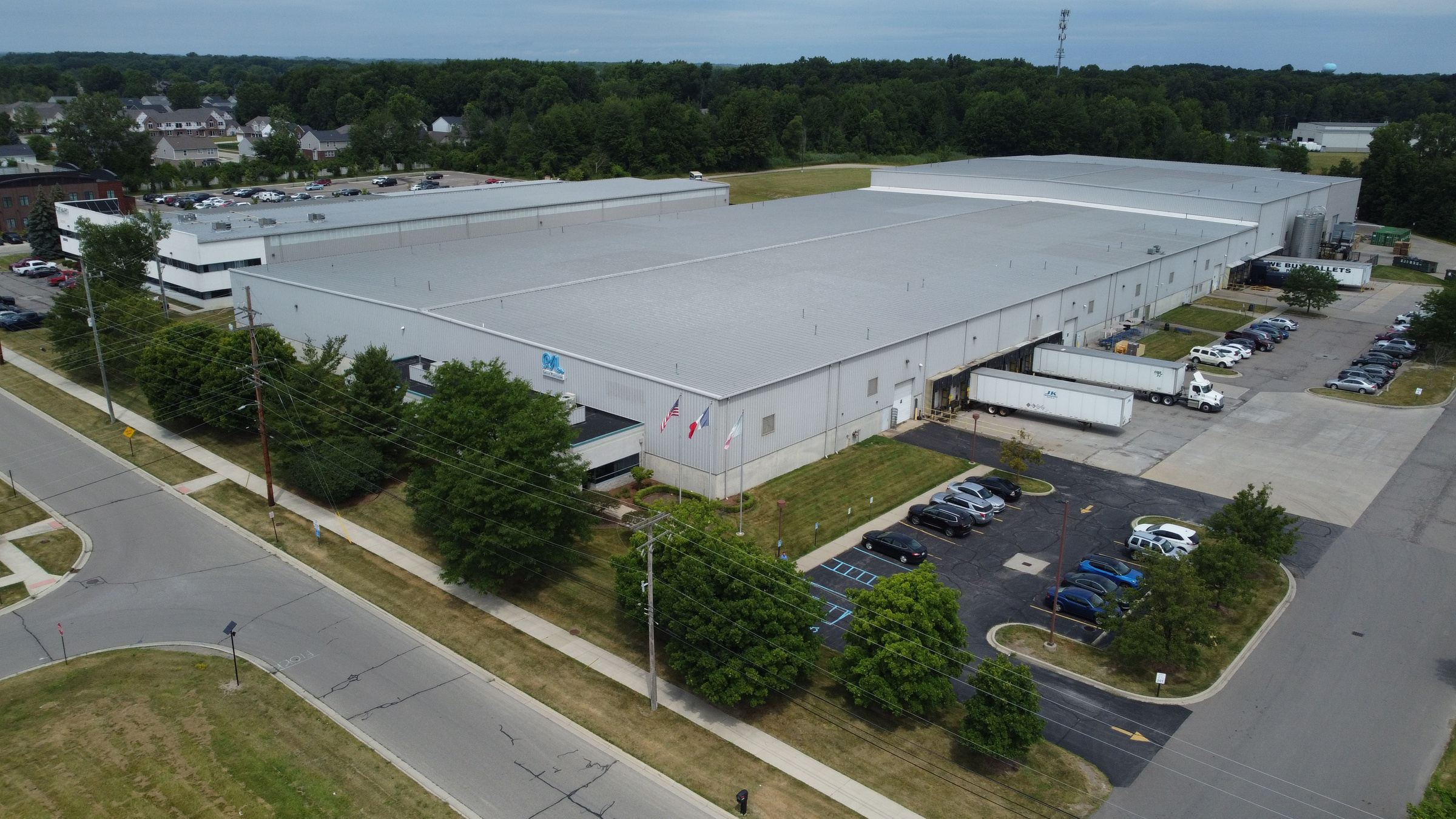 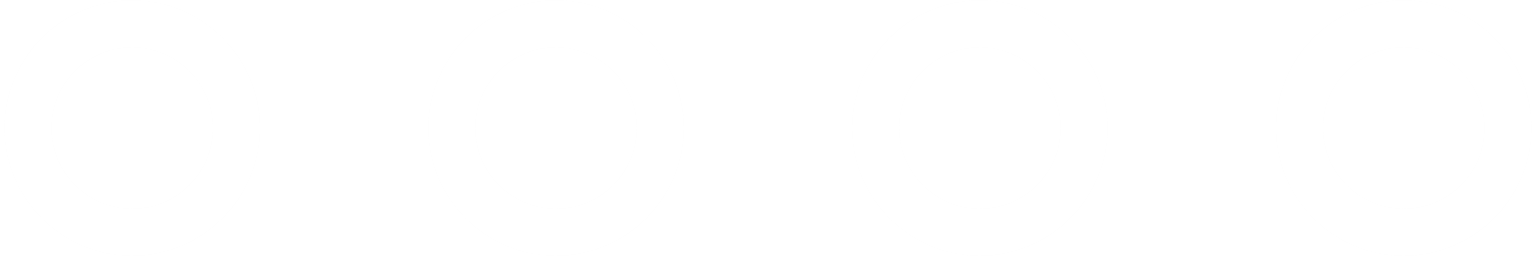 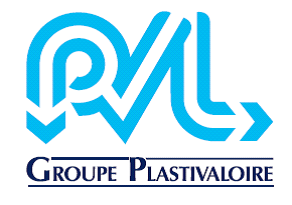 NORTH AMERICA
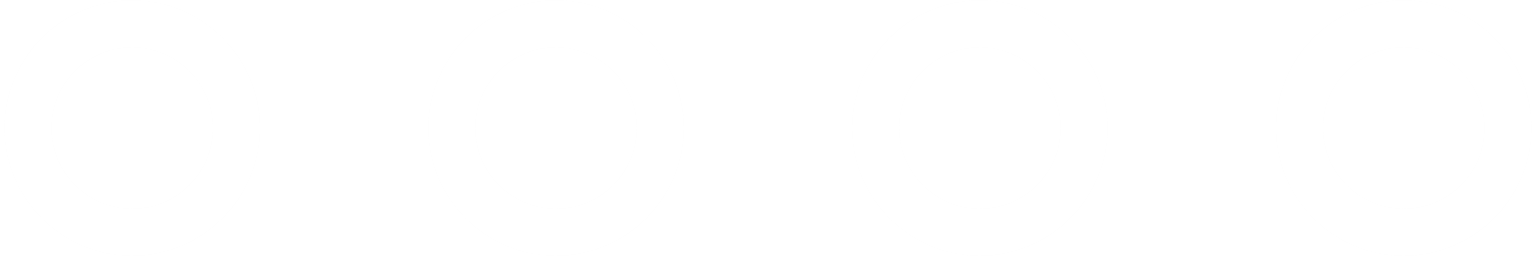 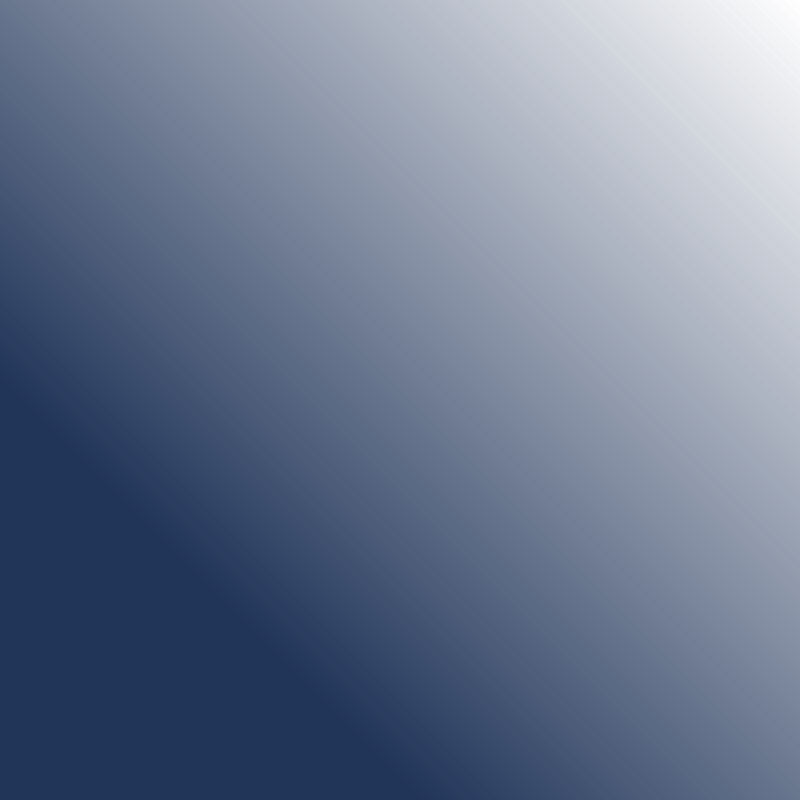 TABLE OF CONTENTS
Company Overview
Locations 
United States  
Mexico 
Company Objectives
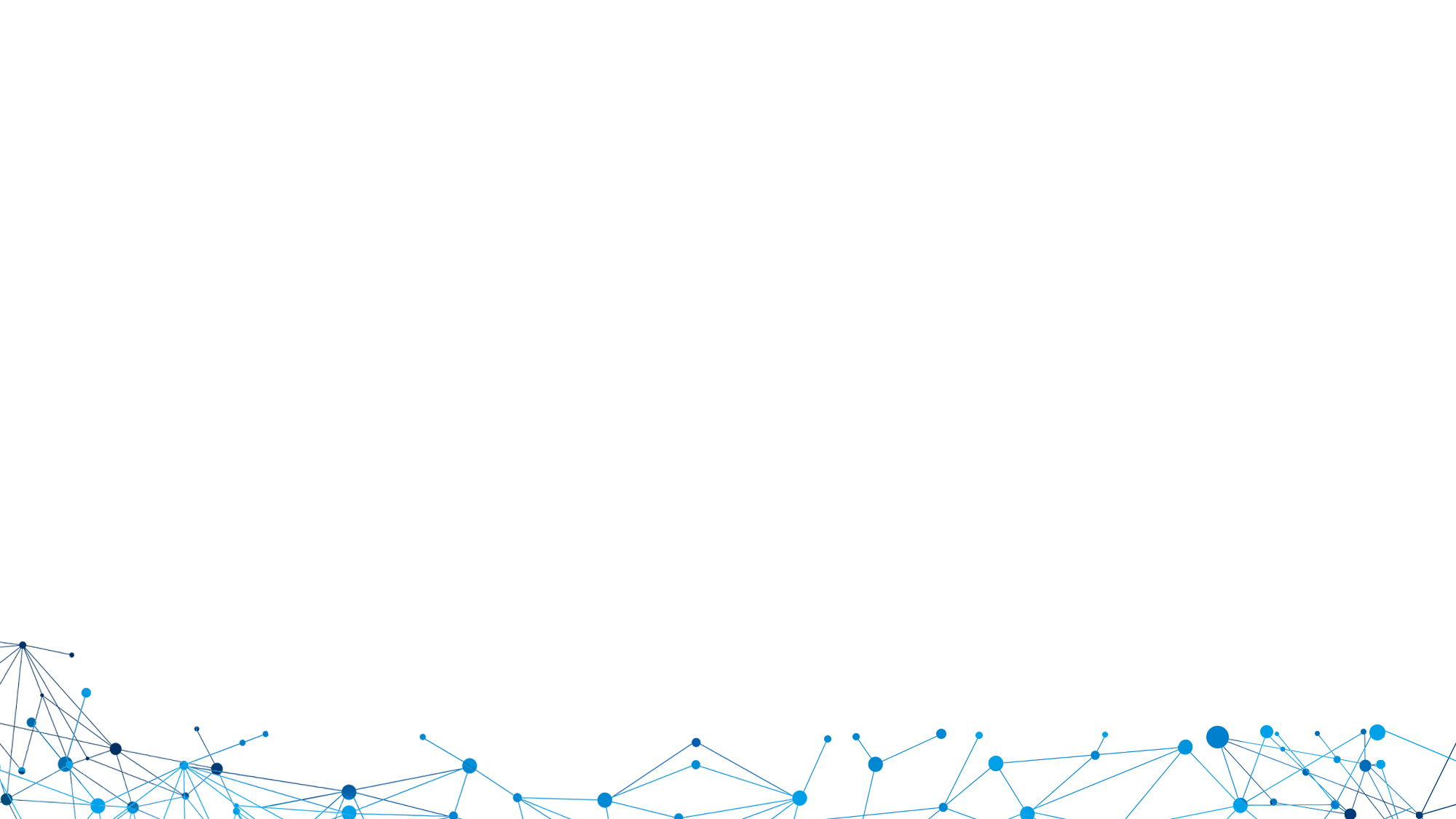 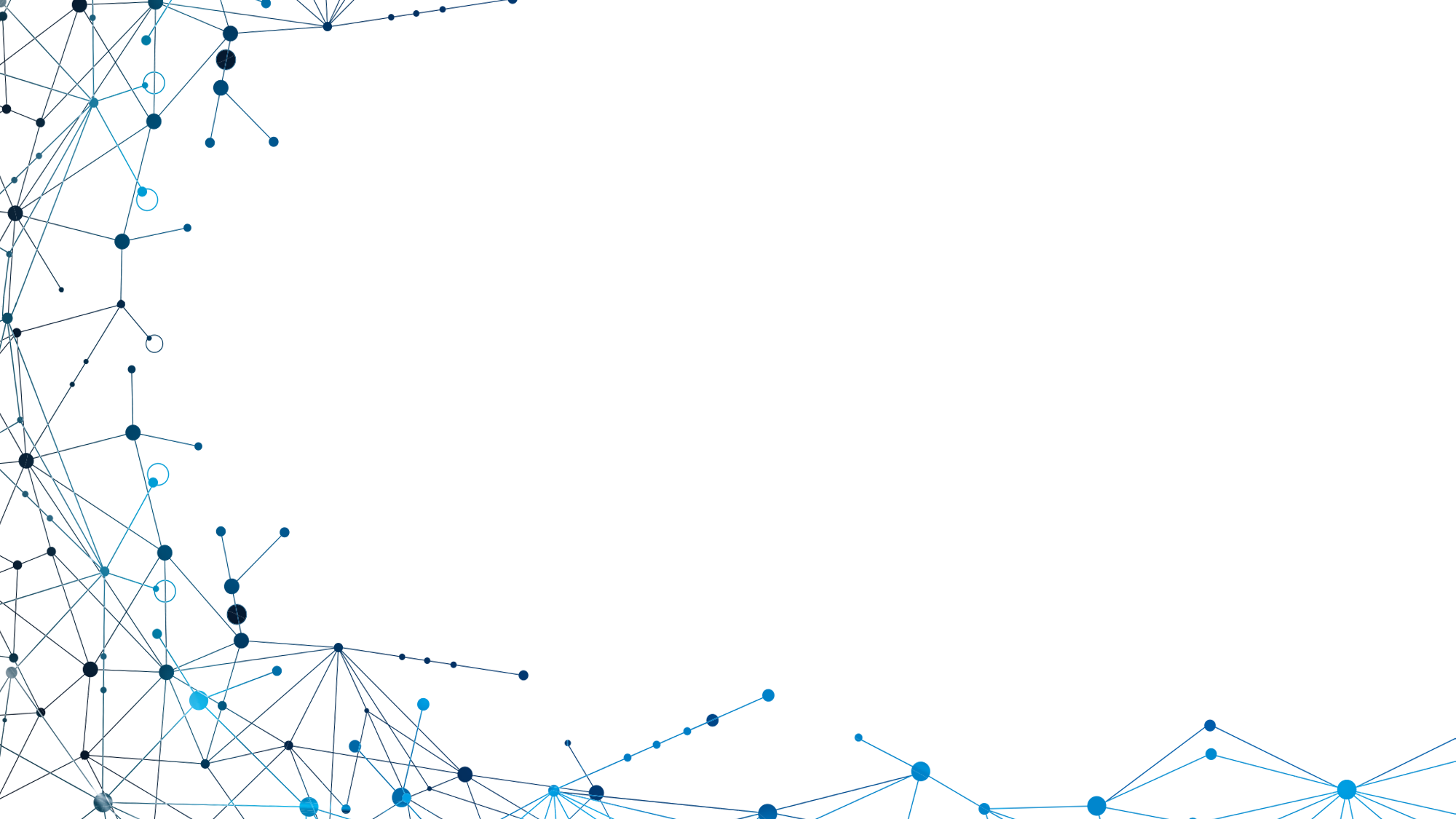 Company Overview
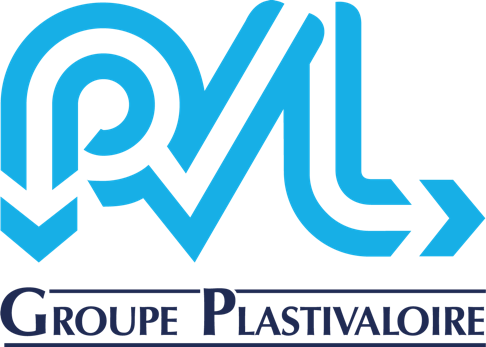 History
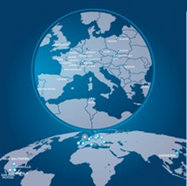 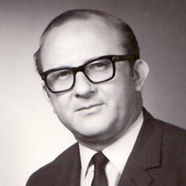 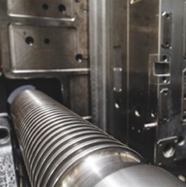 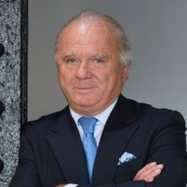 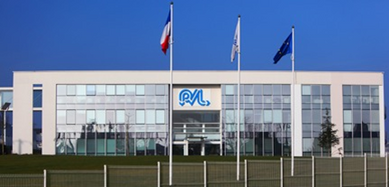 1963
Charles Findeling creates a plastics injection company in Langeais, France
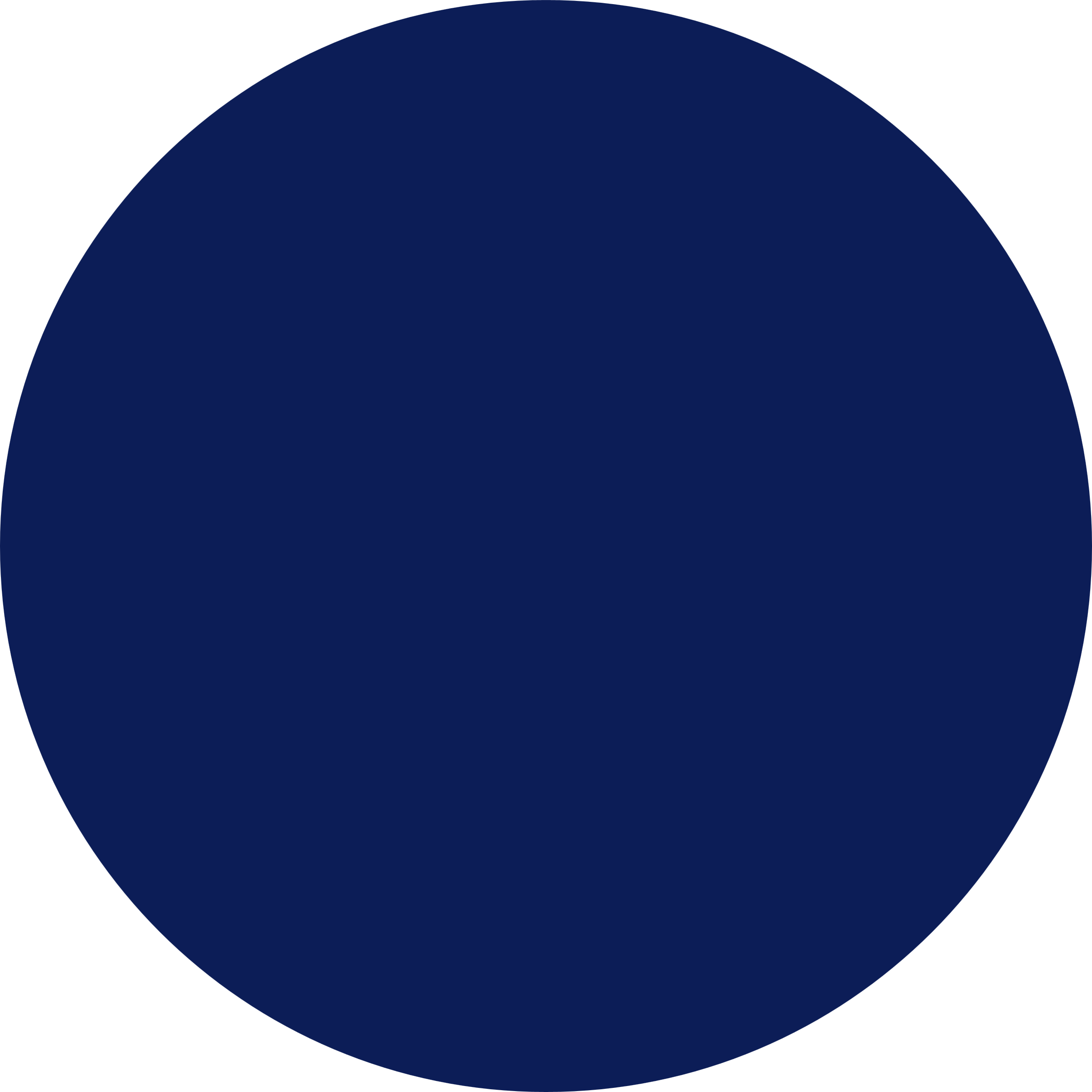 His son, Patrick Findeling, becomes CEO of the company
1985
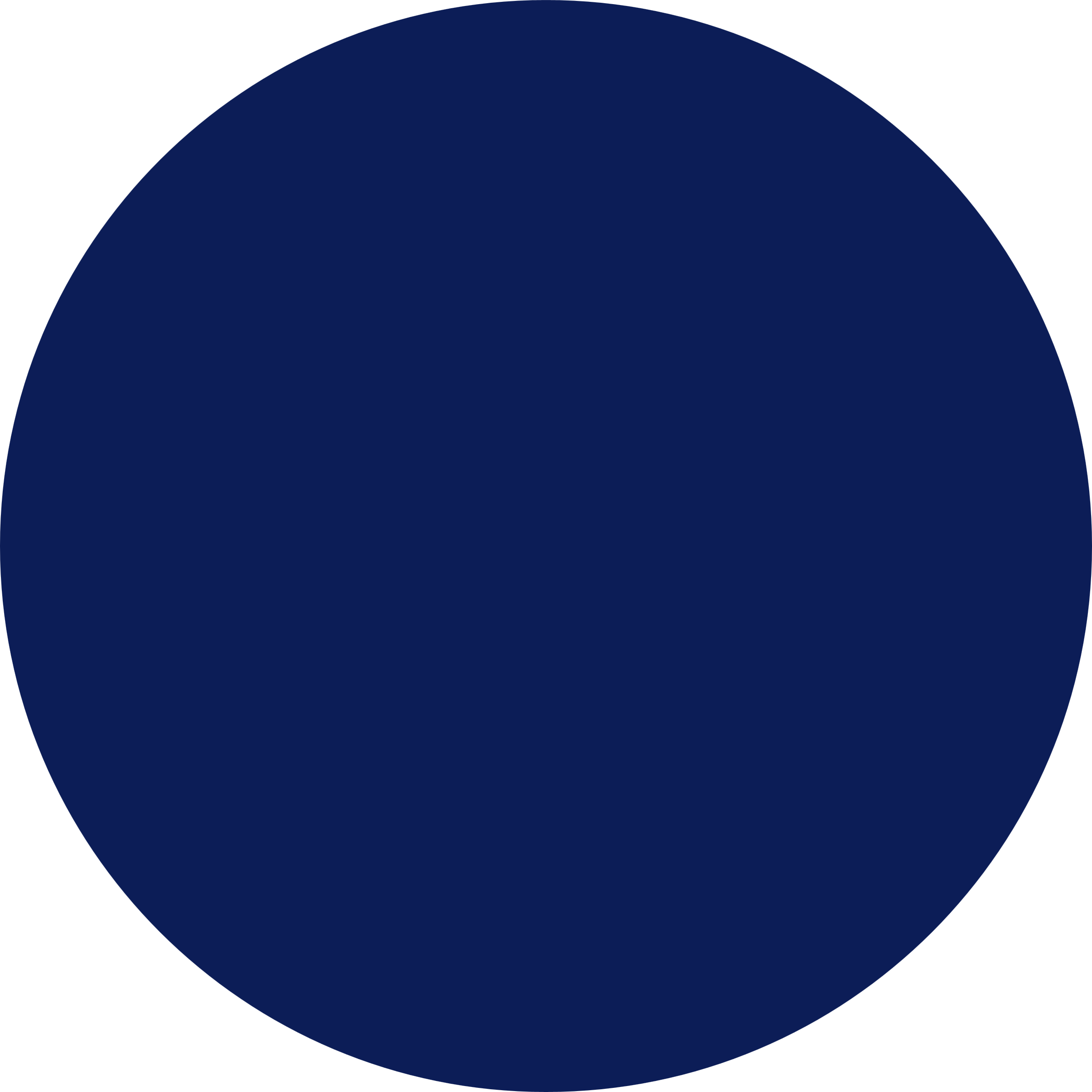 Group Sales Evolution (USD in millions)
1991
Stock exchange introduction of the Plastivaloire Group
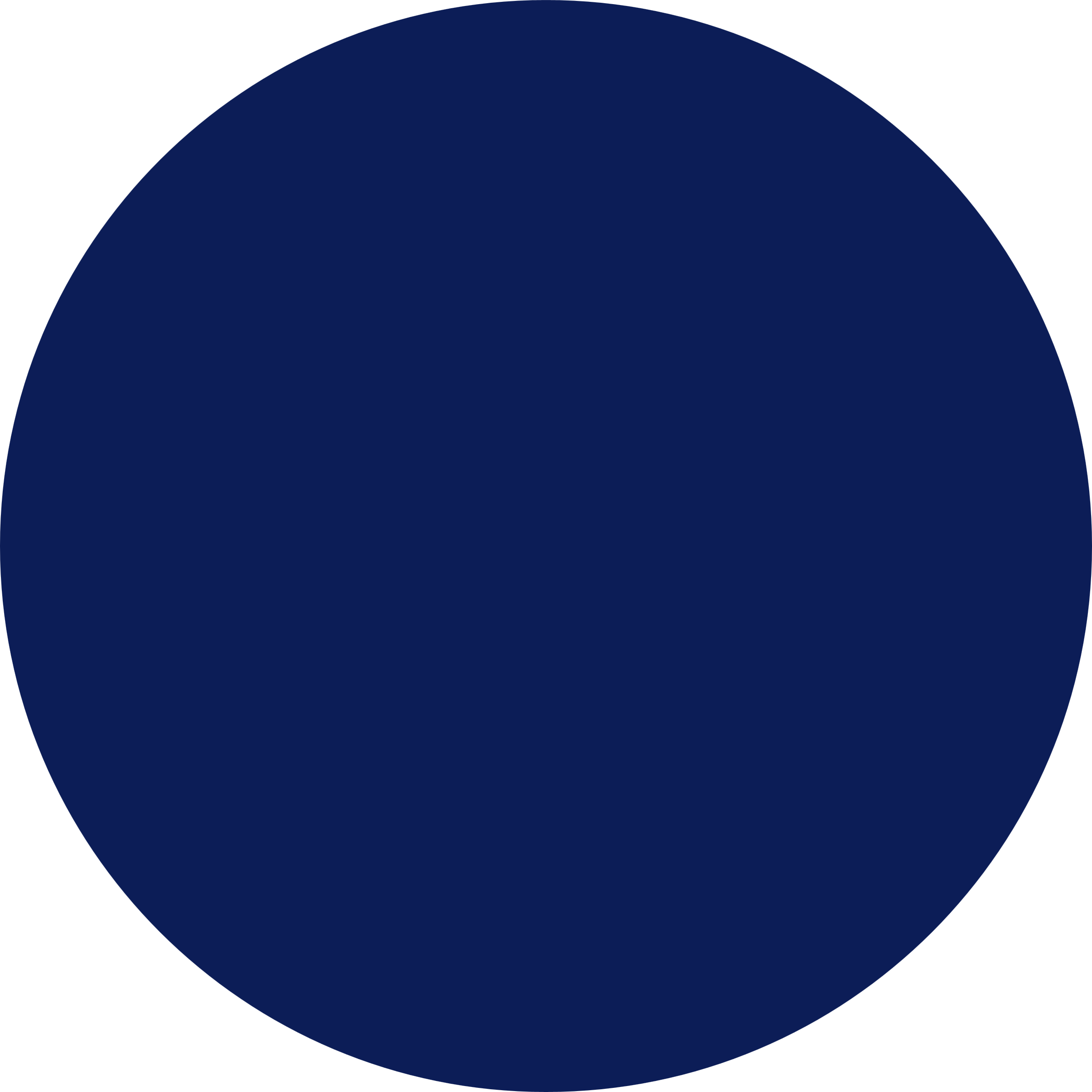 1996-2000
Construction and acquisition of several sites in Poland, Romania, Tunisia, and France
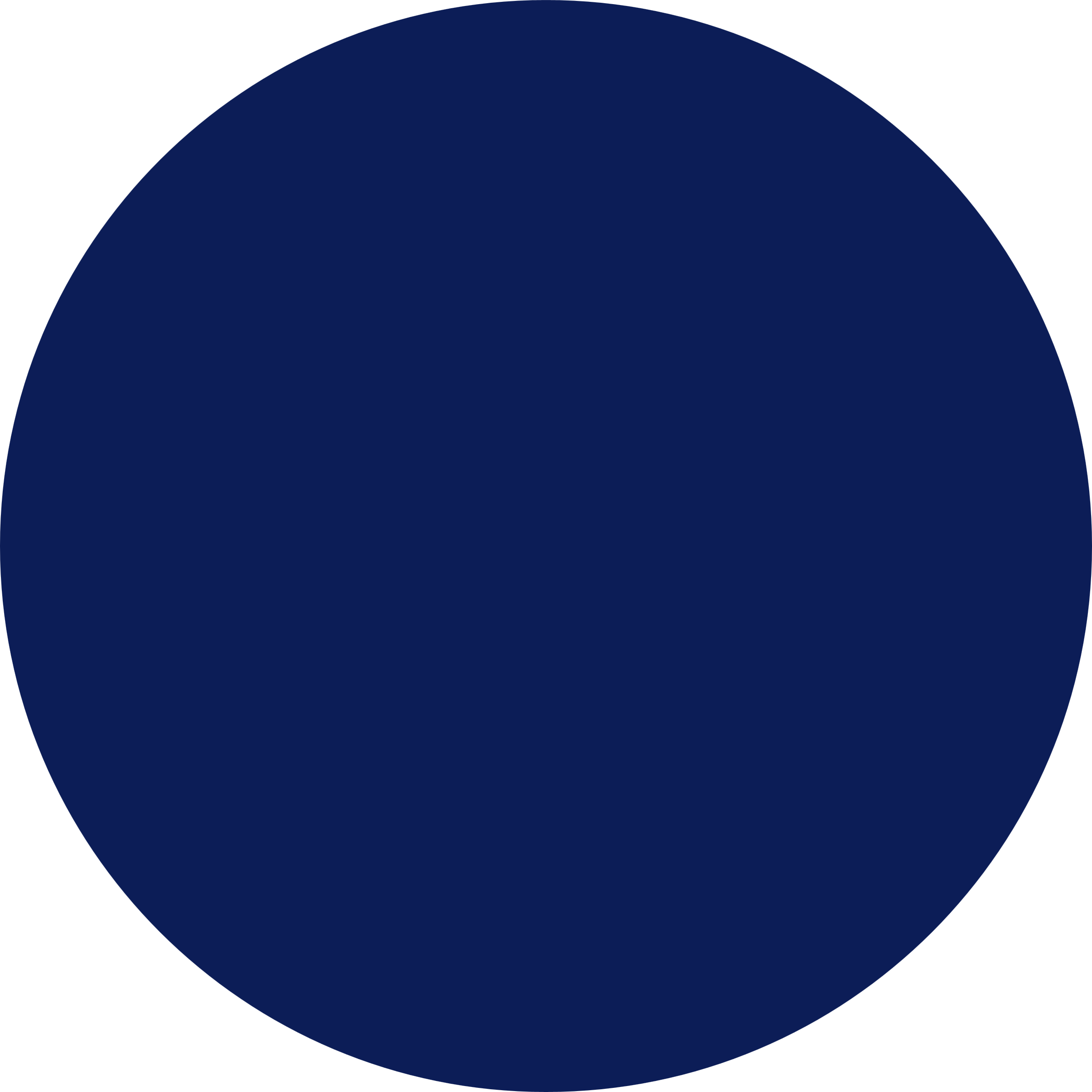 2008
Acquisition of four Key Plastics sites
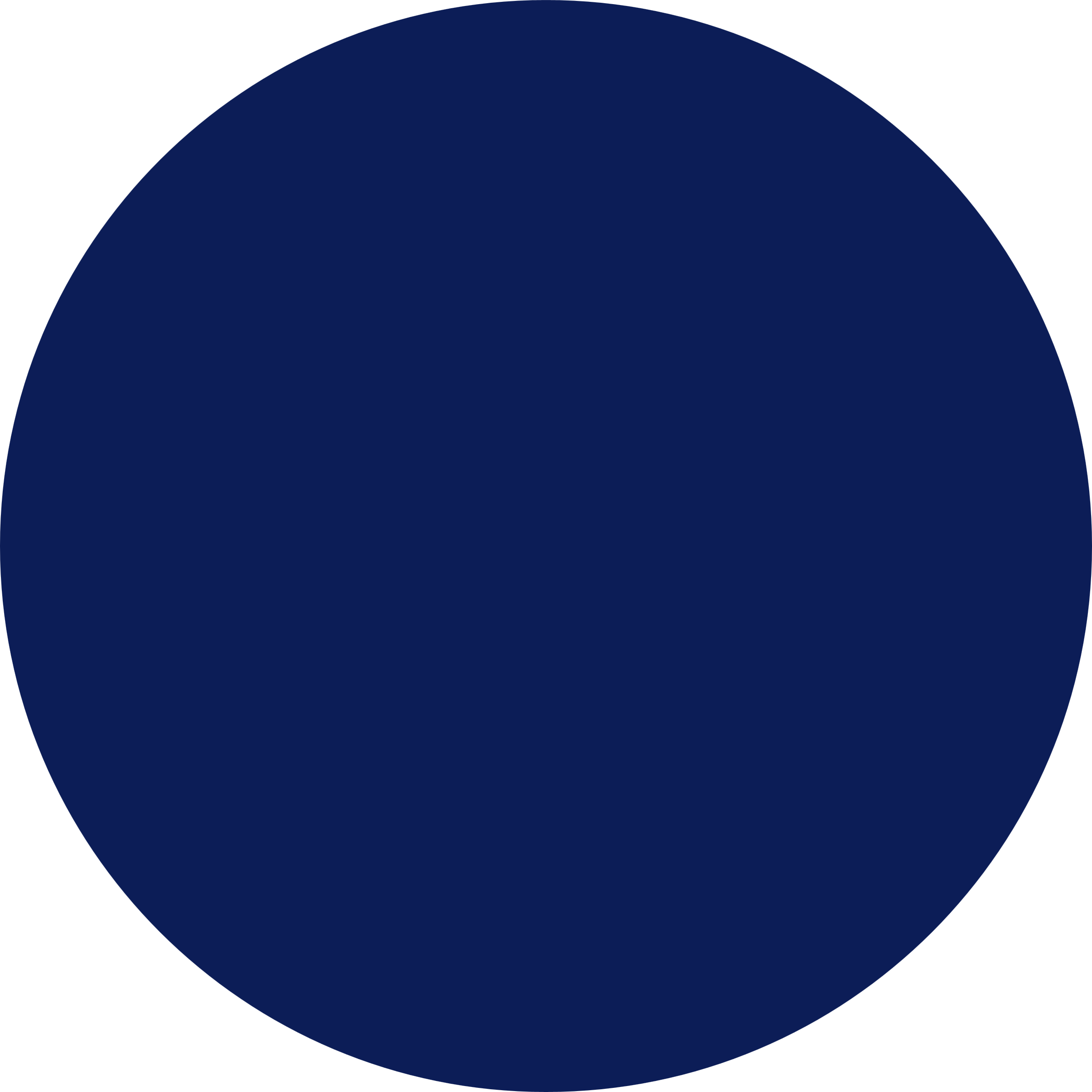 2011
Acquisition of the Bourbon-Fabi Group
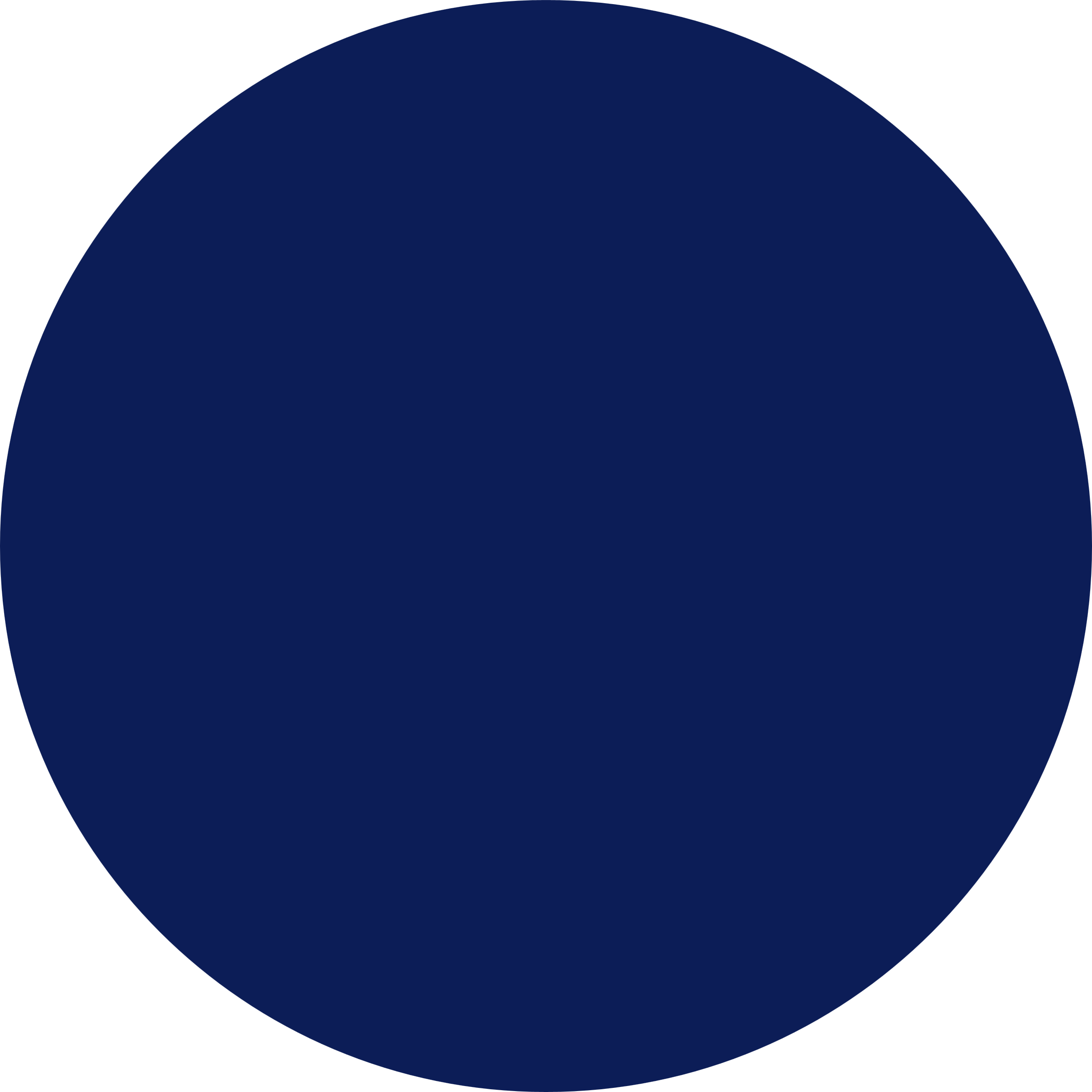 2013
Test center and R&D Center created in Langeais, France
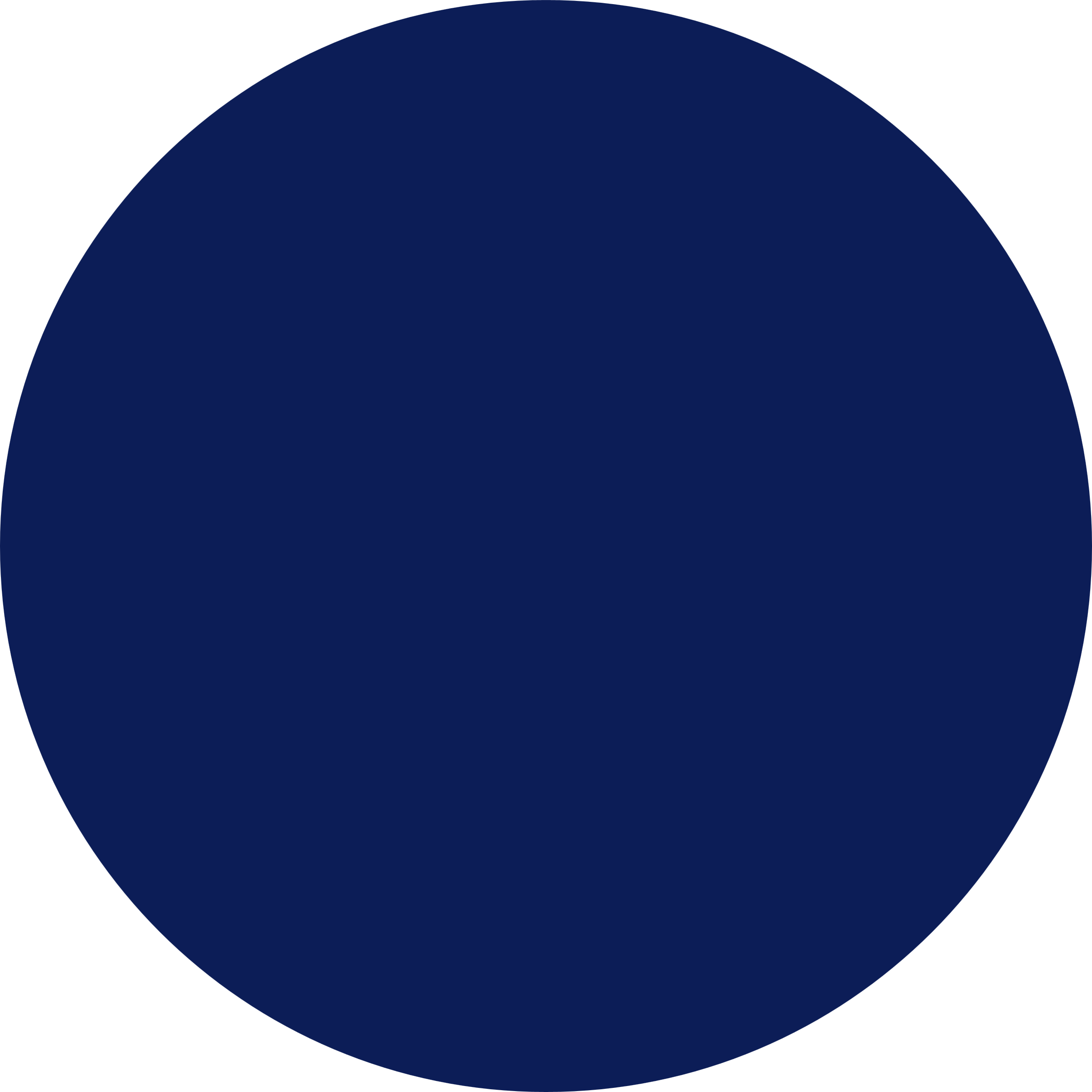 2014
Acquisition of the German plasturgist Karl Hess
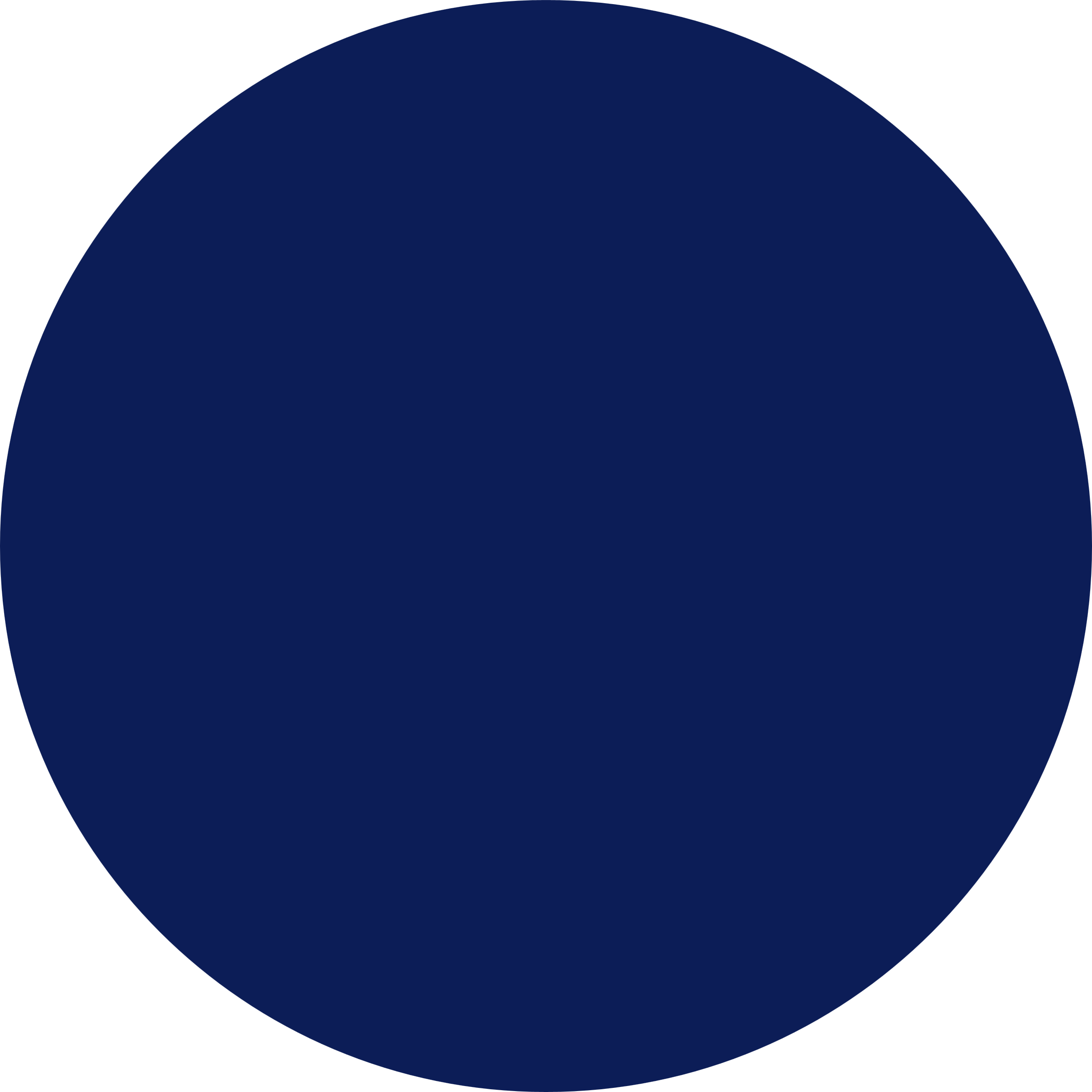 2018
Acquisition of the TransNav company (USA + Mexico)
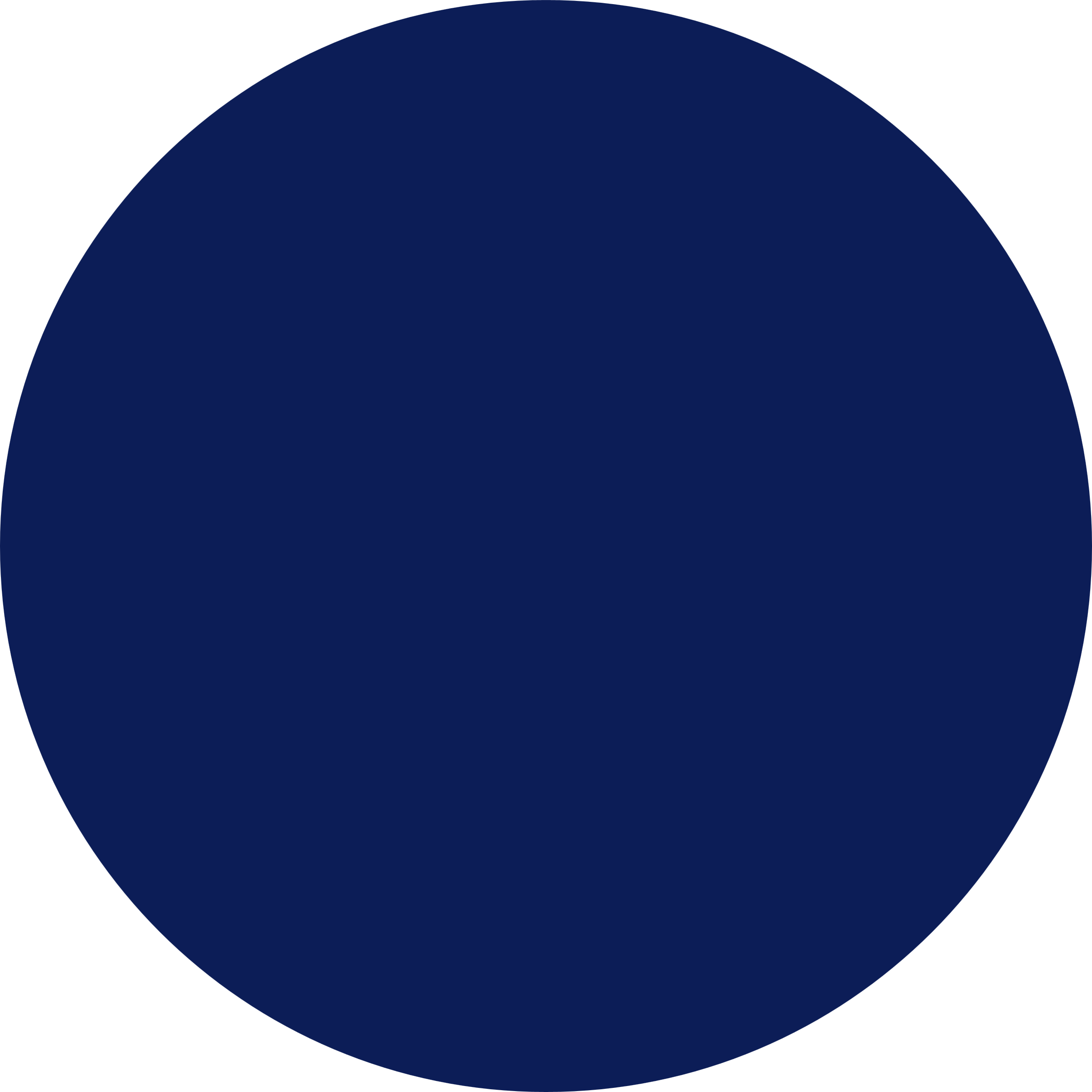 2020
Creation of Plastivaloire Pilsen Czech Republic
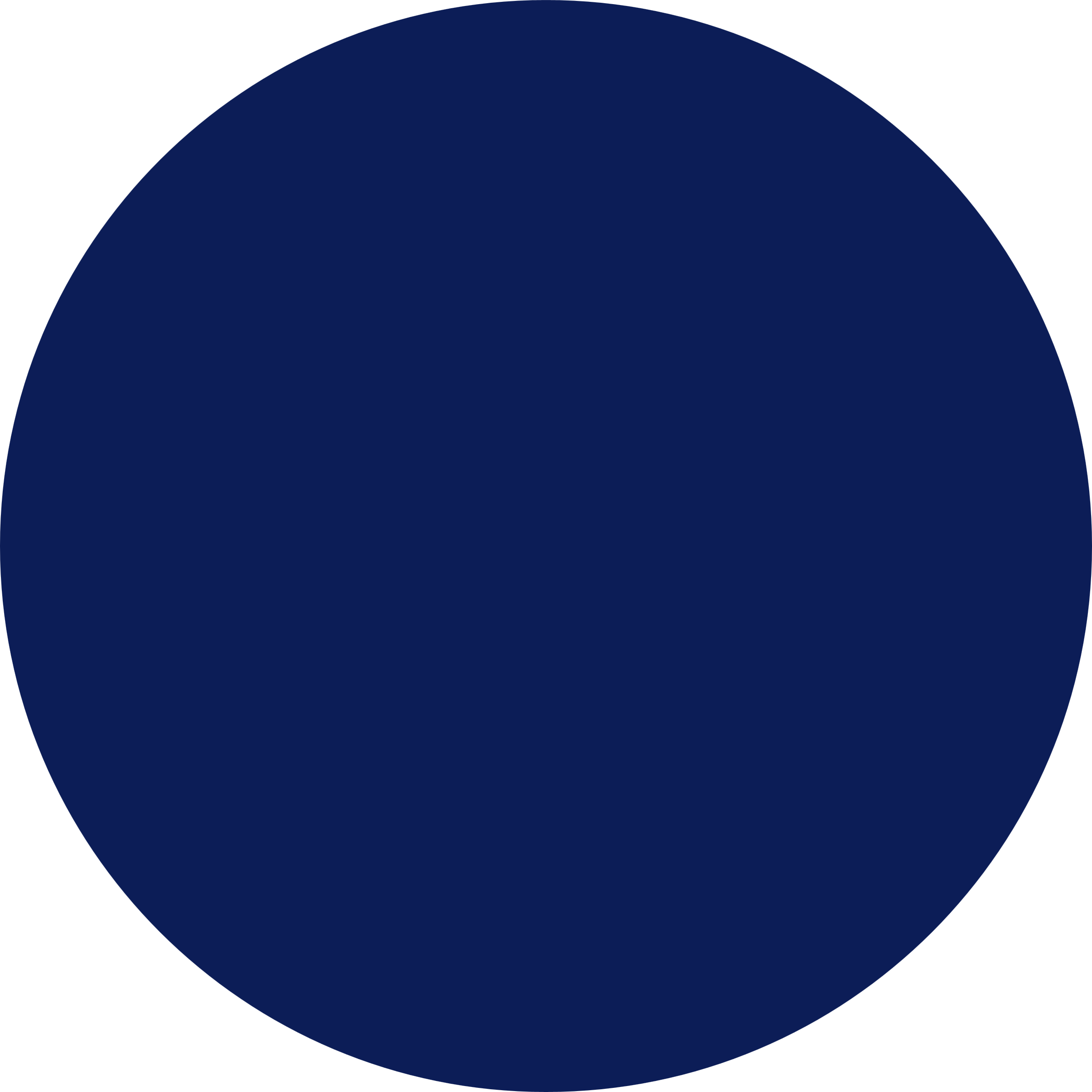 TransNav company name changed to Plastivaloire America
2022
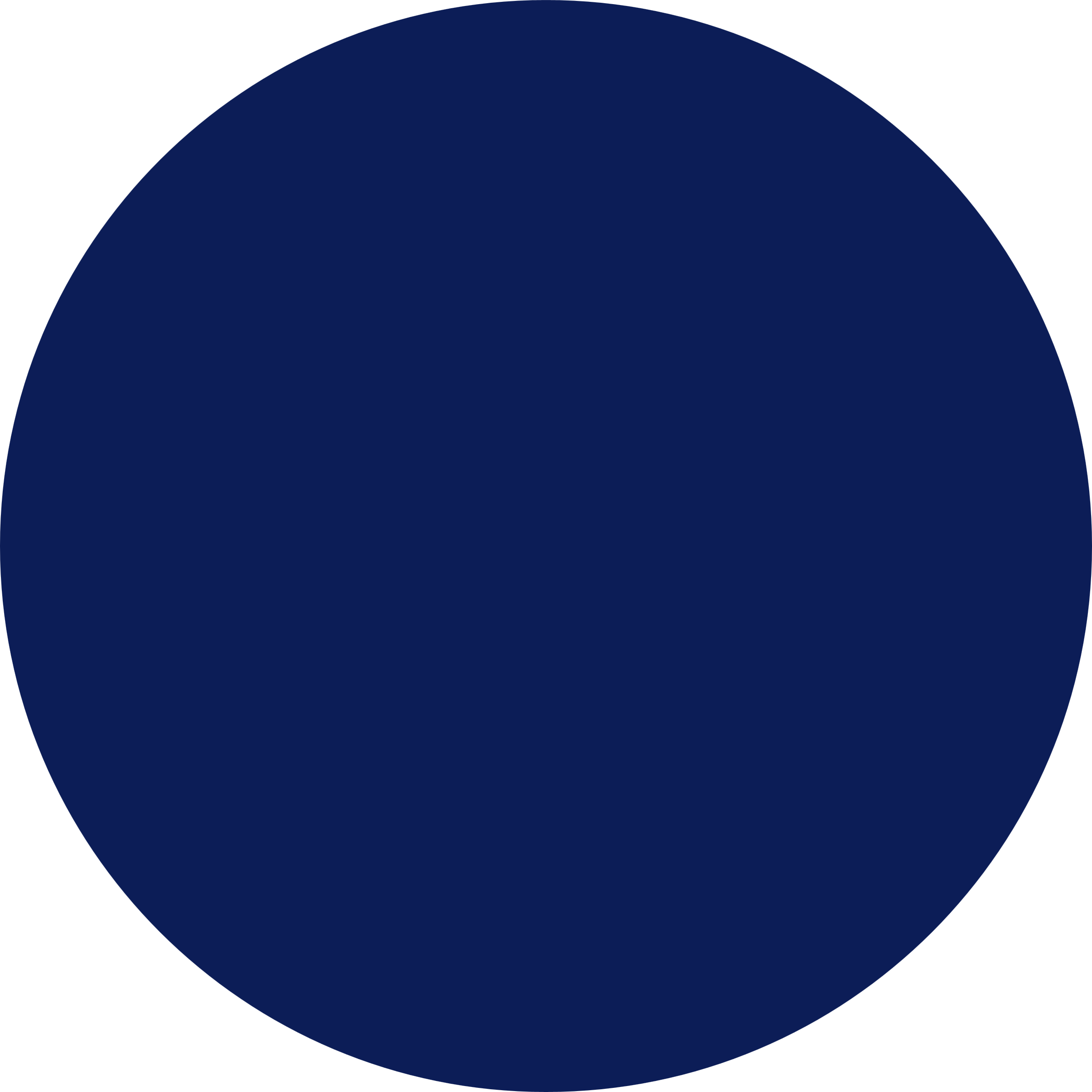 GLOBAL
GROWTH STRATEGY
Focus on 1/3 of the worldwide car volume and grow revenue per vehicle with our current products
Reduce the overall dependency on the European automotive business 
 Develop the Group footprint outside of Europe to:
Support local production of our main European customers, while simultaneously growing our American customers.
Be prepared to obtain a partnership in China to support our customers.
Continue to balance the Group sales ratio between automotive and industrial products.
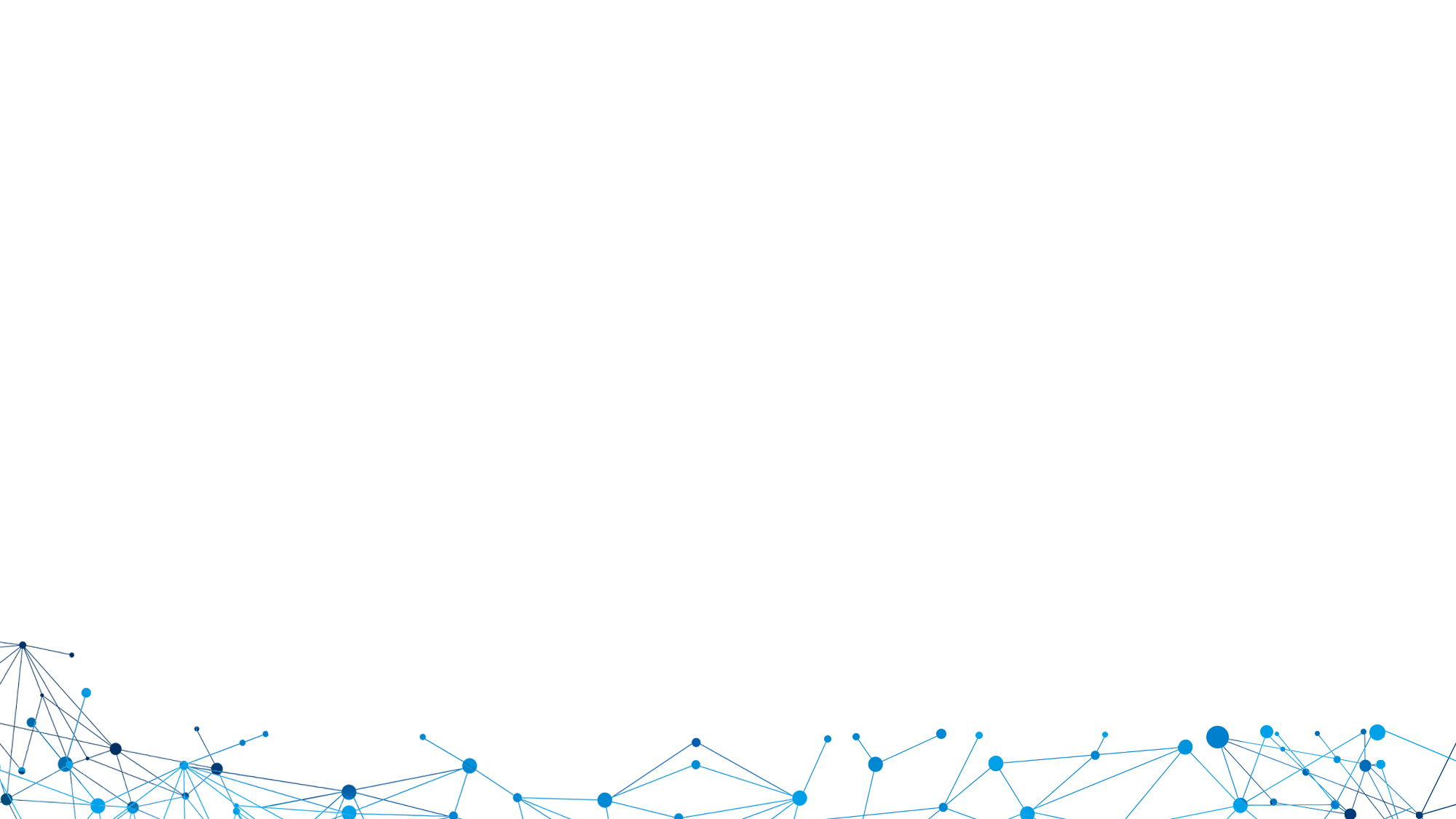 2021: $712M in Sales
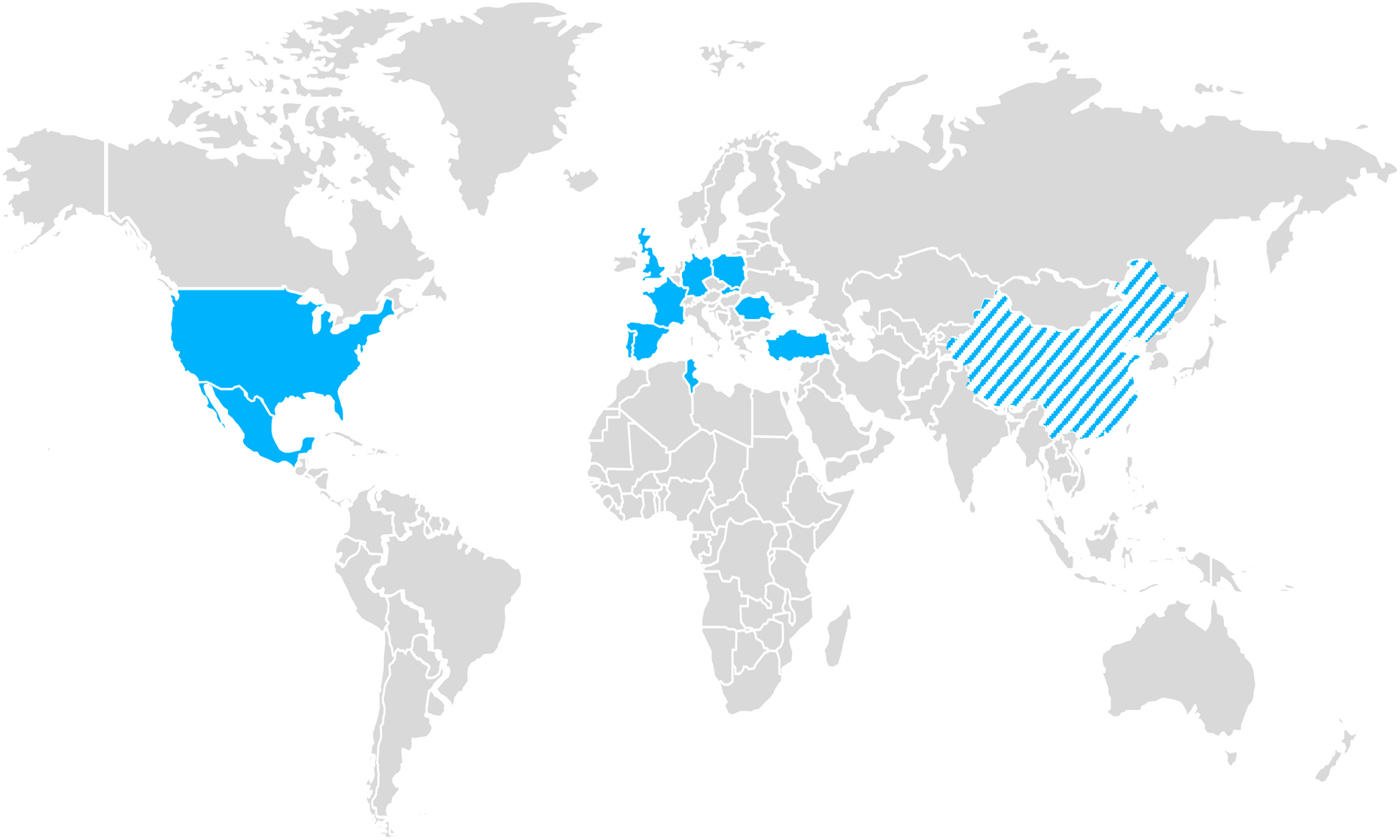 Europe - North Africa 
27 Manufacturing Sites
North America
4 Manufacturing Sites
China
1 Tooling site and 1 JV
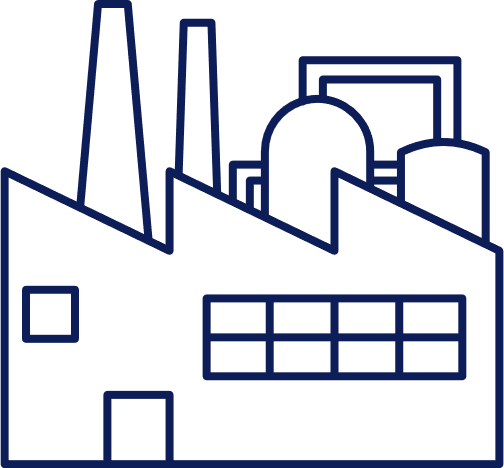 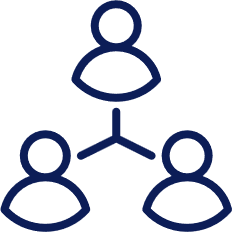 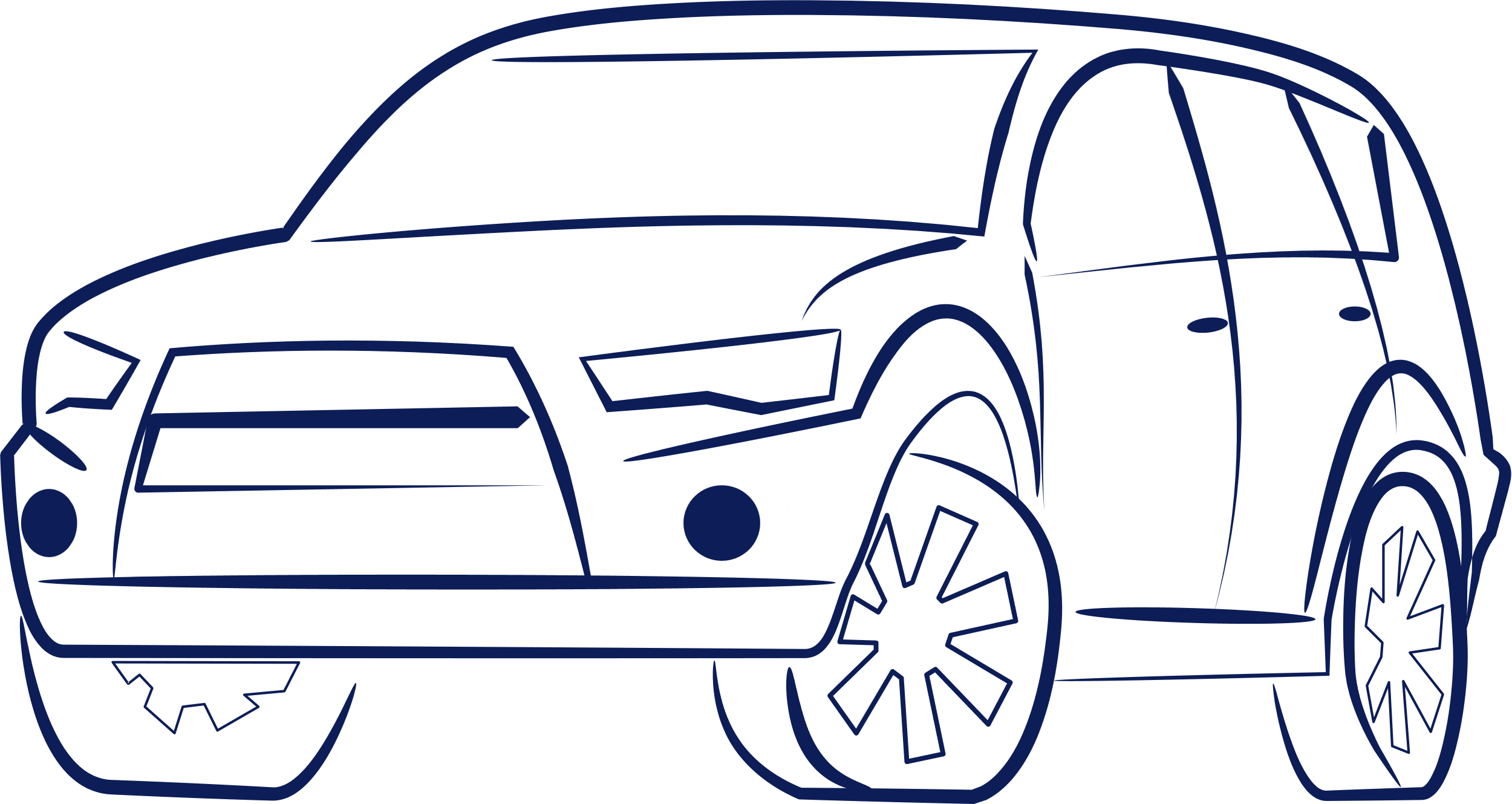 4 Engineering Centers
340 Employees in Engineering & Project
20 Employees in Research and Development
80%
20%
6,000+ Employees
Two Market Segments:
Automotive & Industry
Key Products Split - Automotive
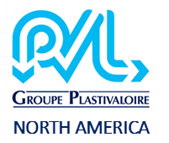 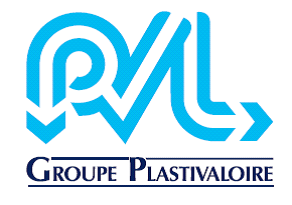 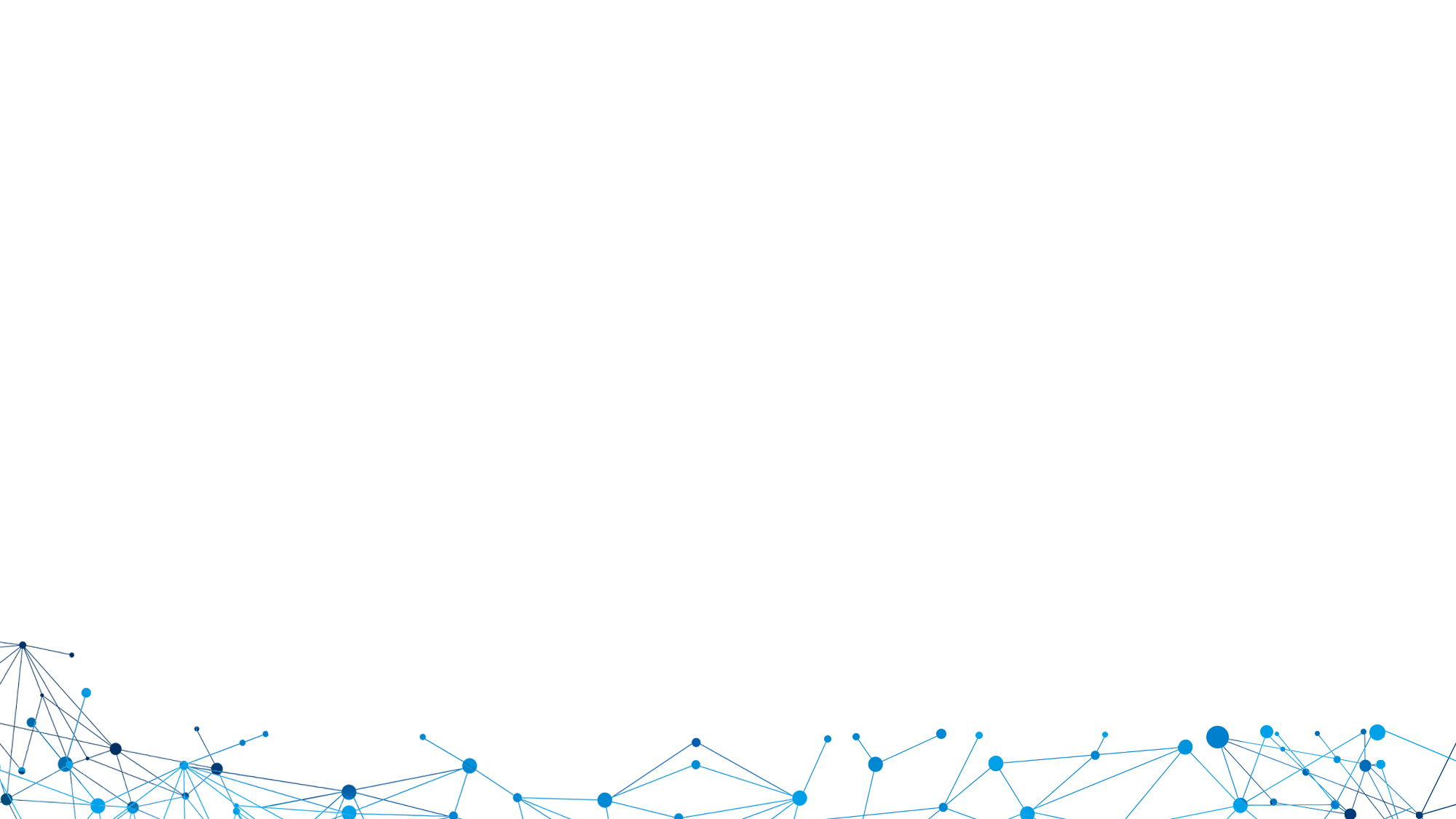 OEM Sales – Global View
Total Sales Segment Split
8
Manufacturing Capabilities
NORTH AMERICA
GROWTH STRATEGY
Develop new markets : EV, Heavy Trucks, new OEM, Industry
Increase offer content : decoration, complex assembly, innovative materials
Develop the Group footprint in the United States and Mexico
Increase focus on large tonnages >1500T and 2K – 3K
Sustain a financial healthy situation to support Customer development needs
Support local customers with local engineering for their  product and processes
Be prepared for external growth or new green field
Develop partnership in decorated parts and be ready for in house process 
 products.
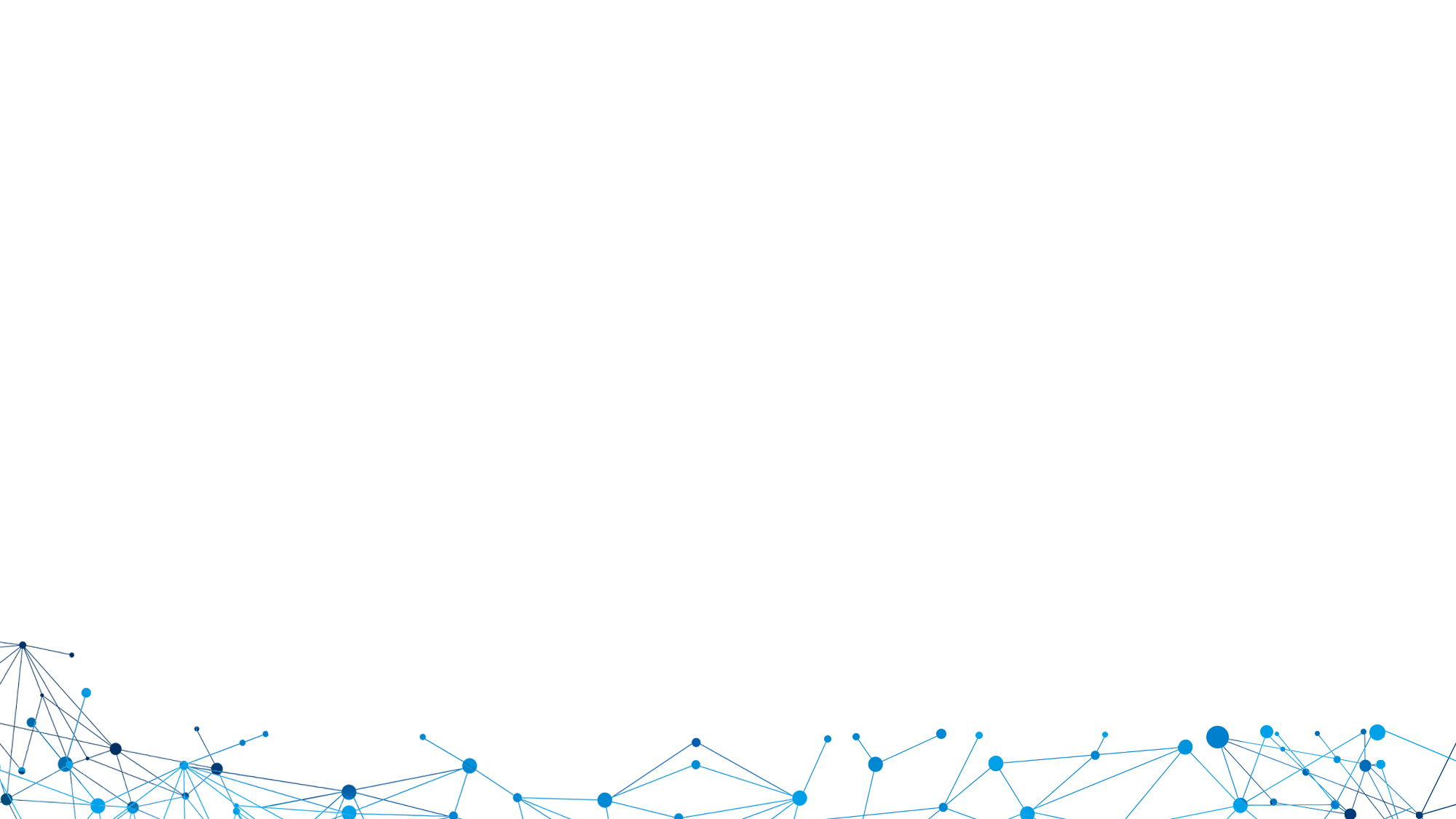 Meet the North America Management Team
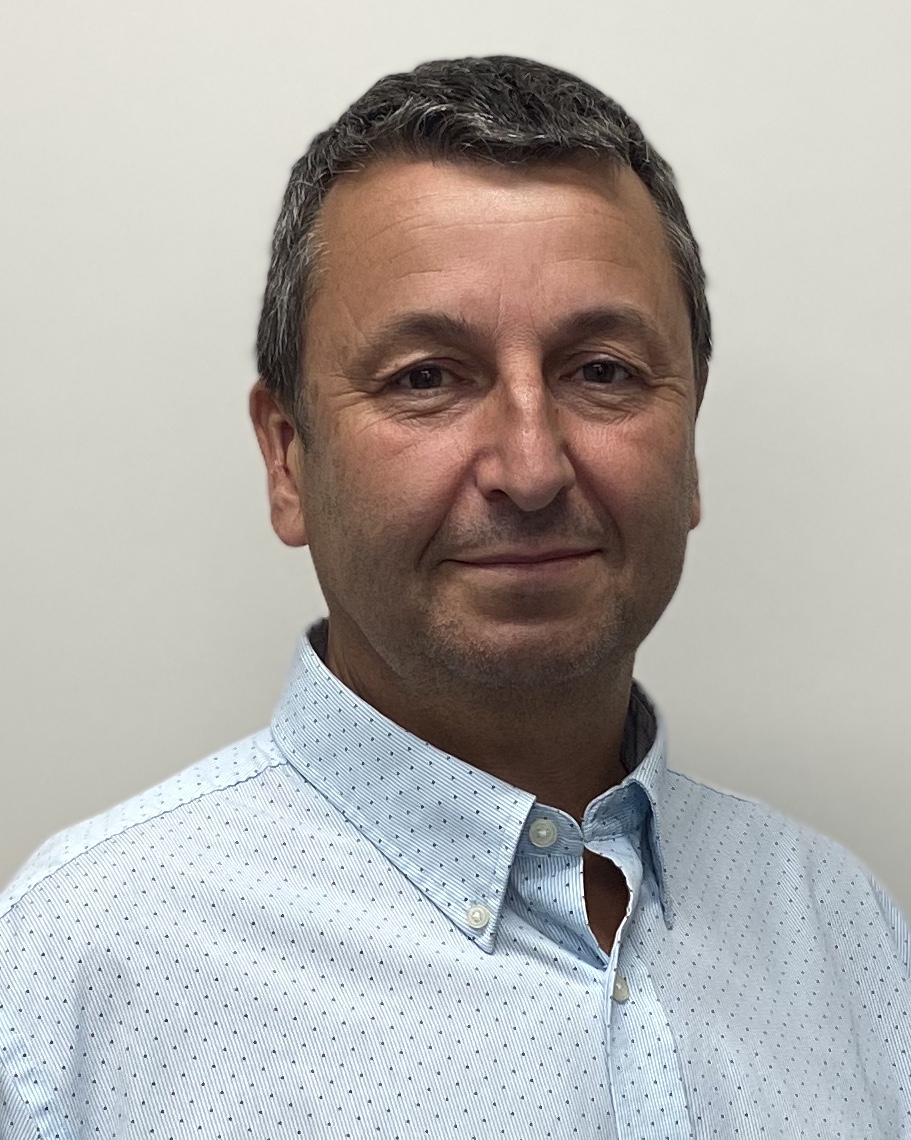 Eric Le Bozec
North America Managing Director
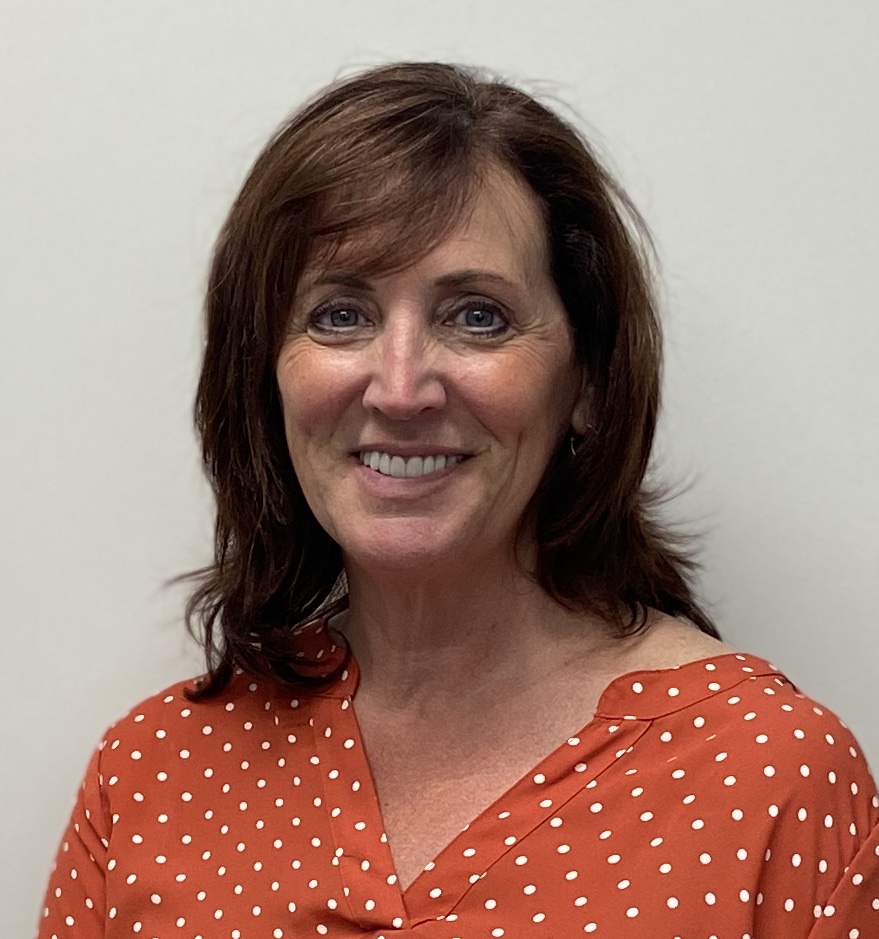 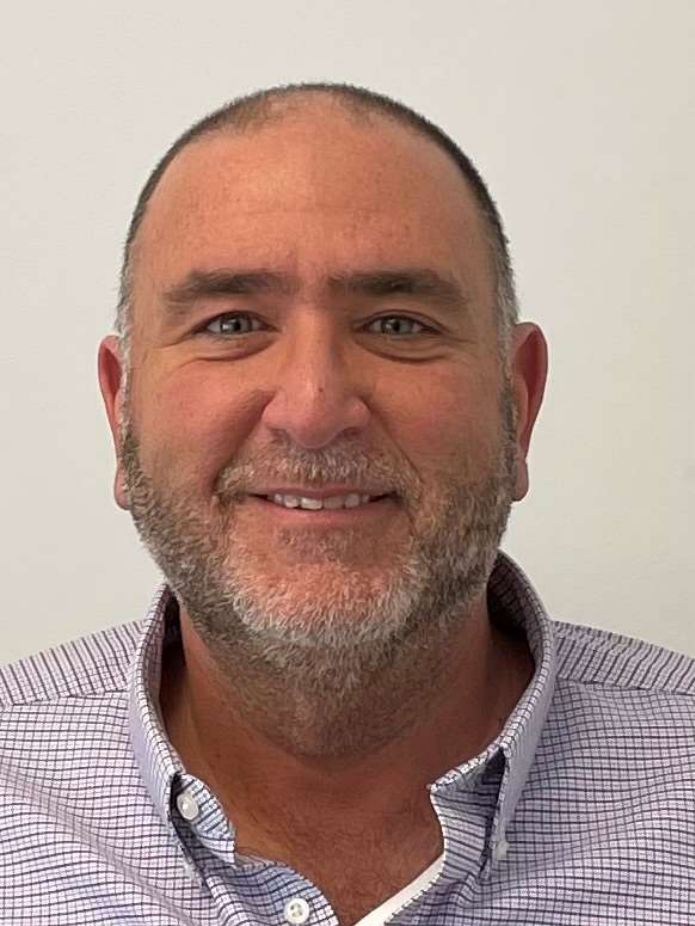 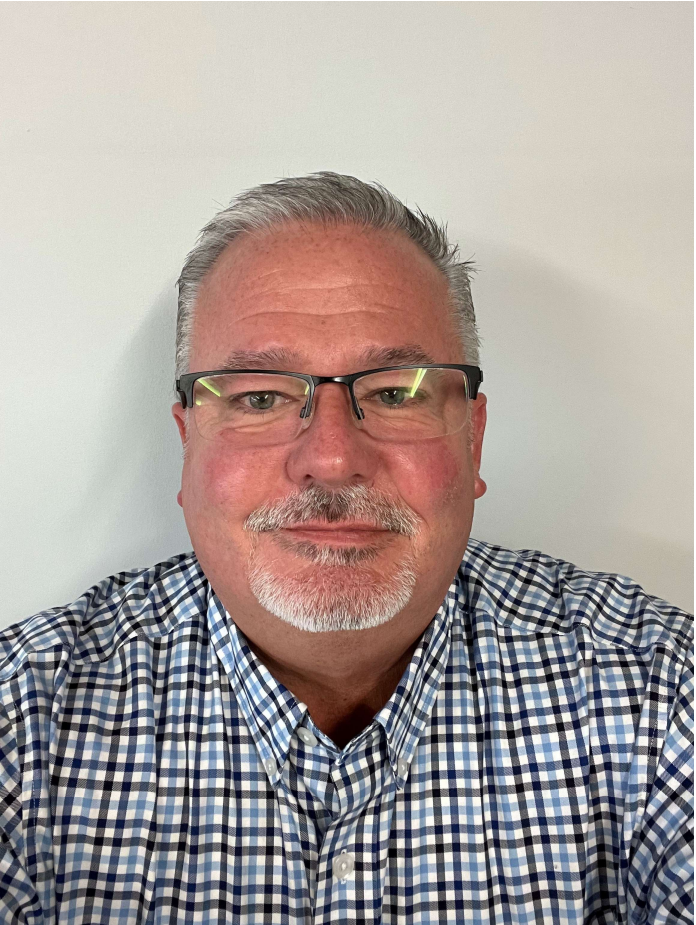 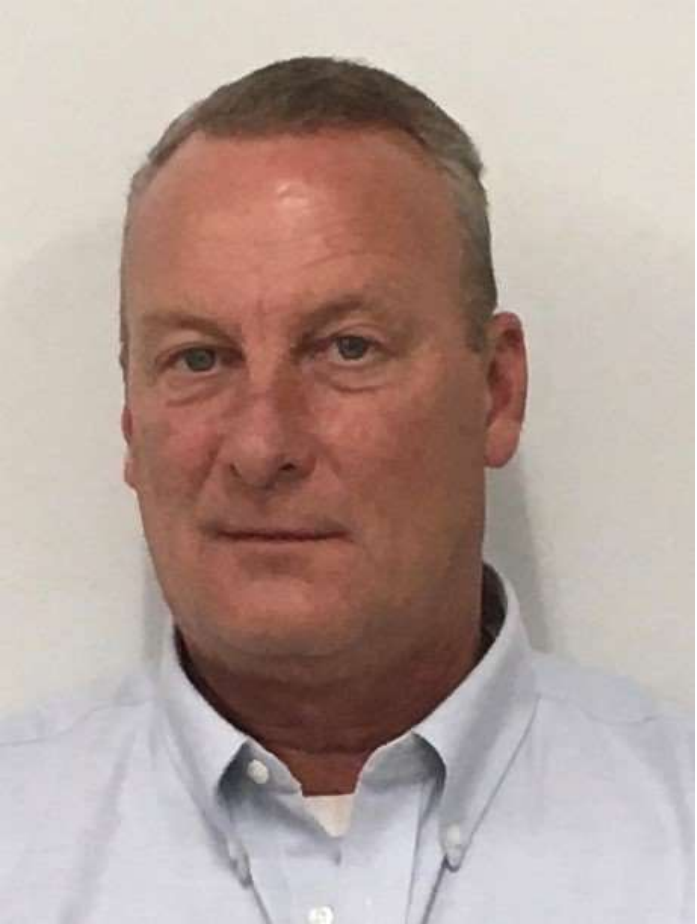 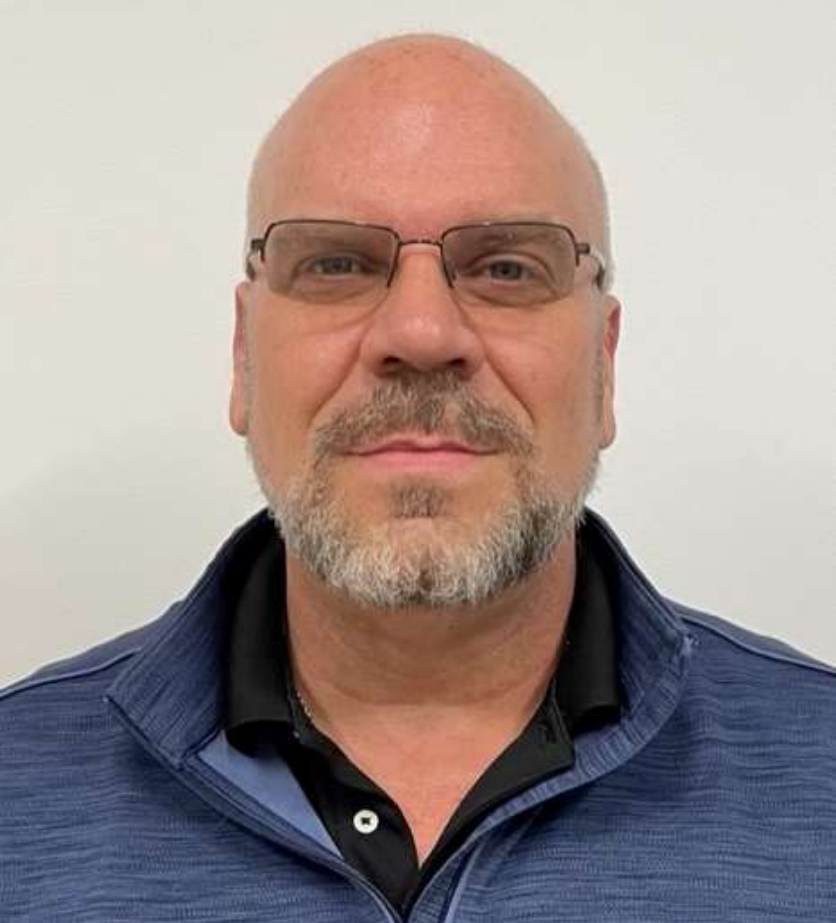 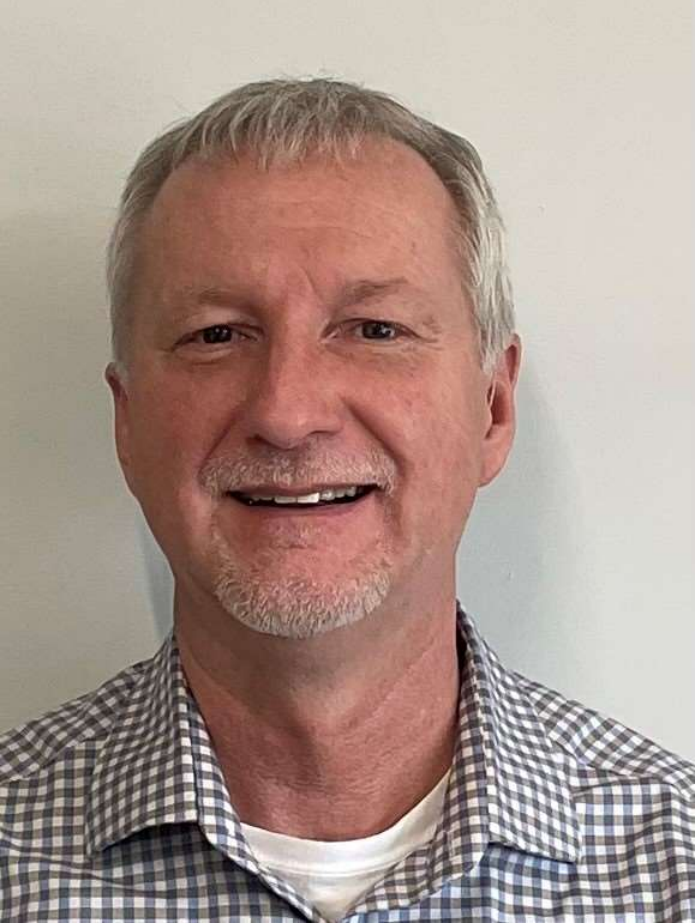 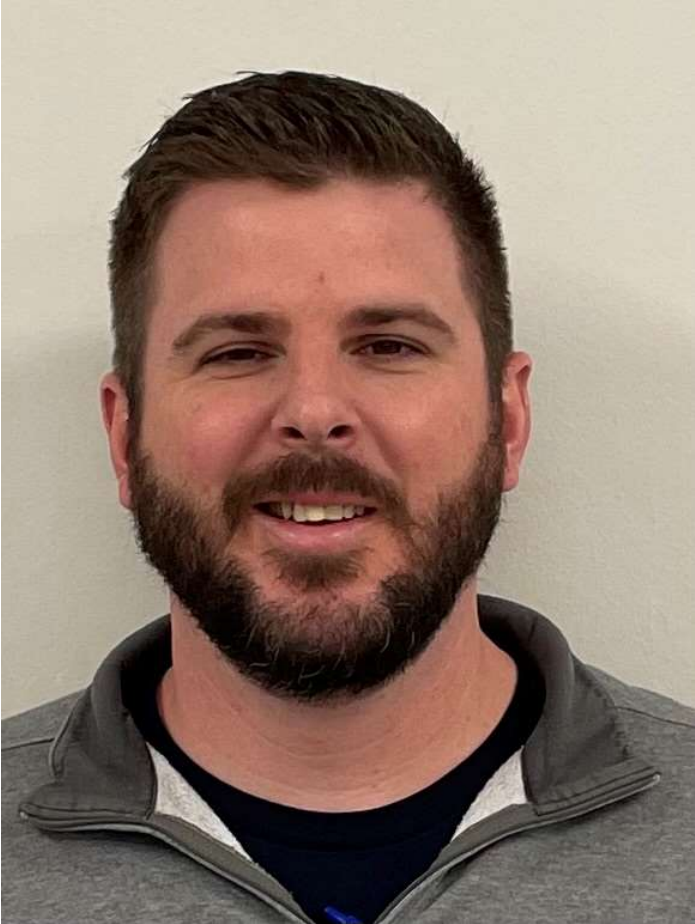 Russ Catron
KY & MEX Operations
Troy Swalwell
Finance
Bob Pate
NB Operations
Tim Nixon
Engineering
Heather Pasquinzo
Business Unit Mgr
Tom Pagano
Purchasing
Garry Allen
Quality
11
Meet the Sales and Program Management Team North America
TBD
Account Manager
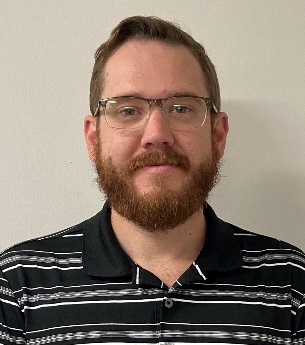 Chris Hines
Account Manager
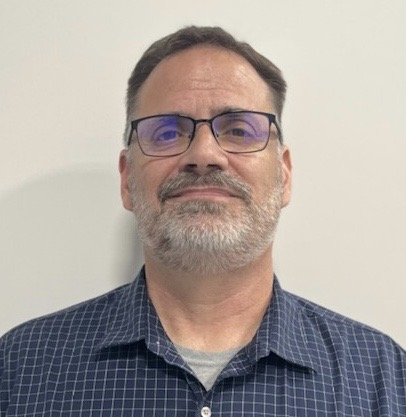 Aaron Prout
Program Manager
Scott Armstrong
Key Program Manager
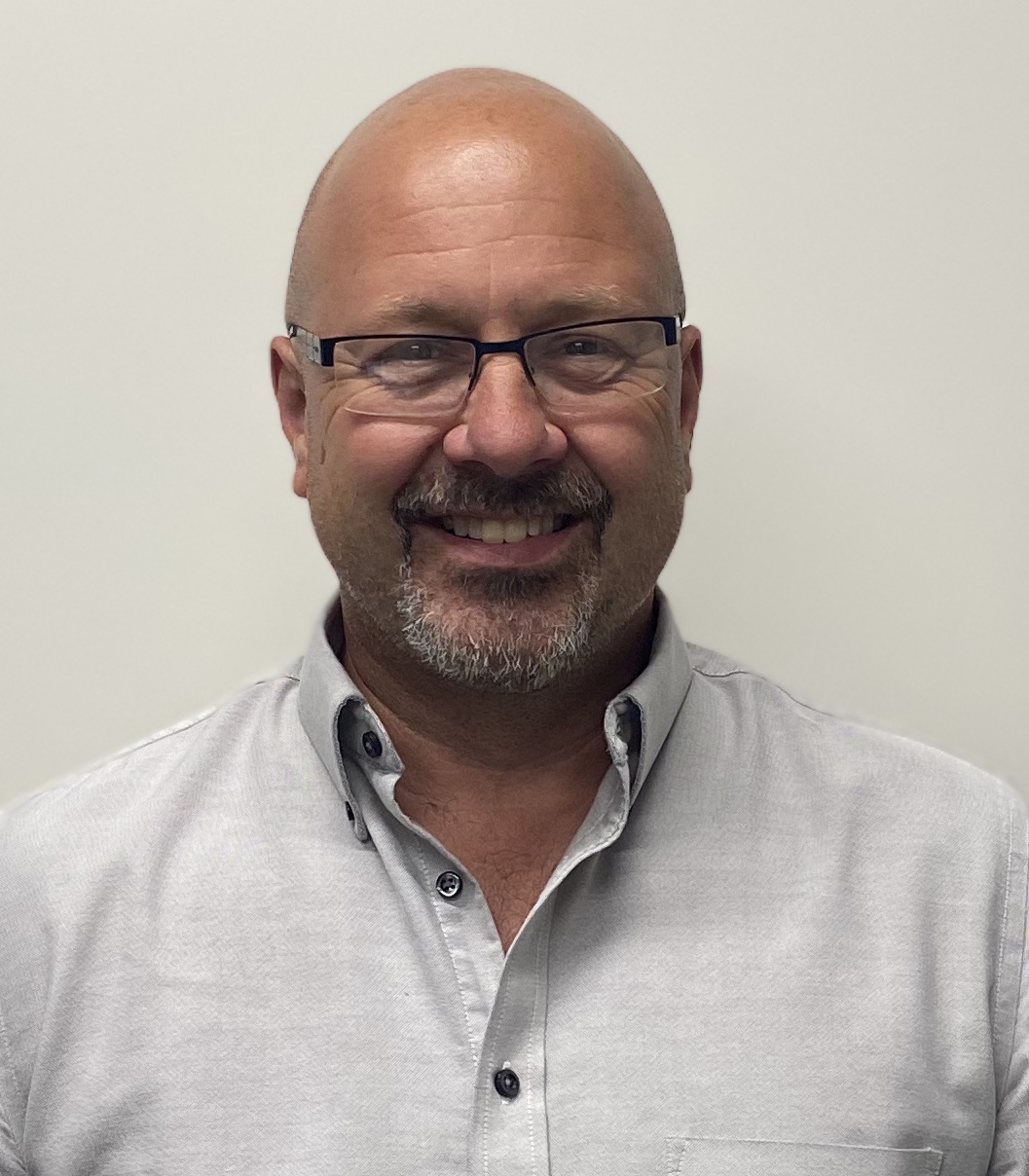 Eric Le Bozec
GM NA
Heather Pasquinzo
BU MGR NA
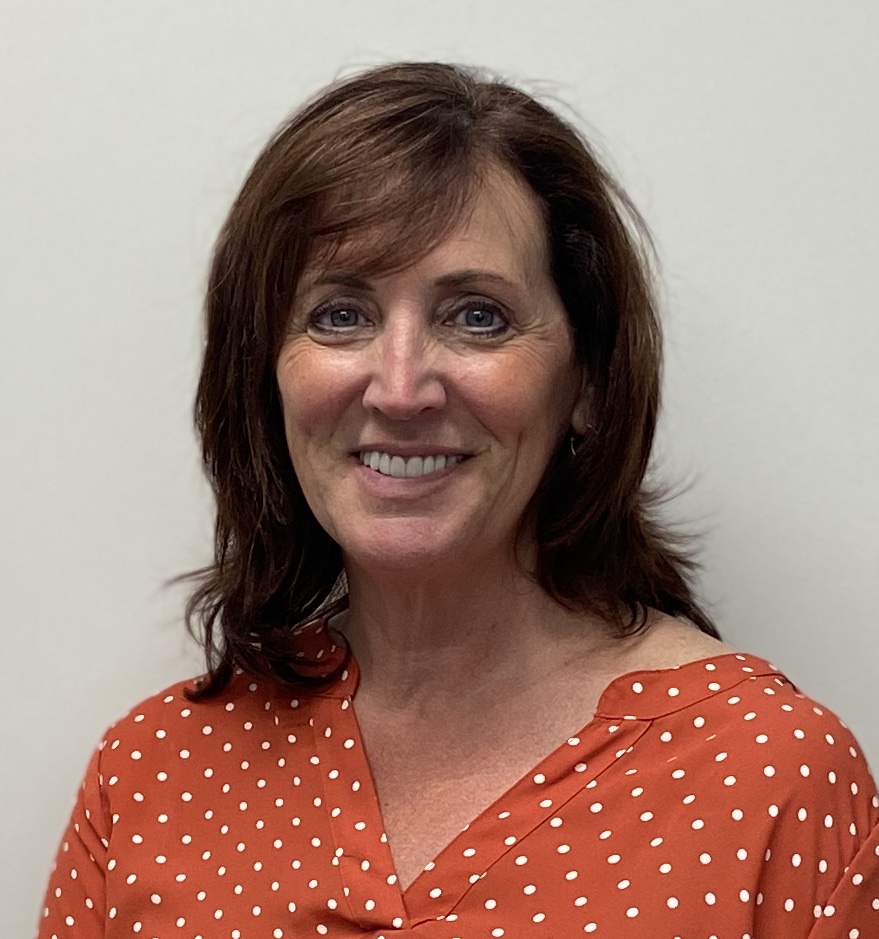 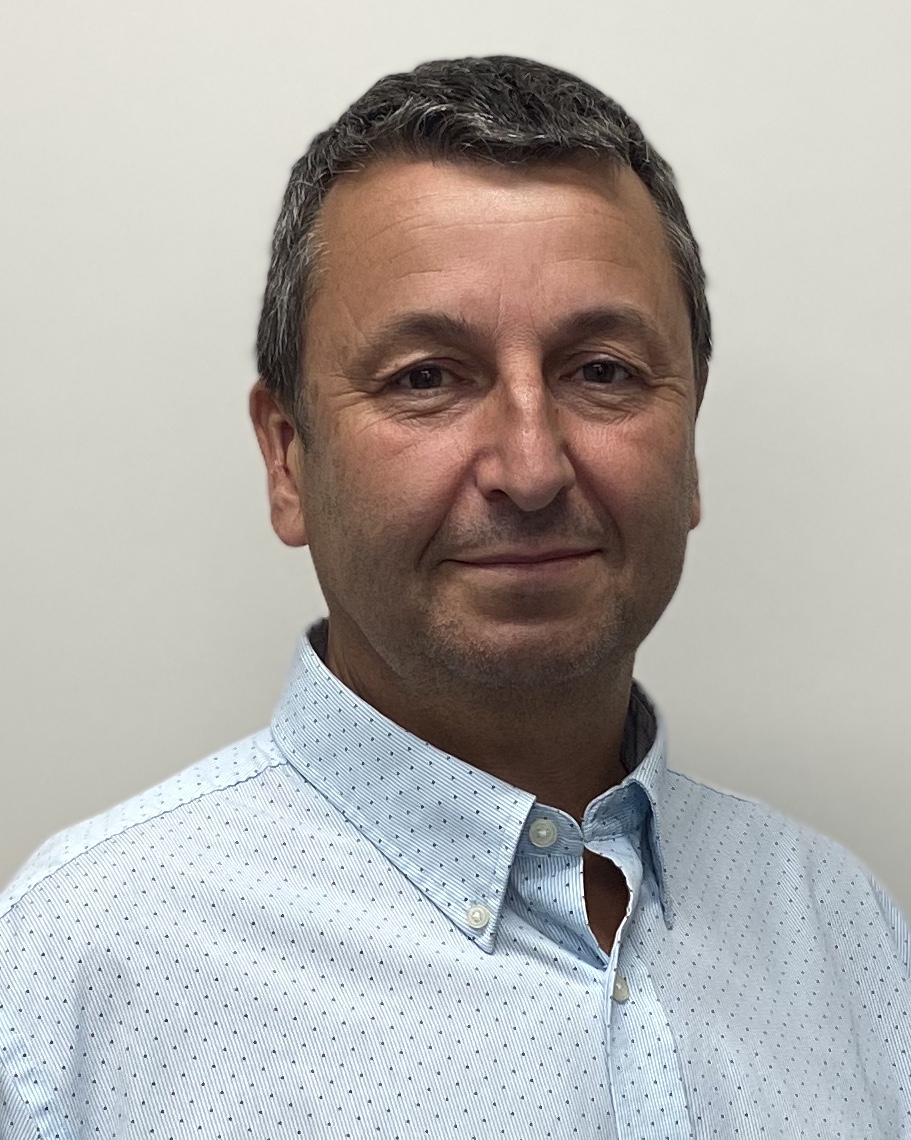 April Briones
Packaging Engineer
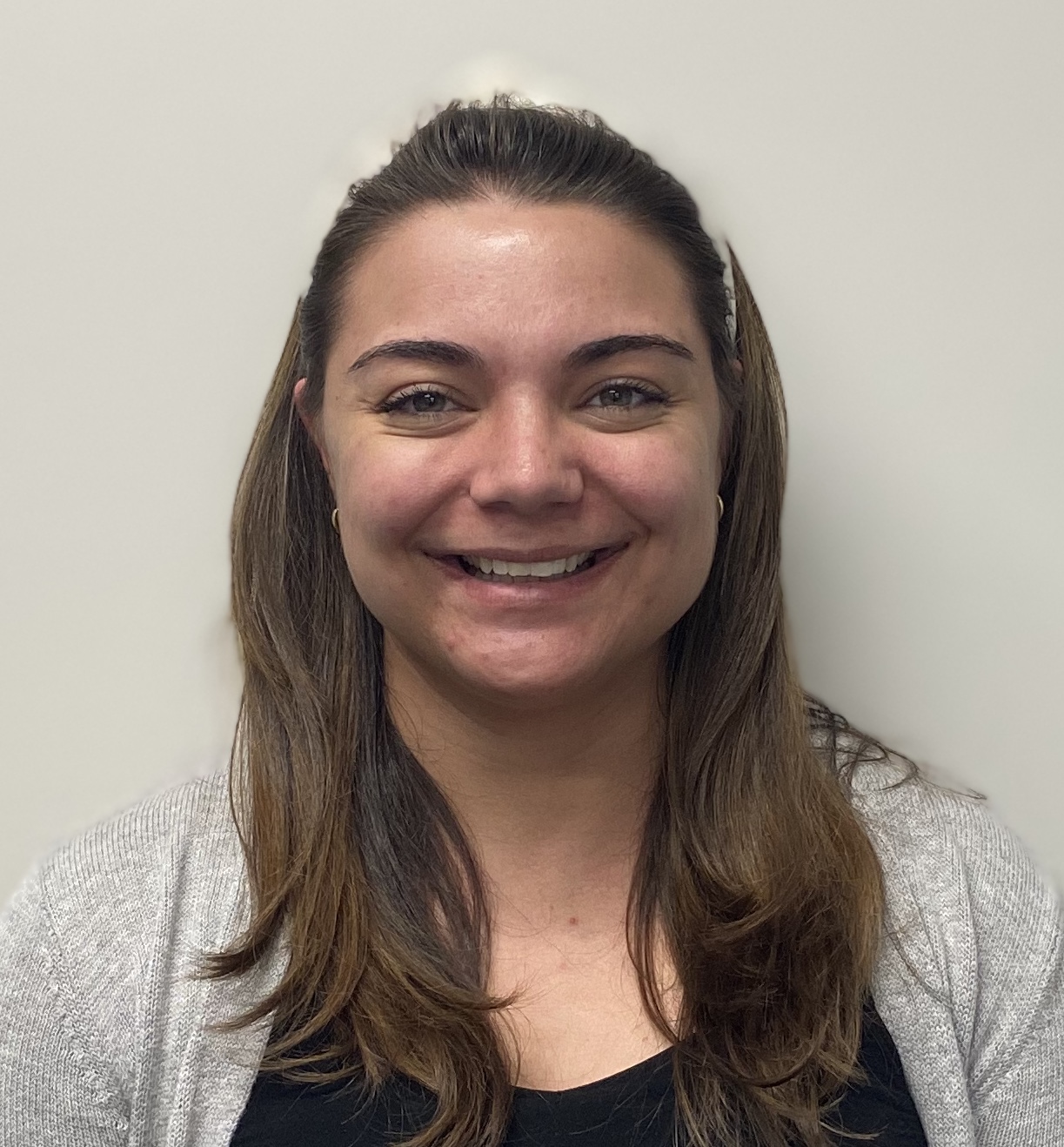 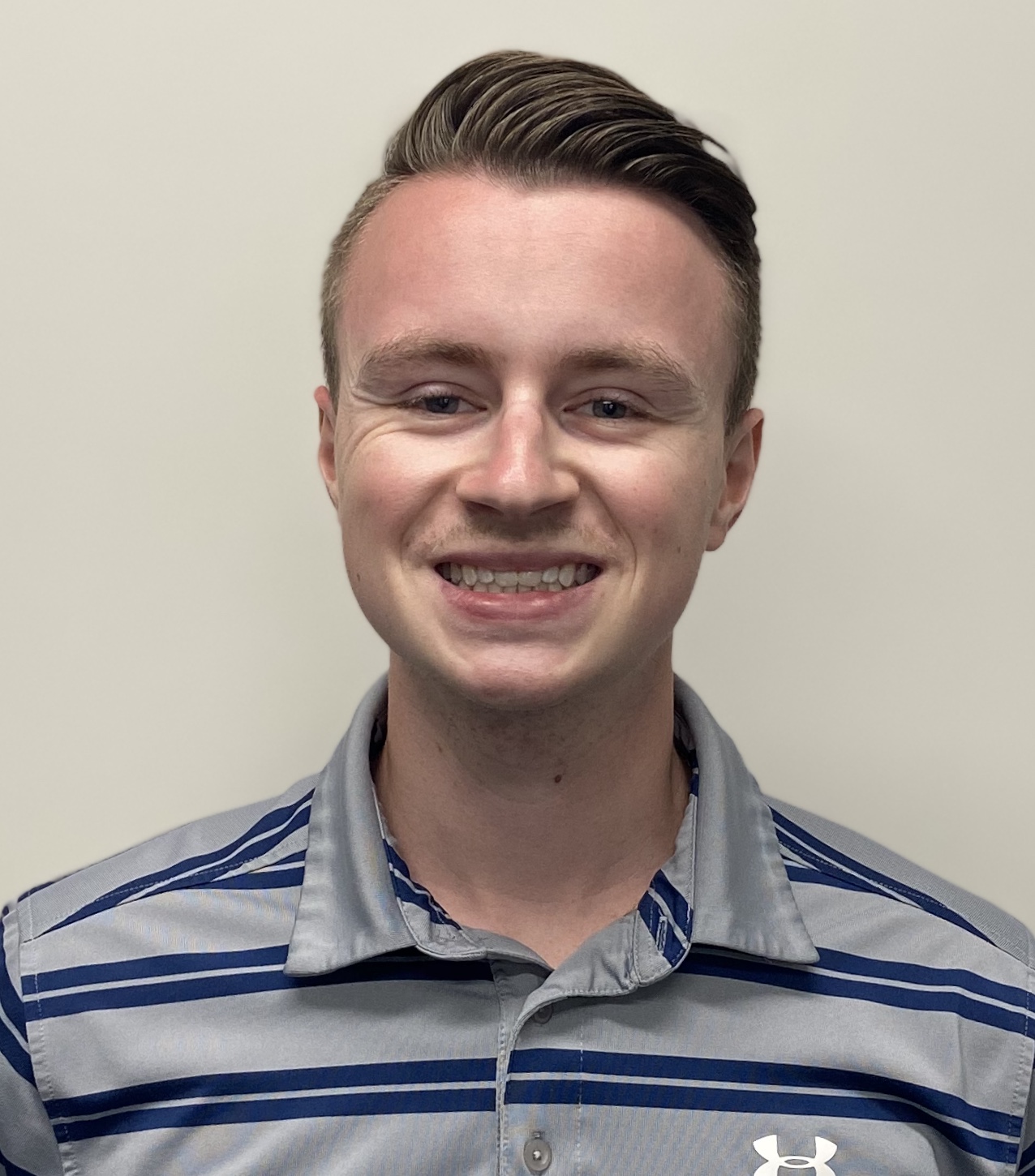 Josh Covault
Account Manager
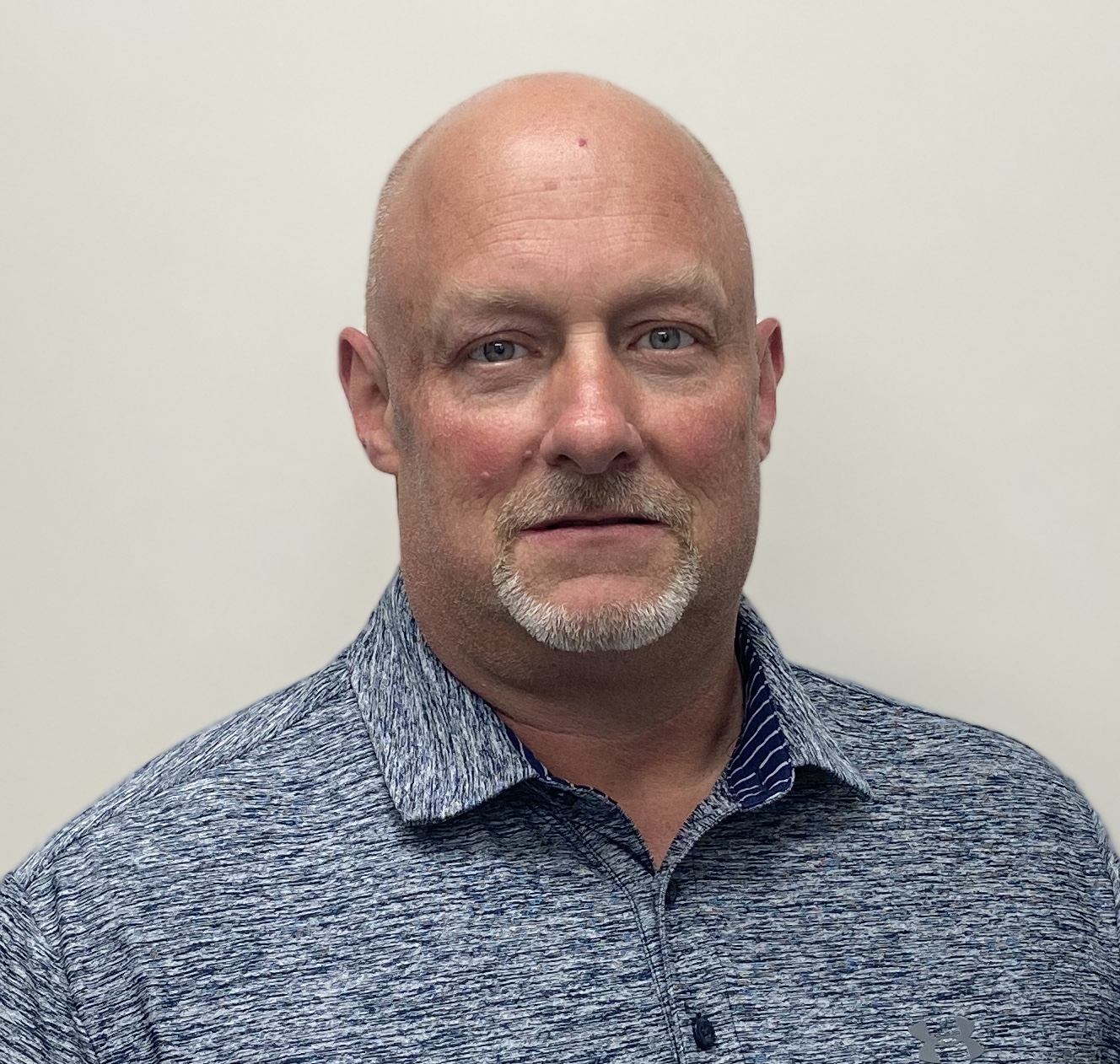 Scott DesAutel
Account Manager
TBD
Sales Associate
12
San Luis Potosí, Mexico
Auburn Hills, Michigan
Production Center
110,000 sq/ft
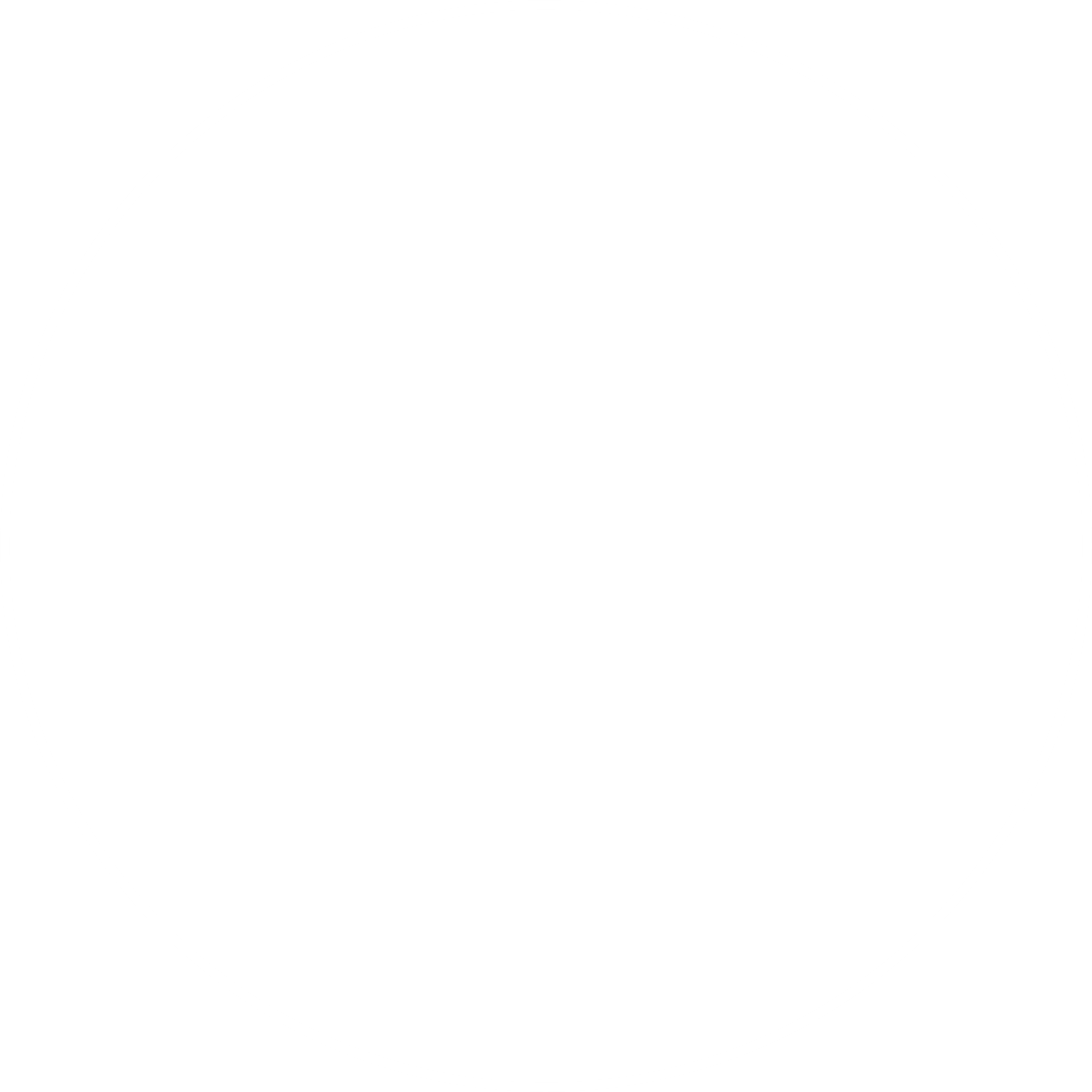 Plastivaloire America Company Headquarters
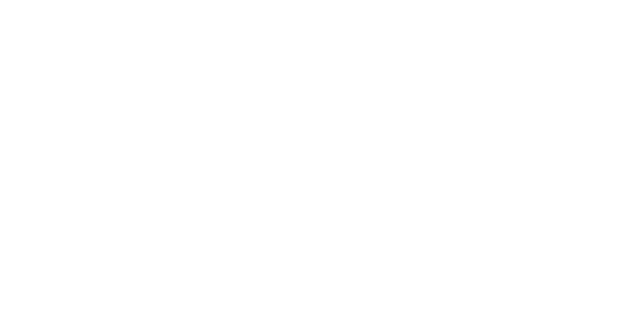 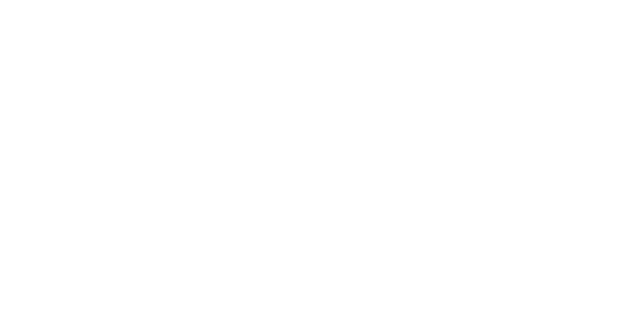 FIVE LOCATIONS IN NORTH AMERICA
New Baltimore, Michigan
Production Center
 200,000 sq/ft
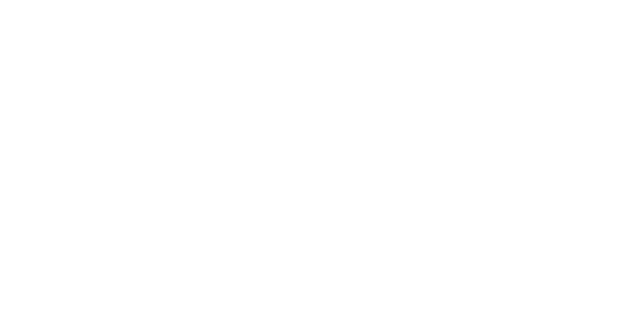 Puebla, Mexico
Danville, Kentucky
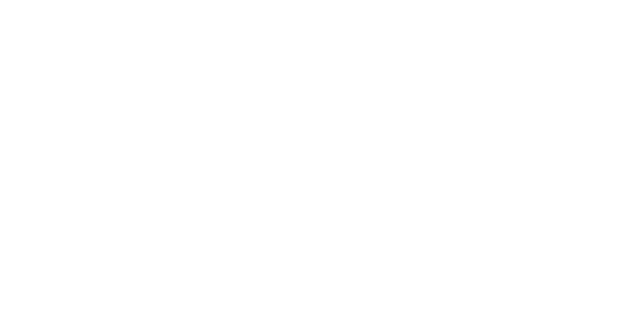 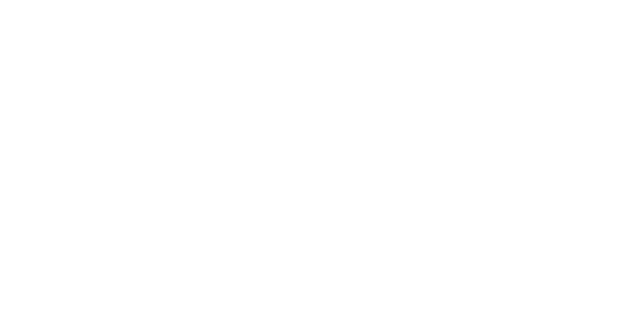 Production Center
210,000 sq/ft
Production Center
100,000 sq/ft
United States Headquarters/Production Centers
Auburn Hills, MI (HQ)
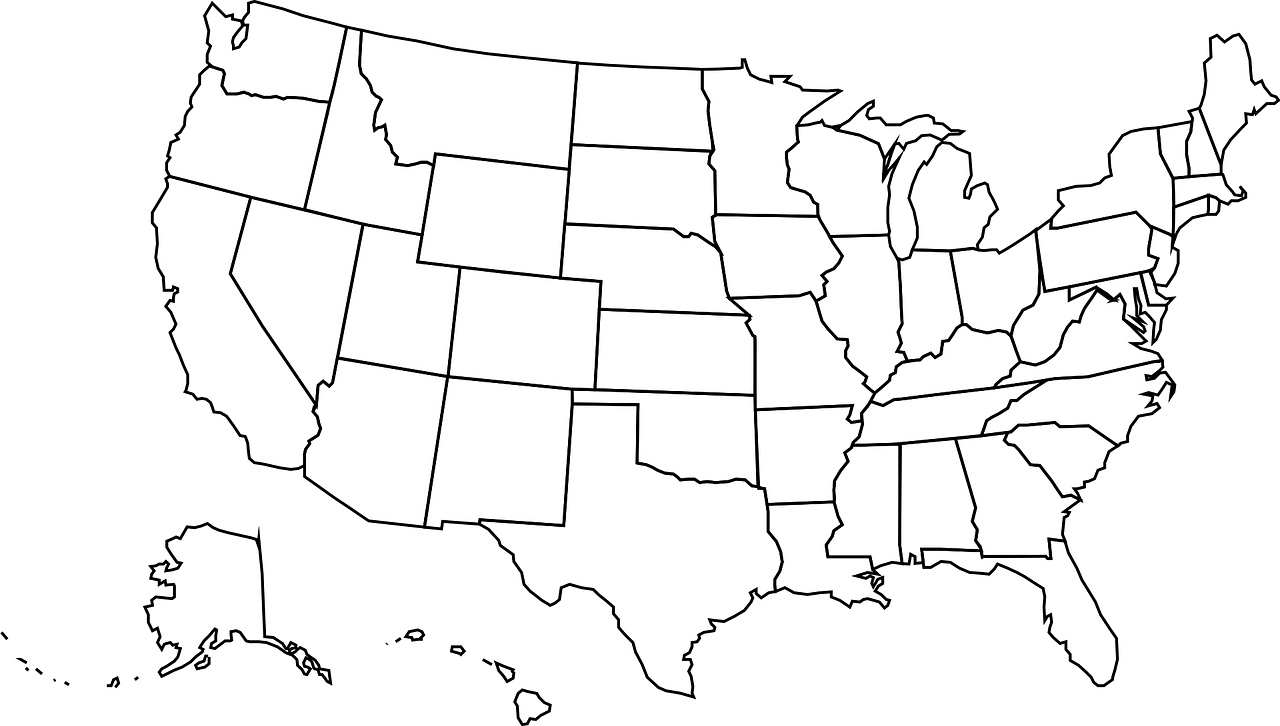 New Baltimore, MI
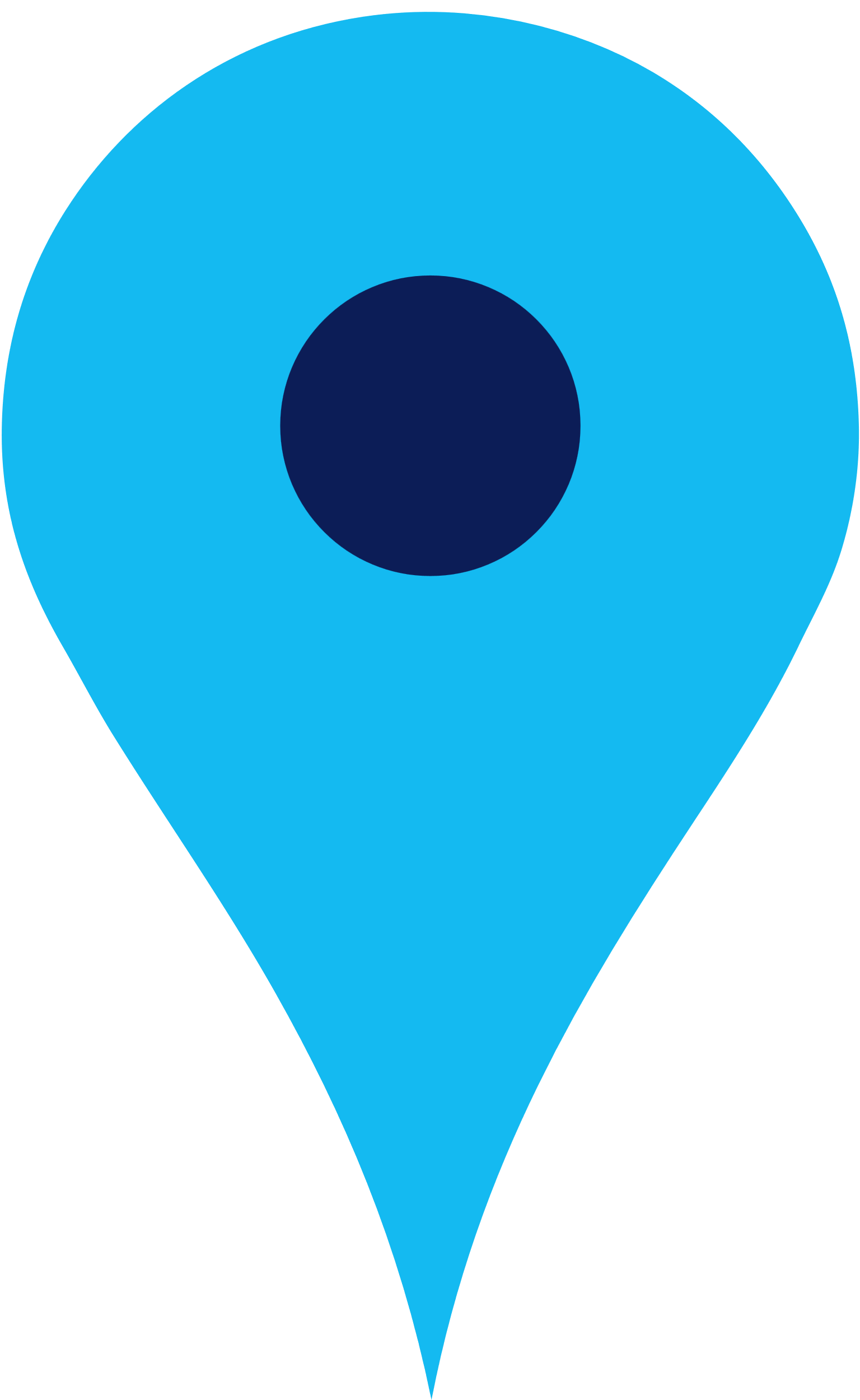 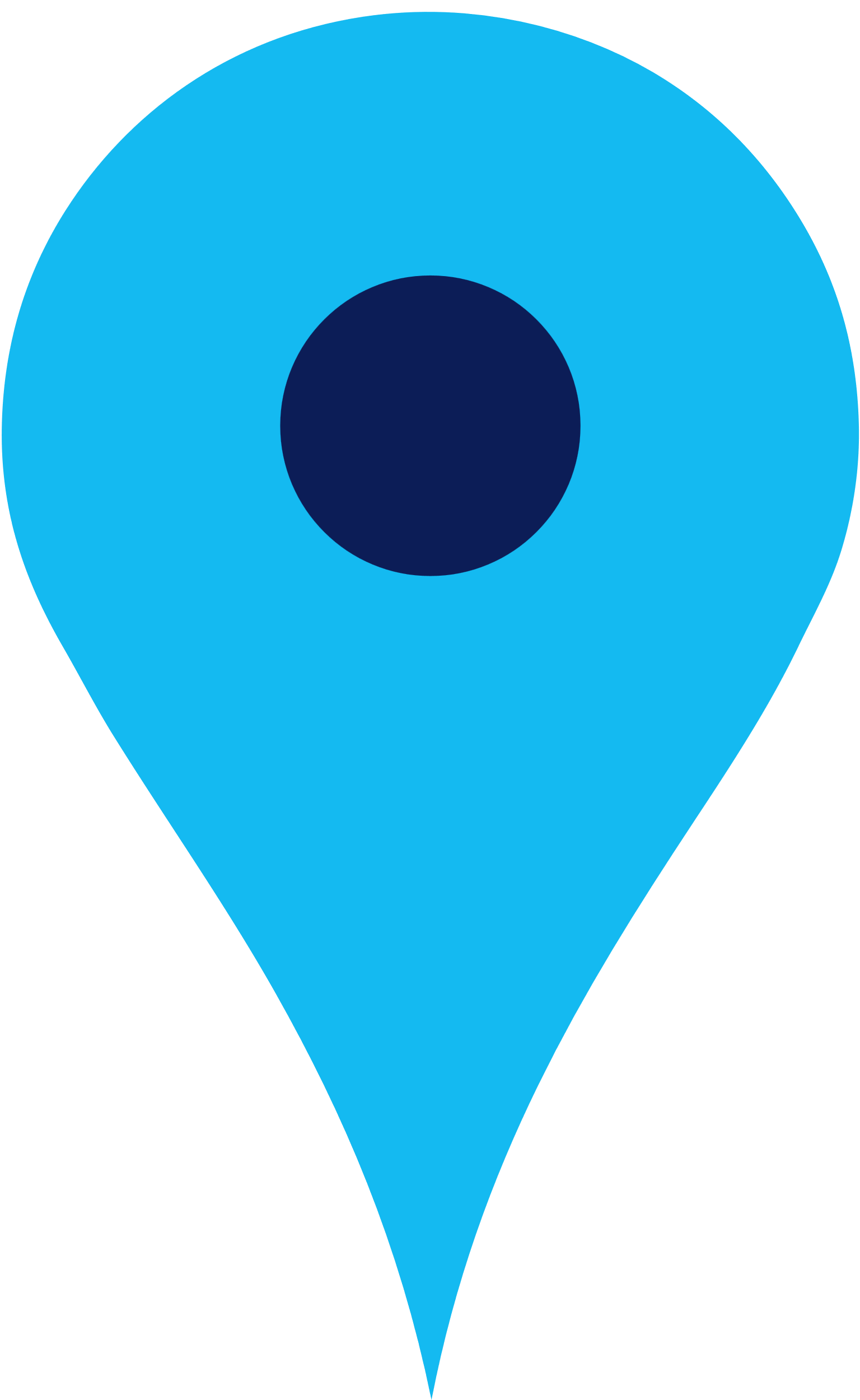 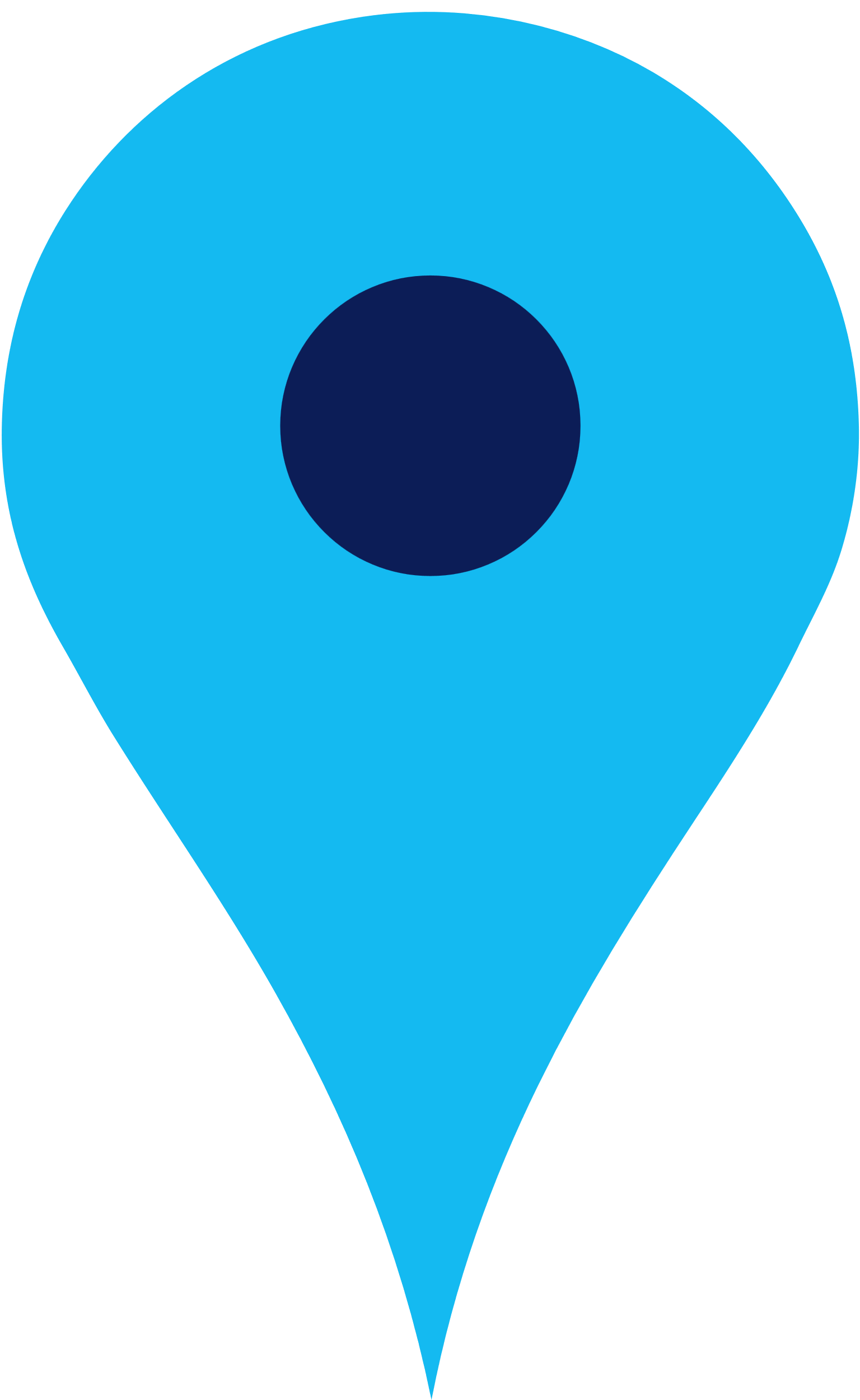 Danville, KY
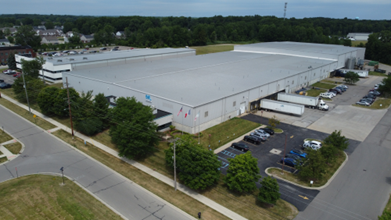 New Baltimore, Michigan - Exterior Parts
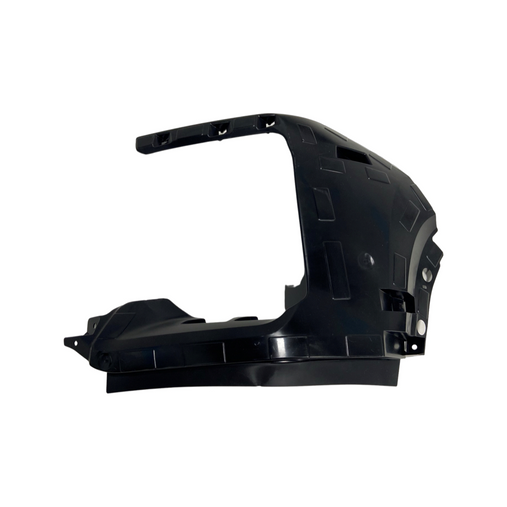 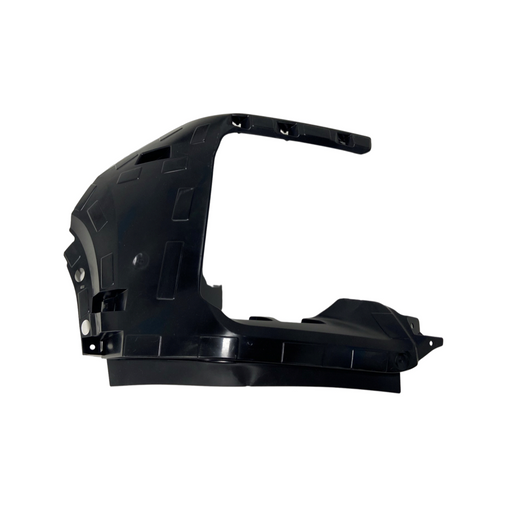 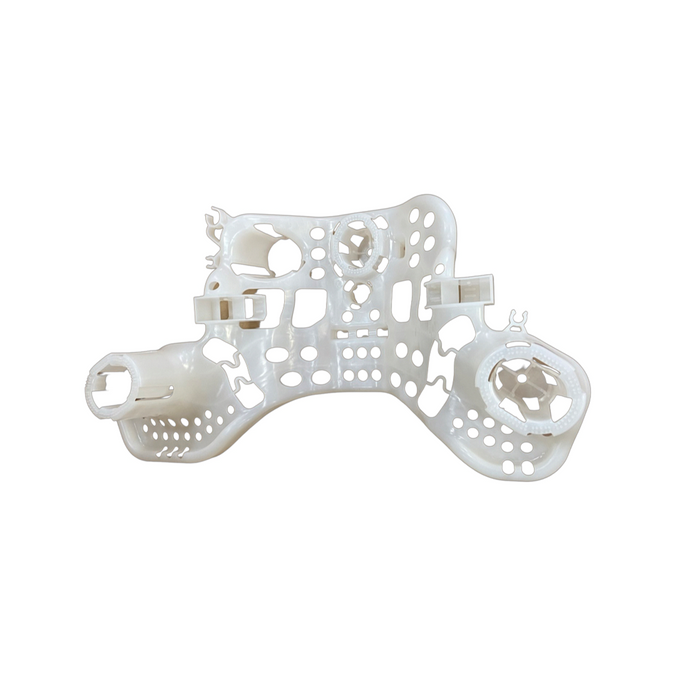 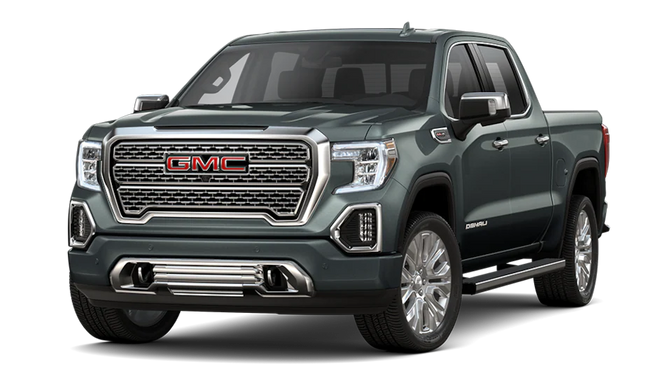 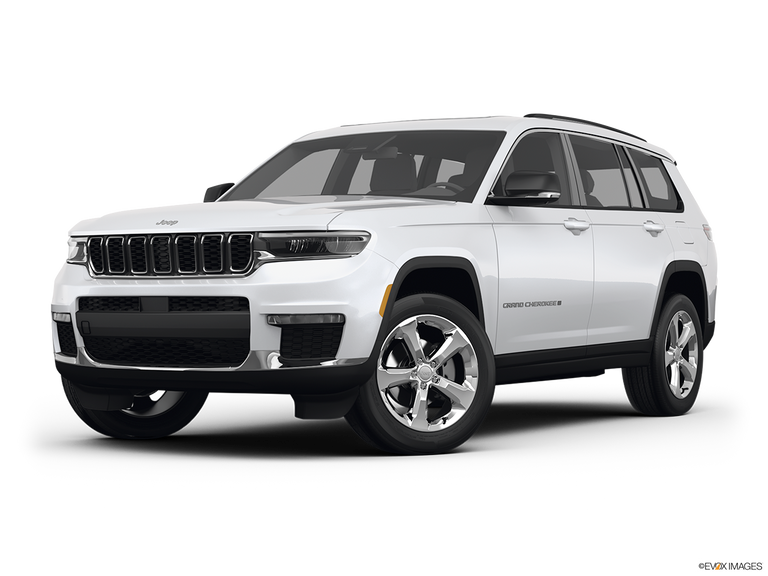 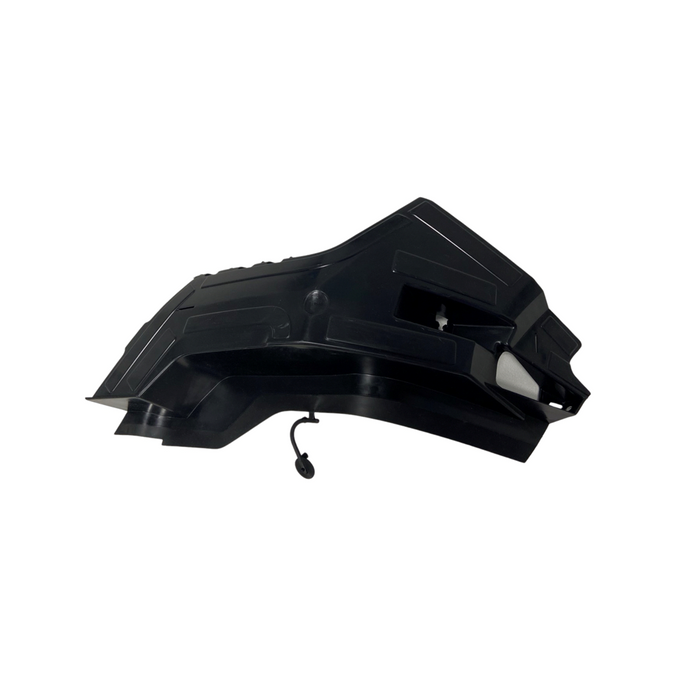 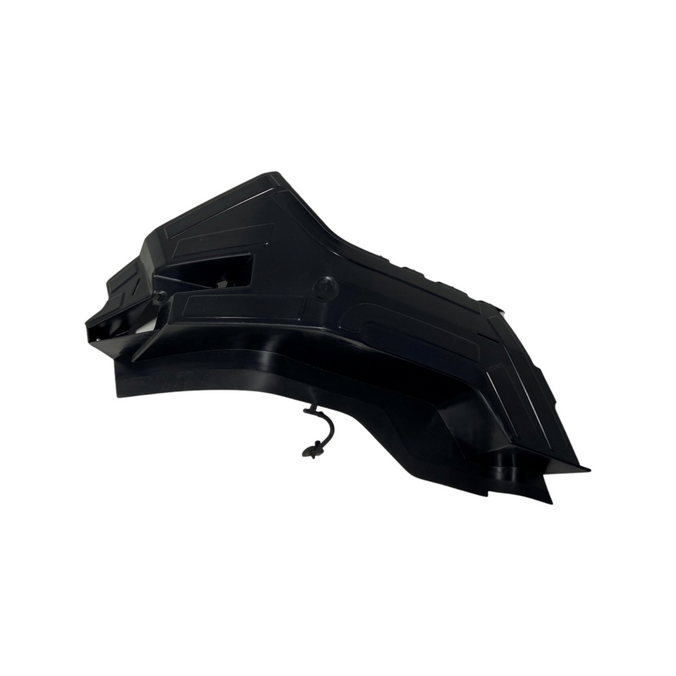 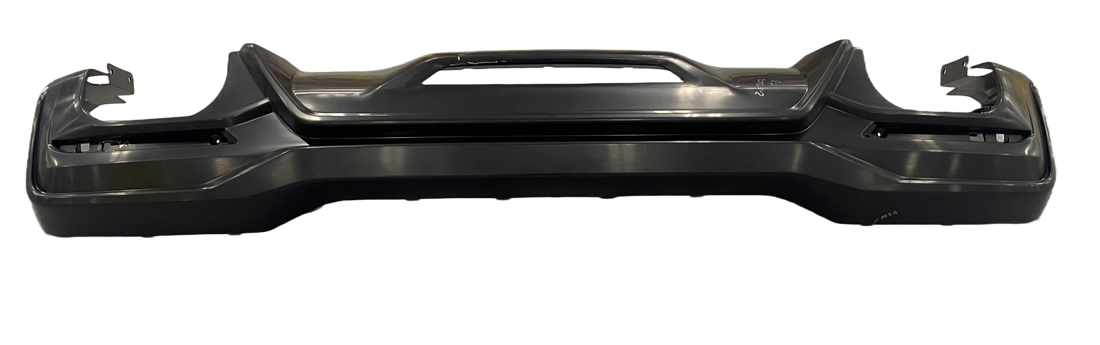 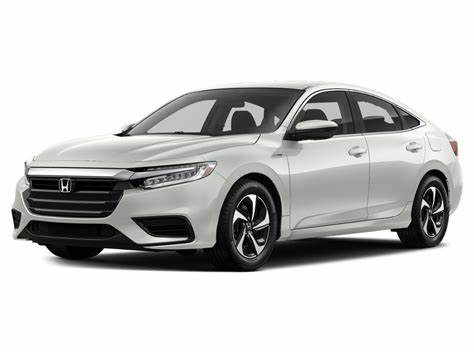 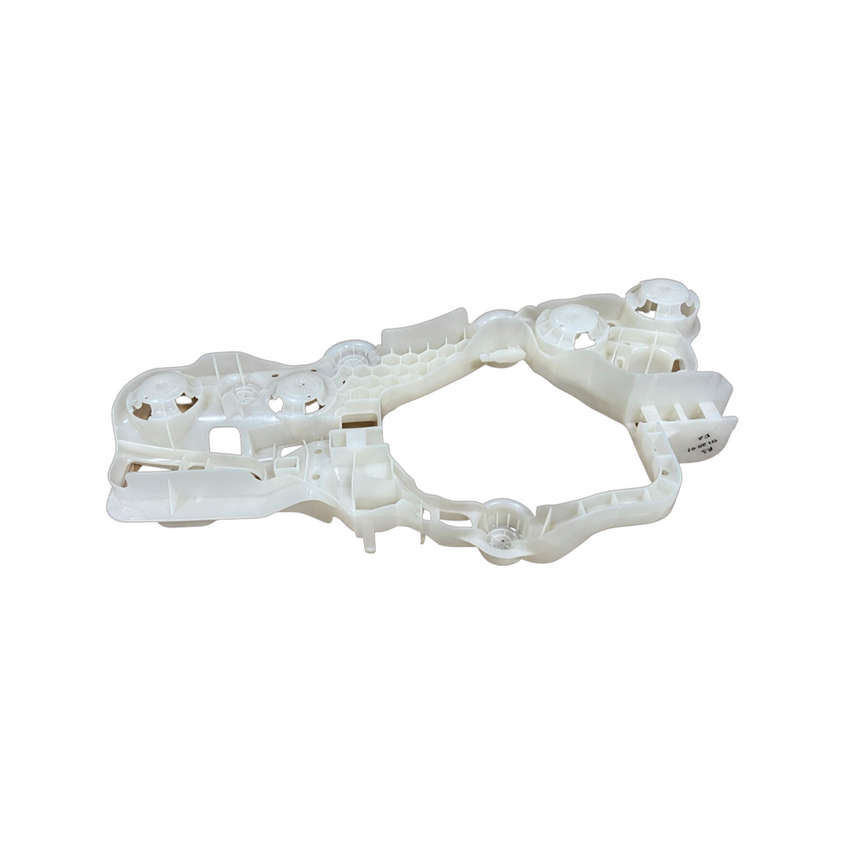 New Baltimore, Michigan - Interior Parts
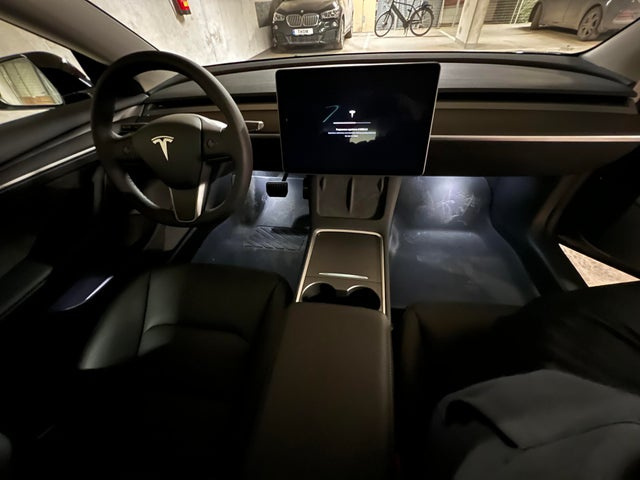 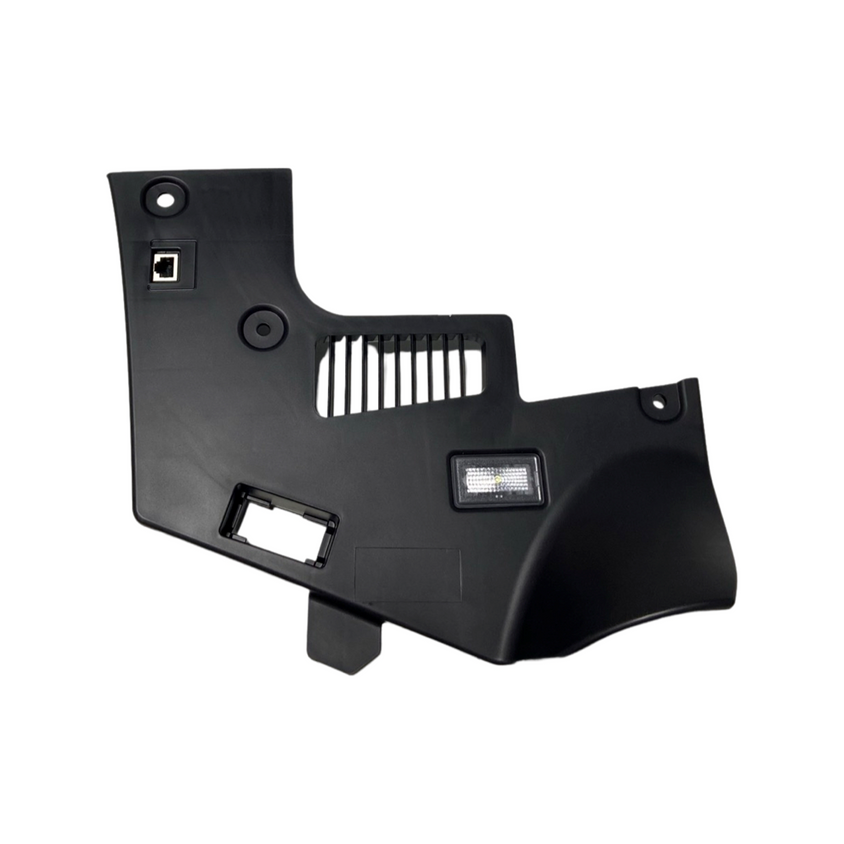 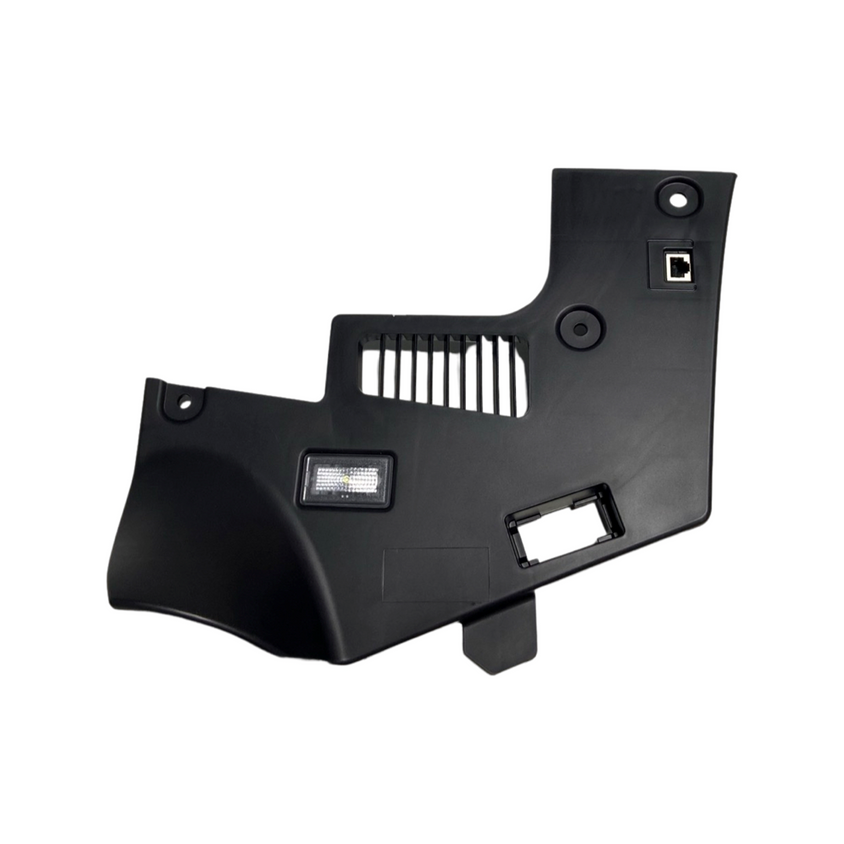 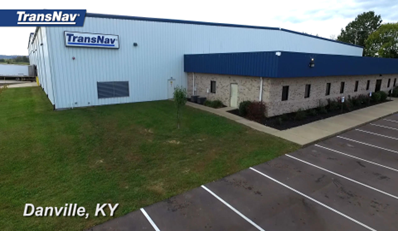 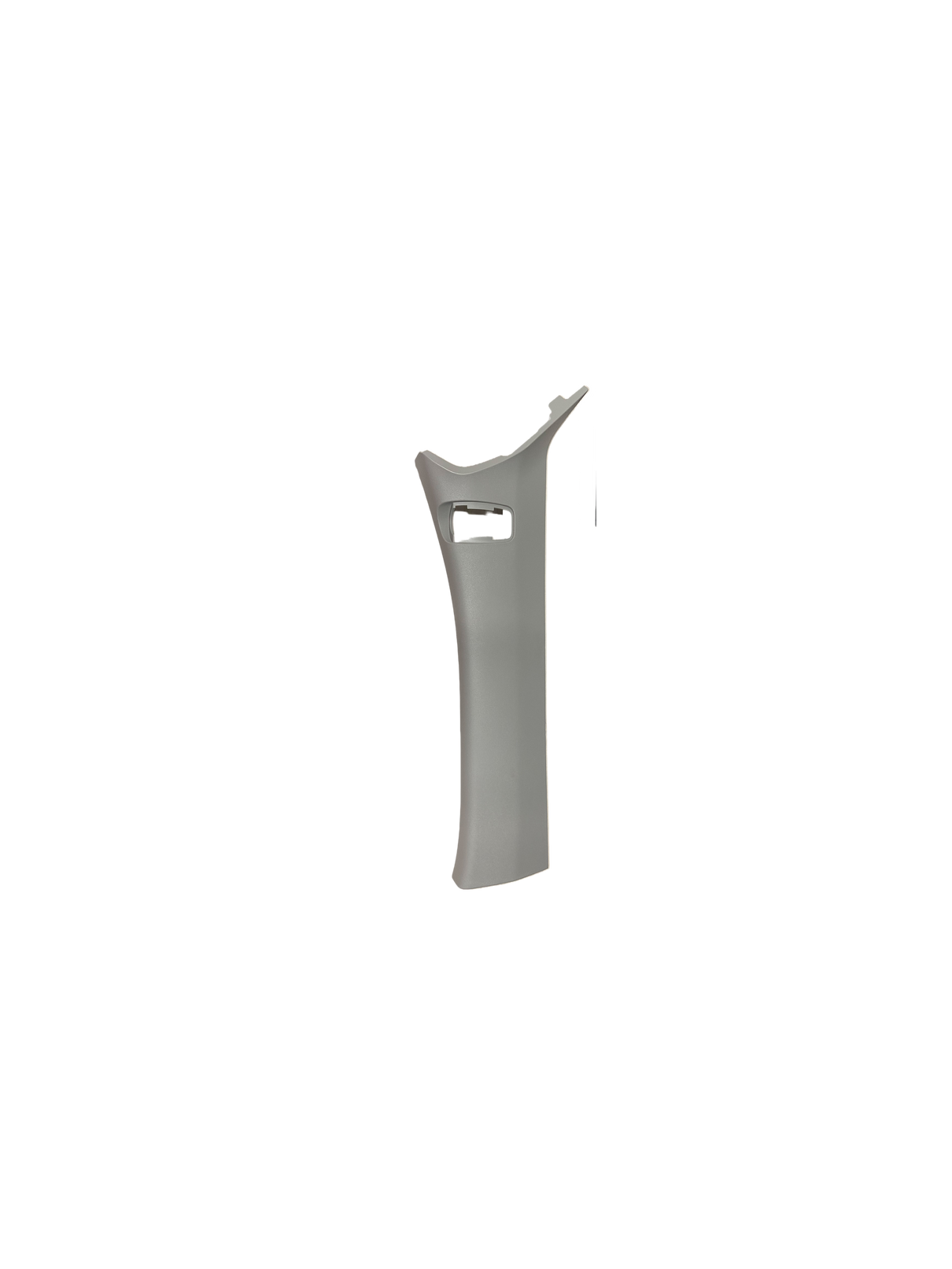 Danville, Kentucky - Interior Parts
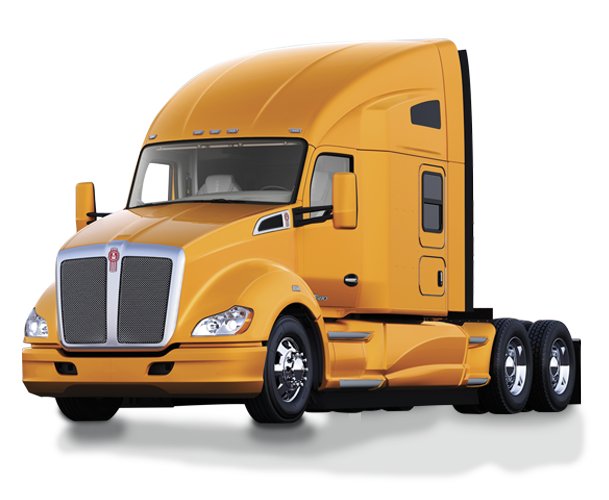 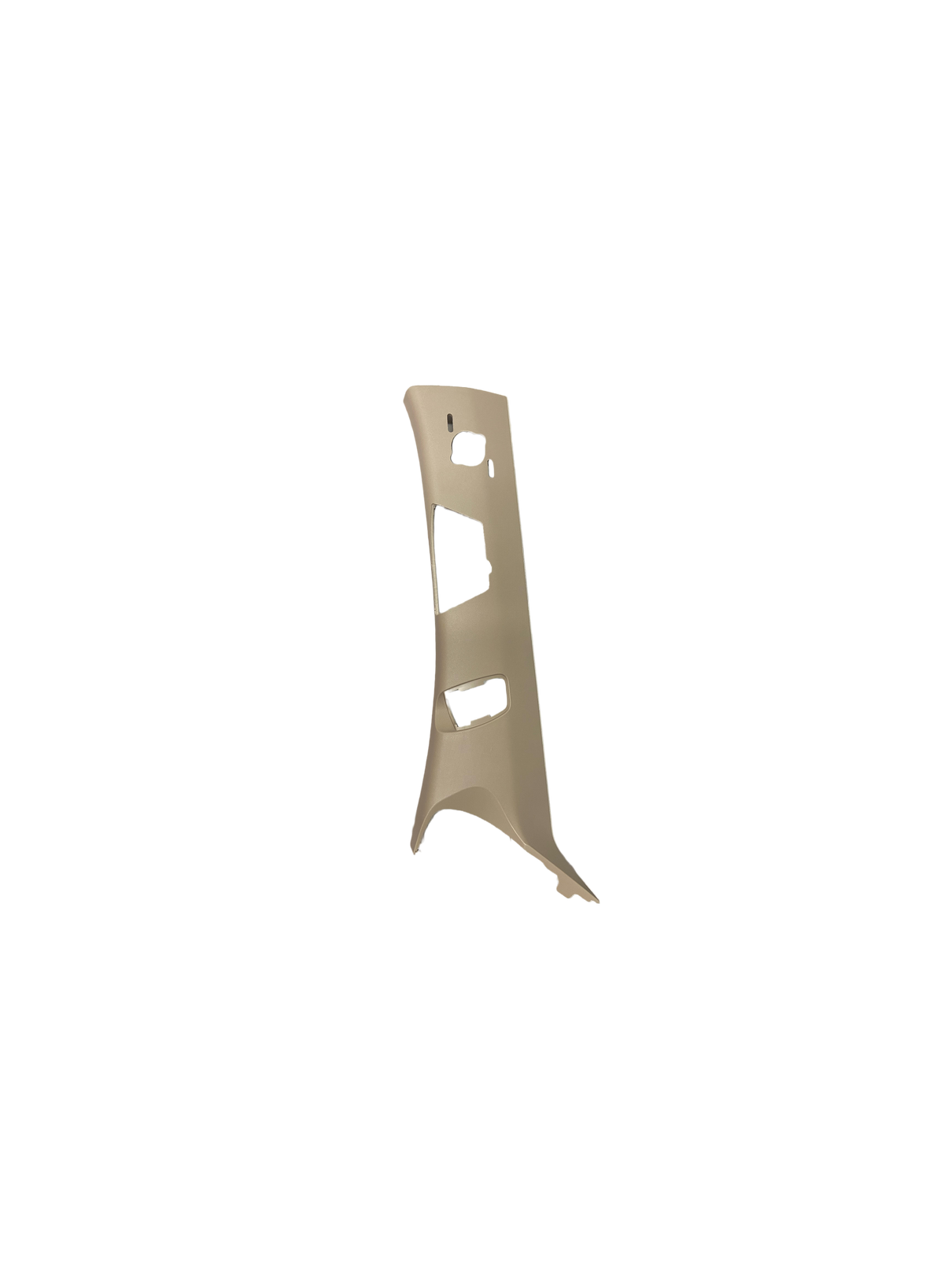 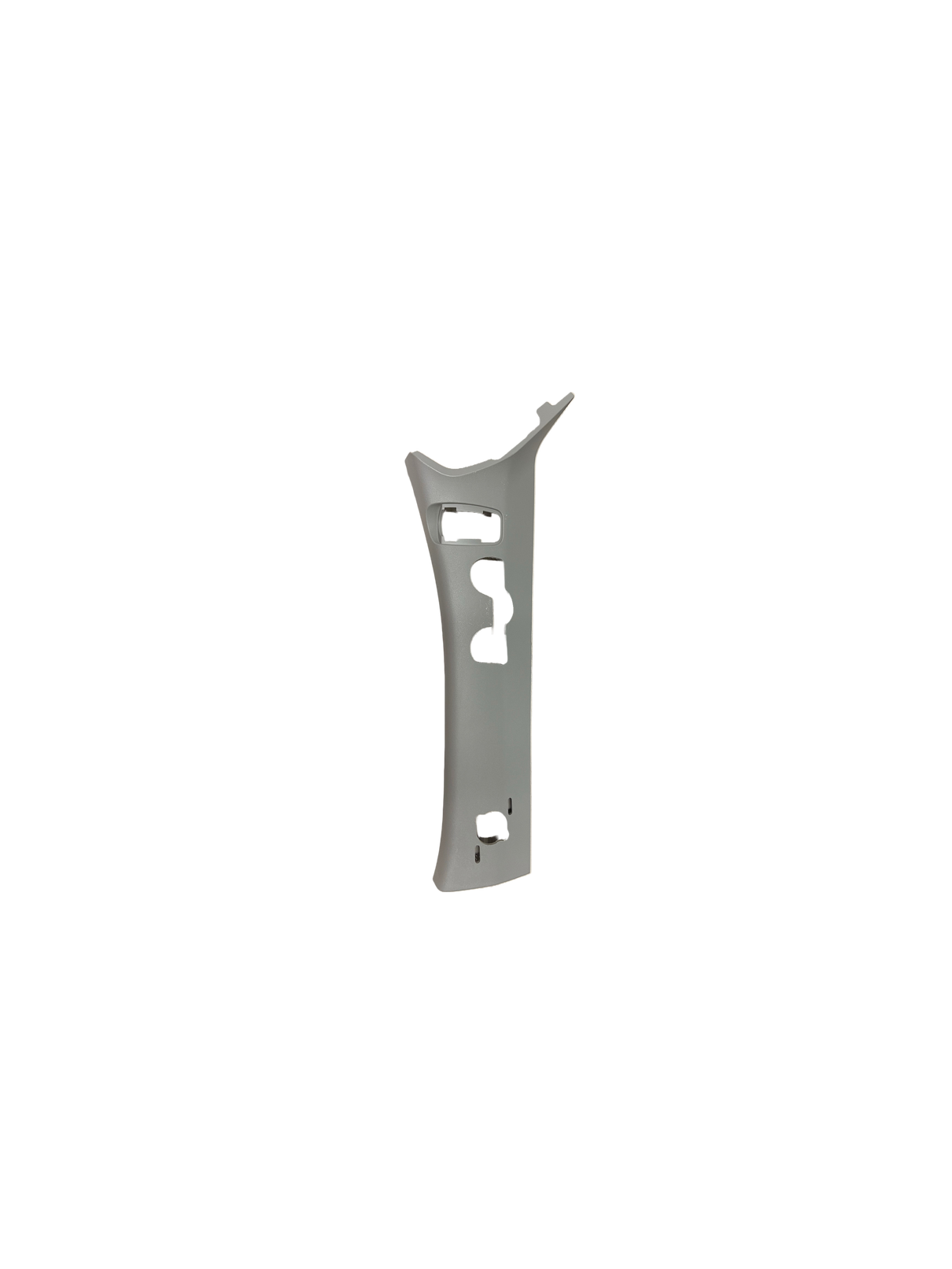 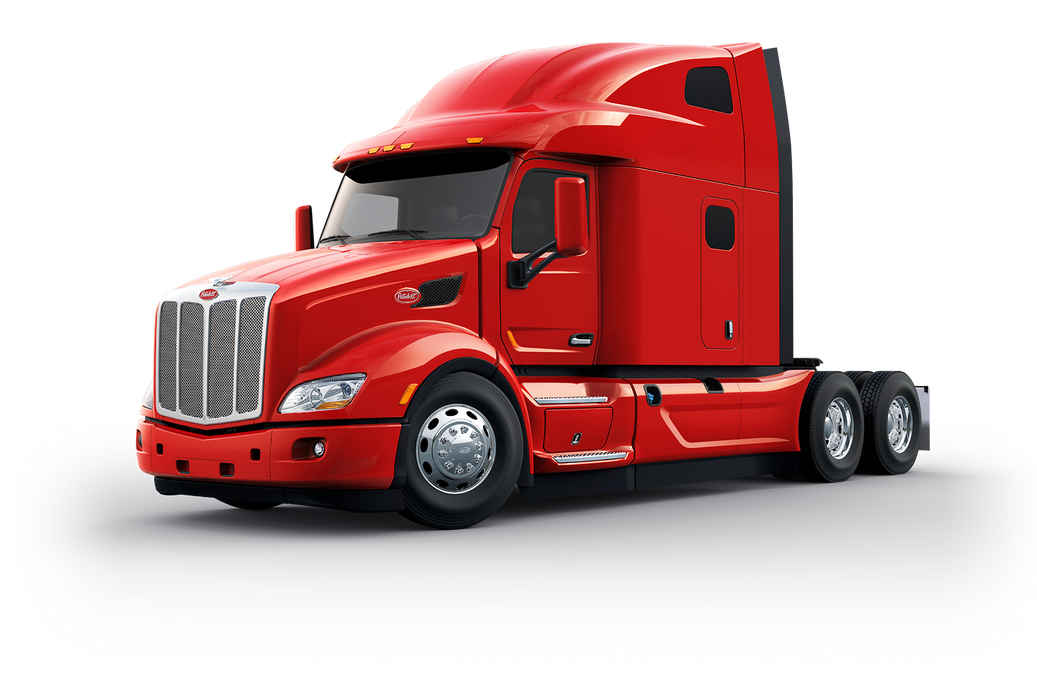 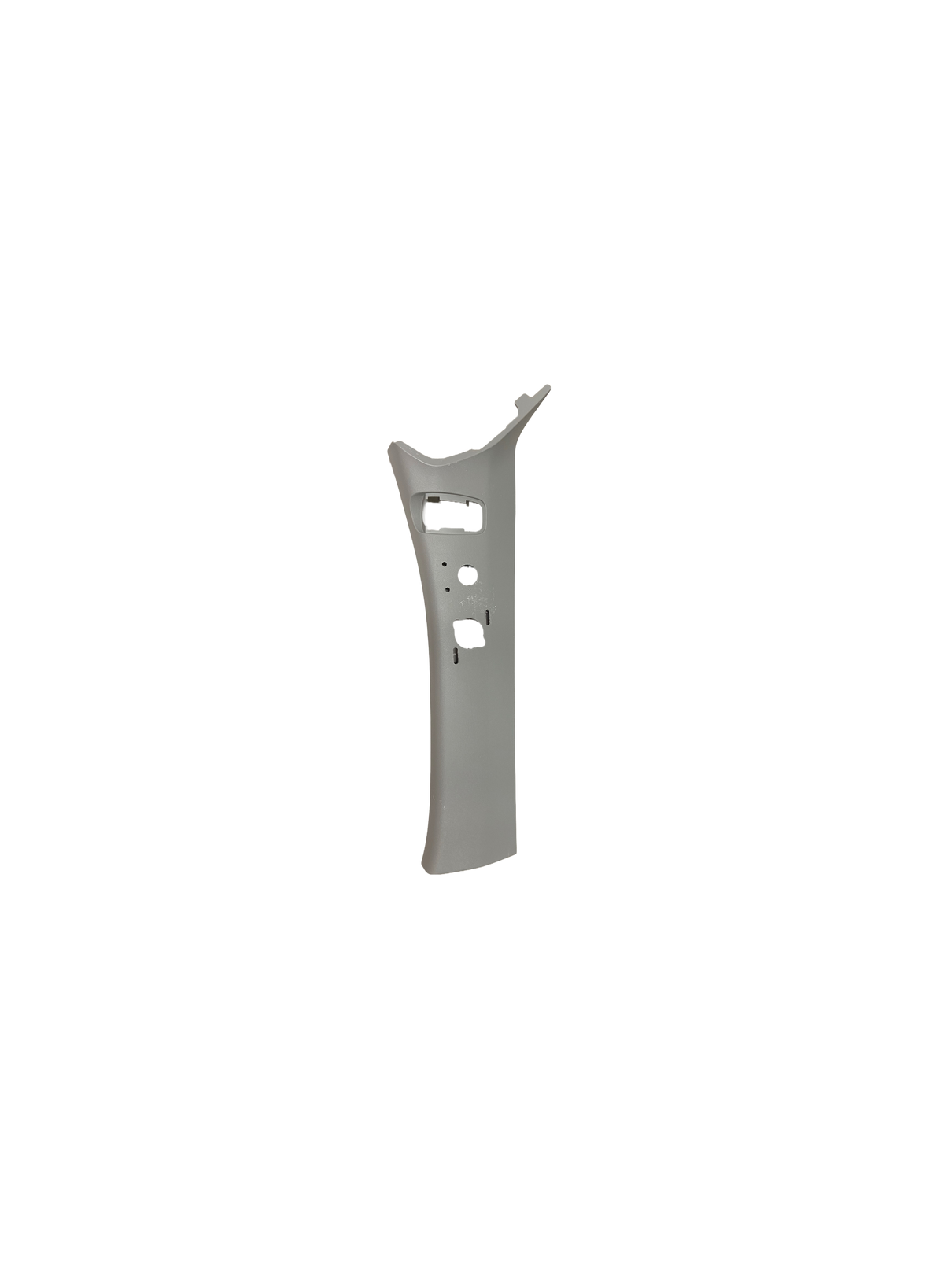 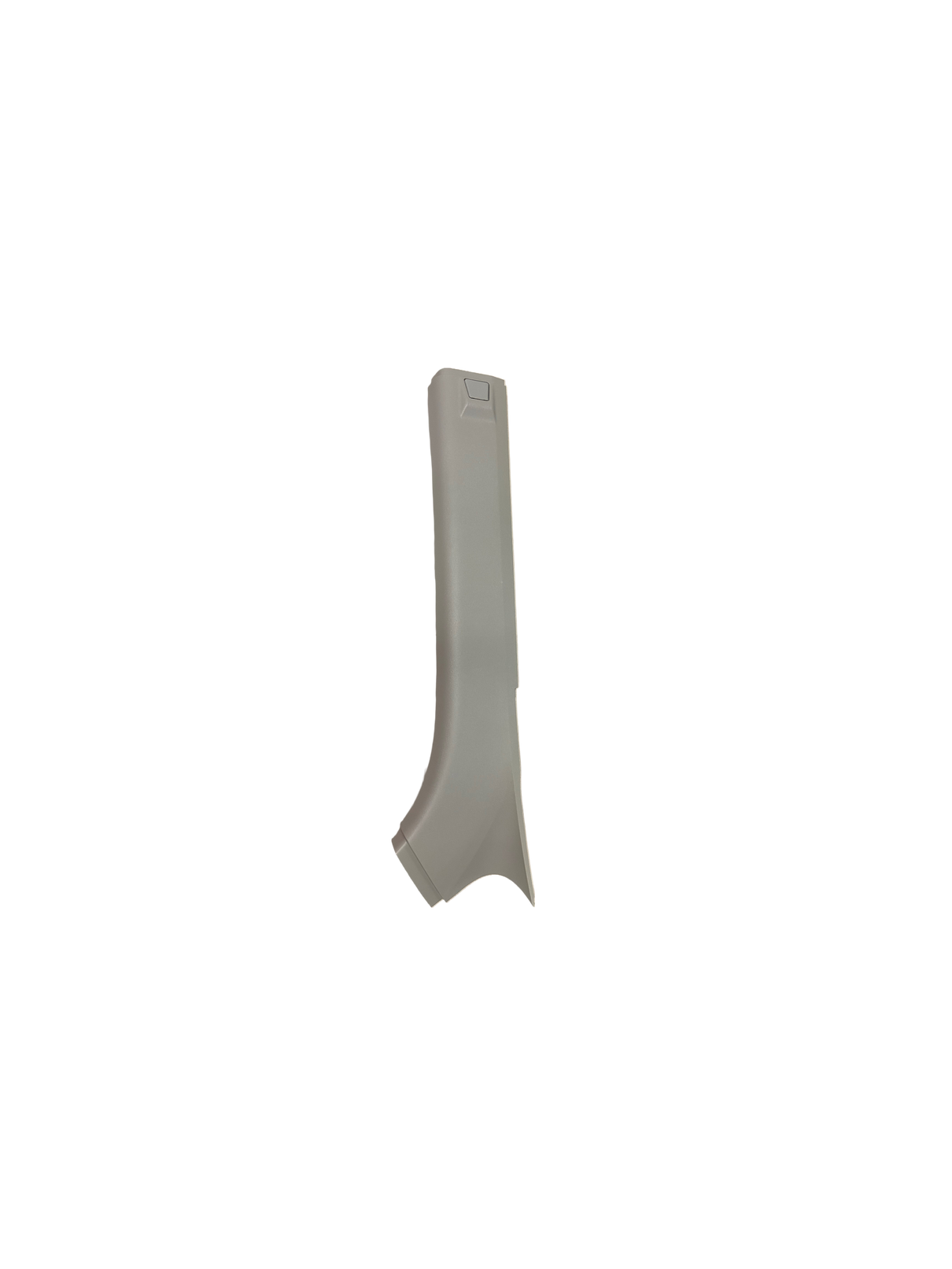 United States - Industrial
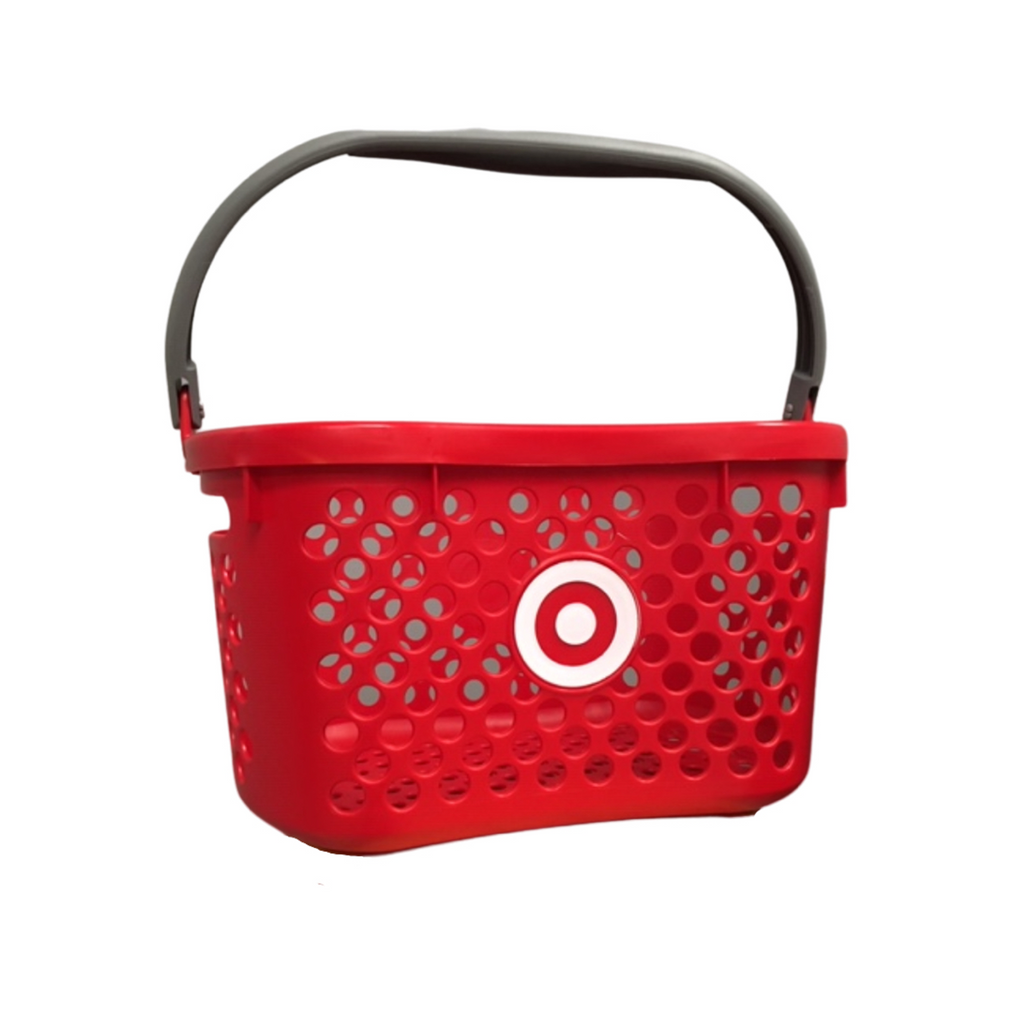 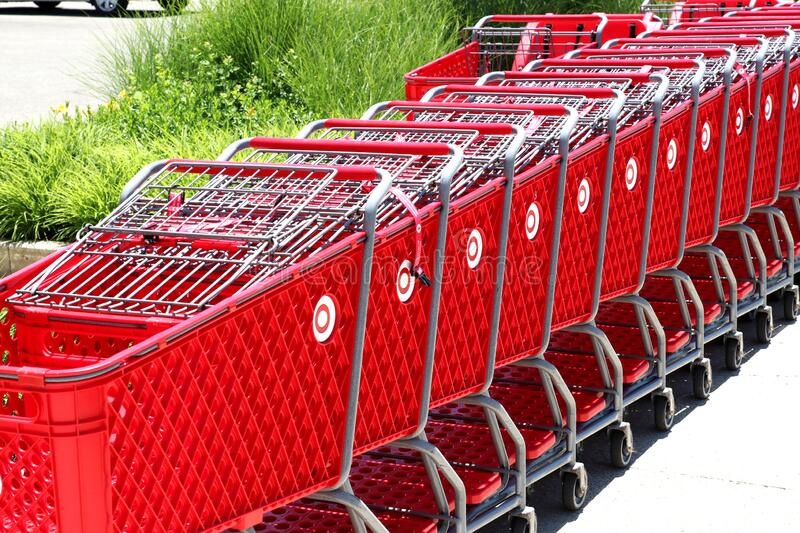 Manufactured in New Baltimore, Michigan
Manufactured in Danville, Kentucky
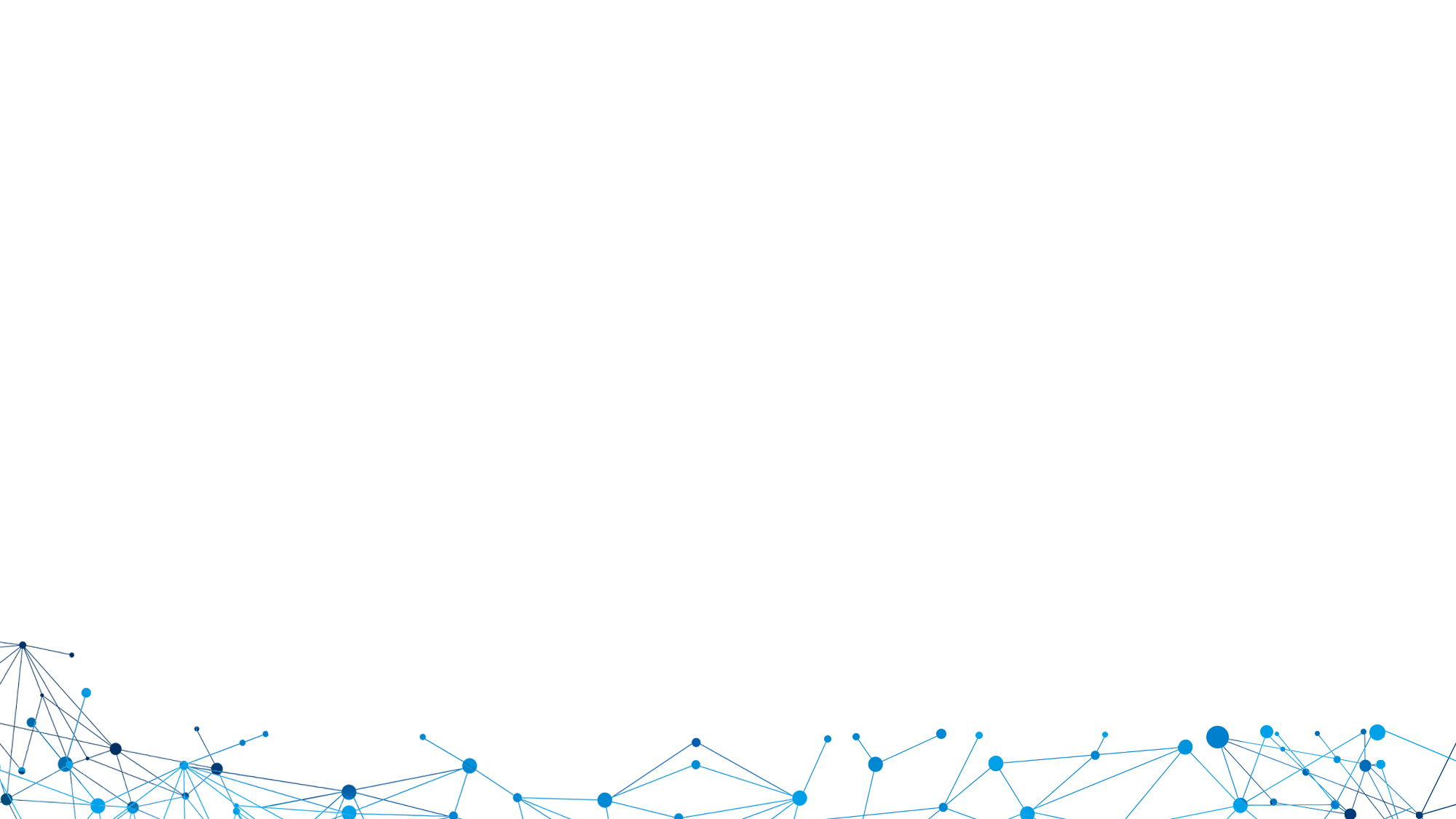 Mexico Production Centers
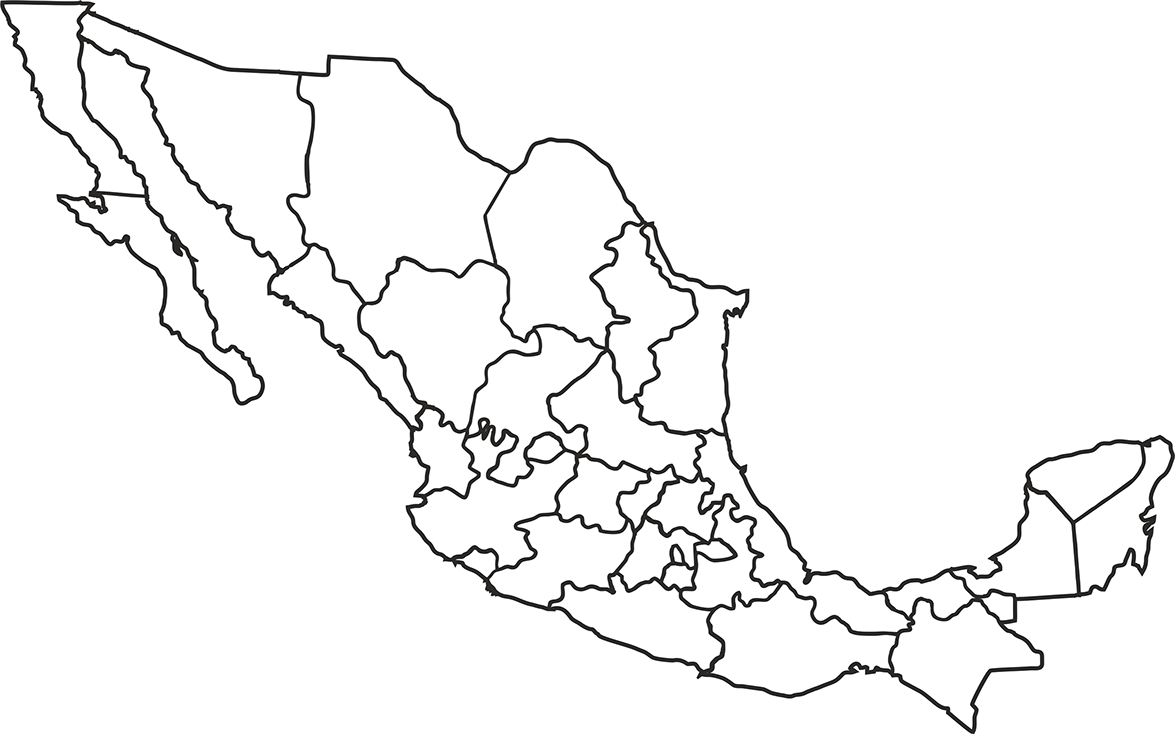 San Luis Potosí, Mexico
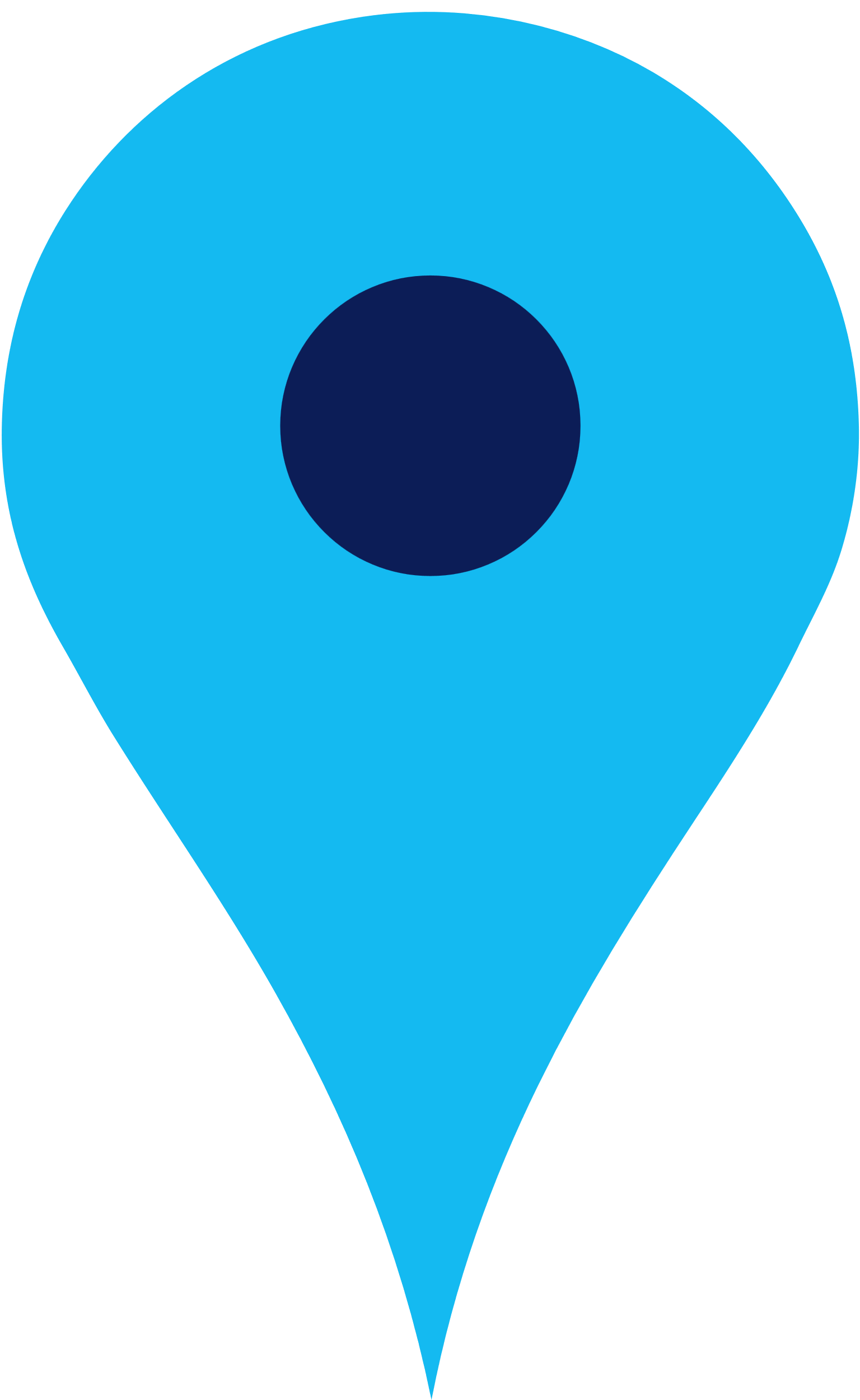 Puebla, Mexico
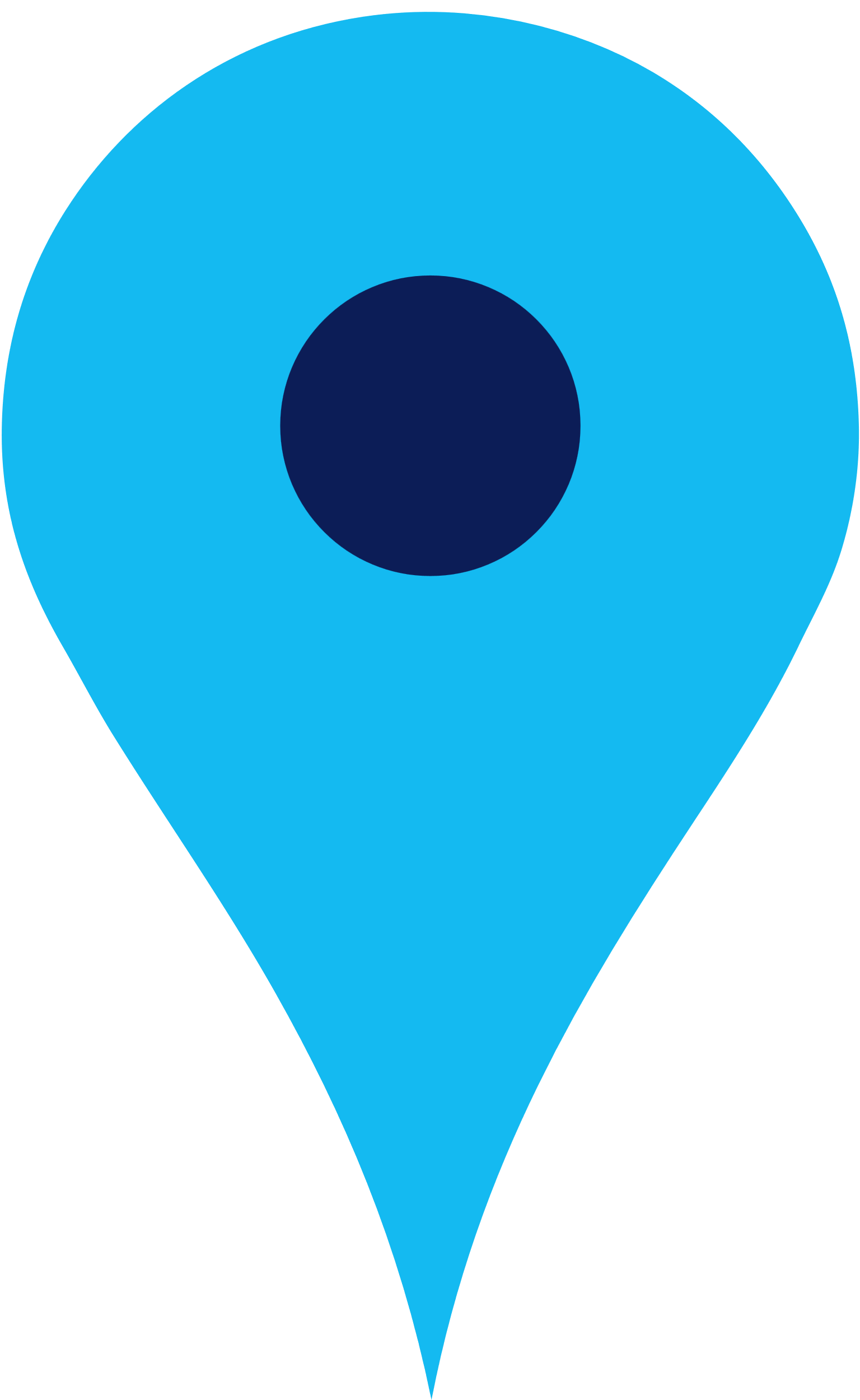 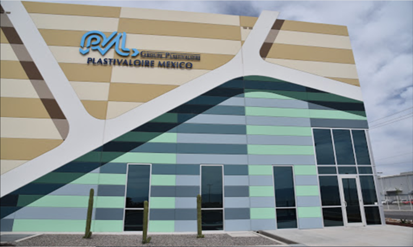 San Luis Potosí, Mexico - Exterior Parts
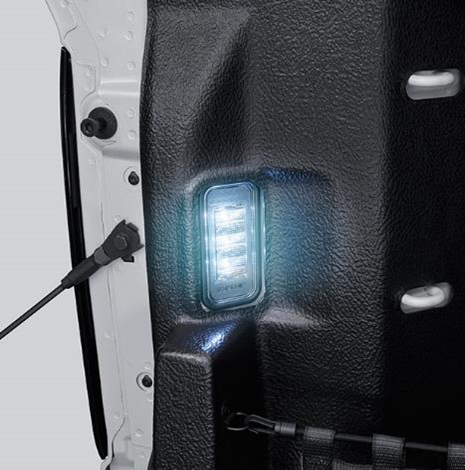 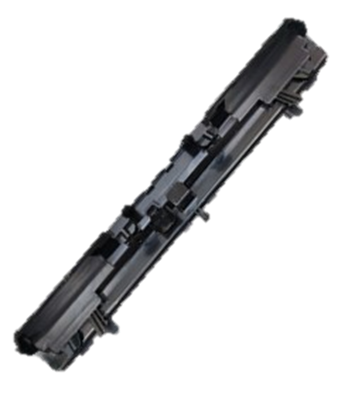 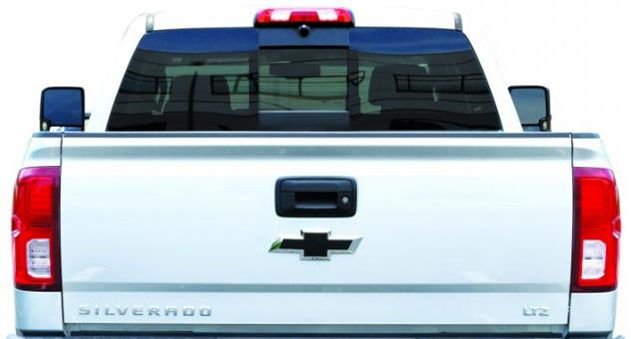 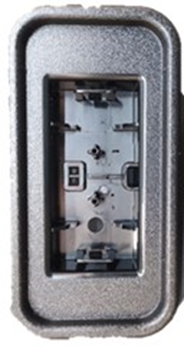 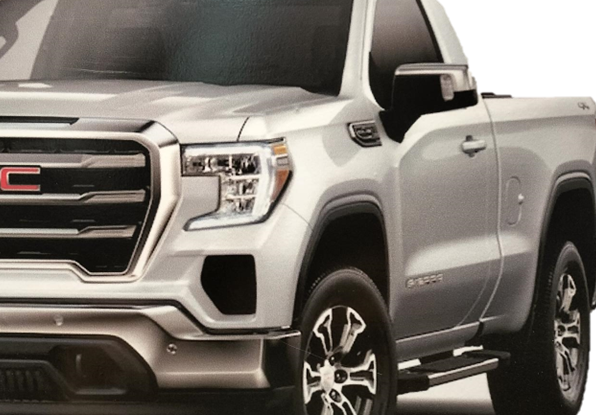 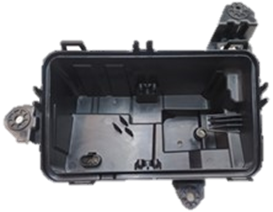 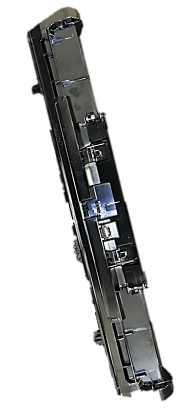 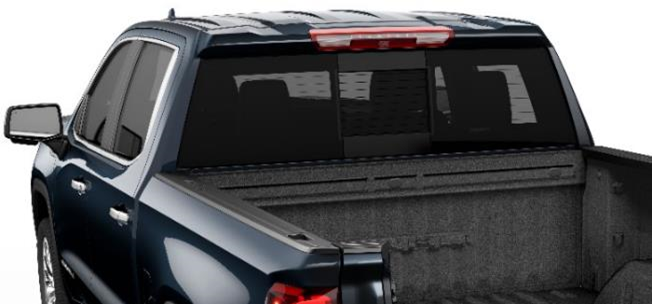 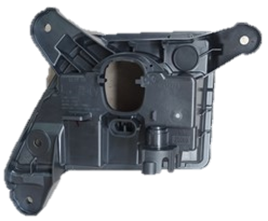 San Luis Potosí, Mexico- Exterior Parts
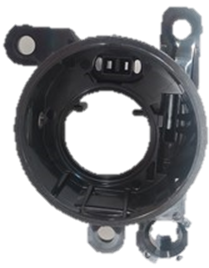 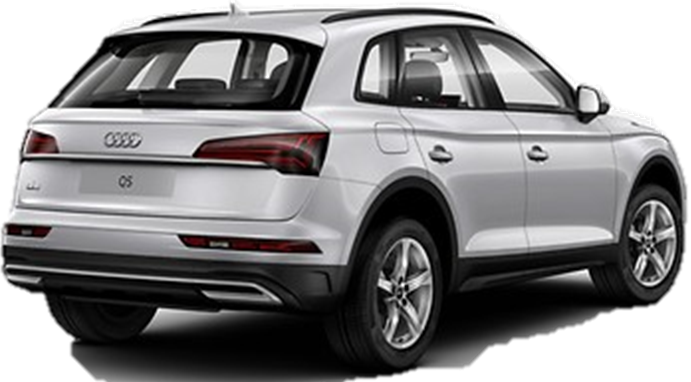 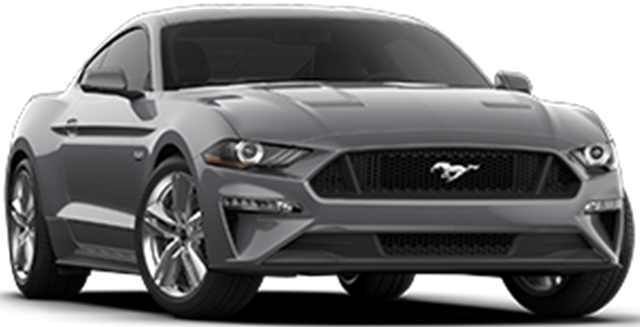 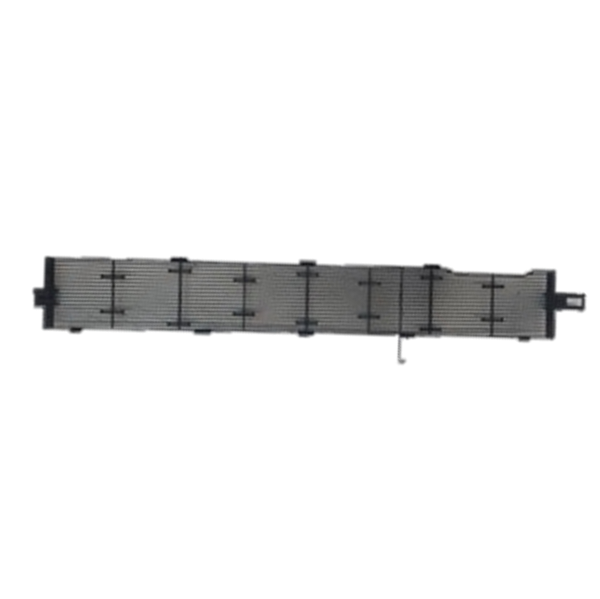 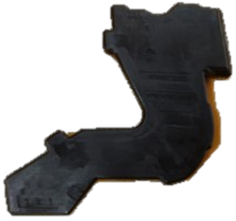 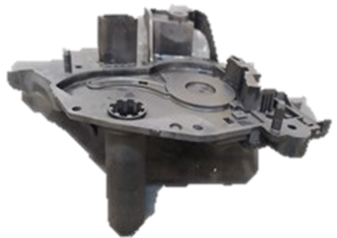 San Luis Potosí, Mexico - Interior Parts
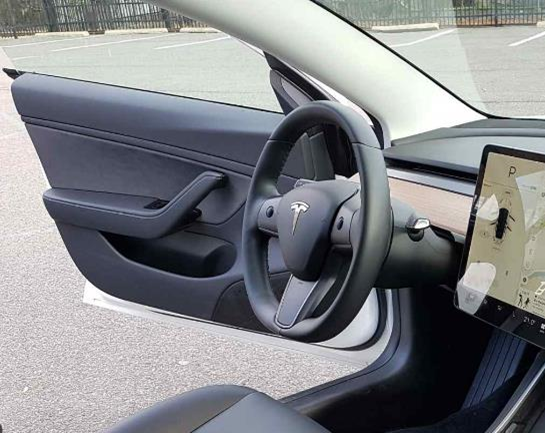 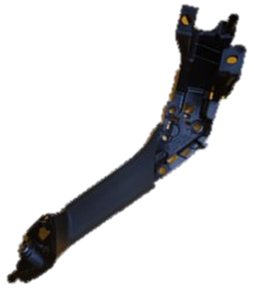 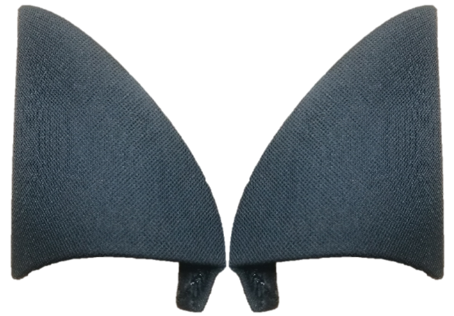 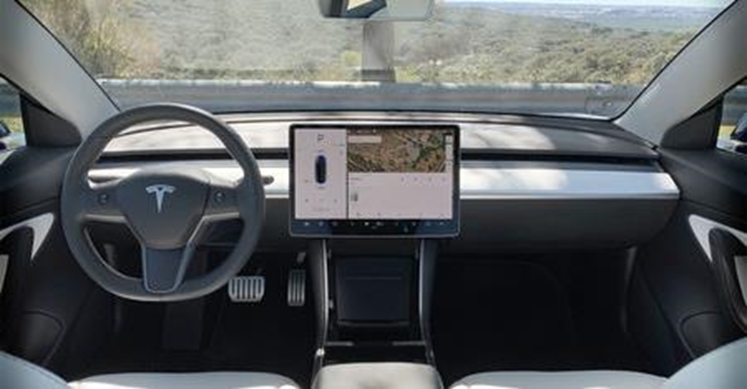 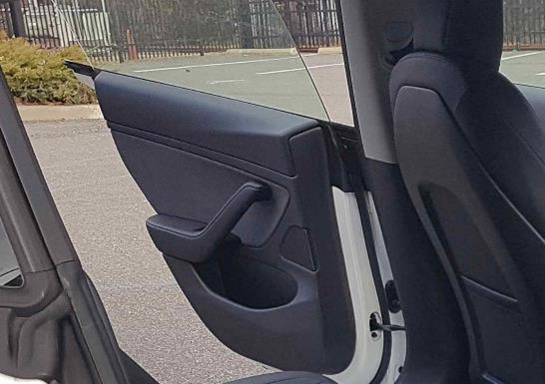 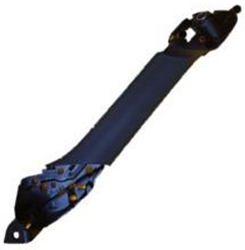 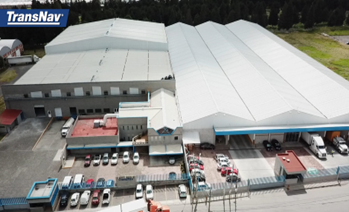 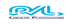 Puebla, Mexico - Interior Parts
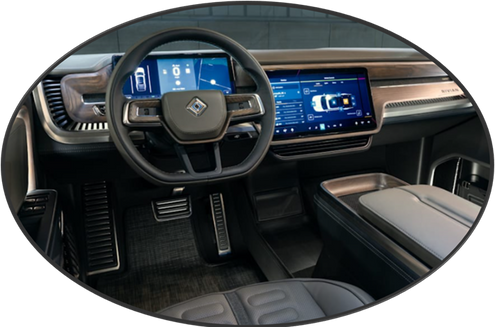 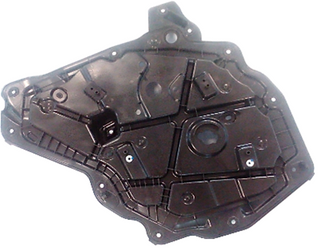 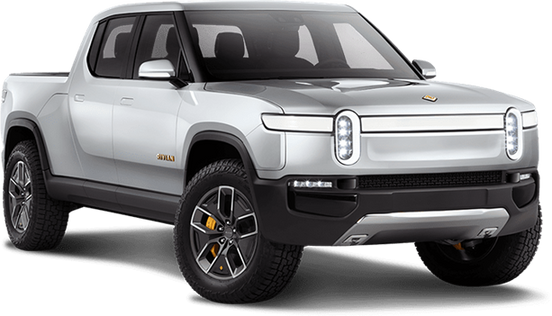 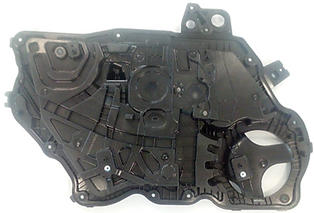 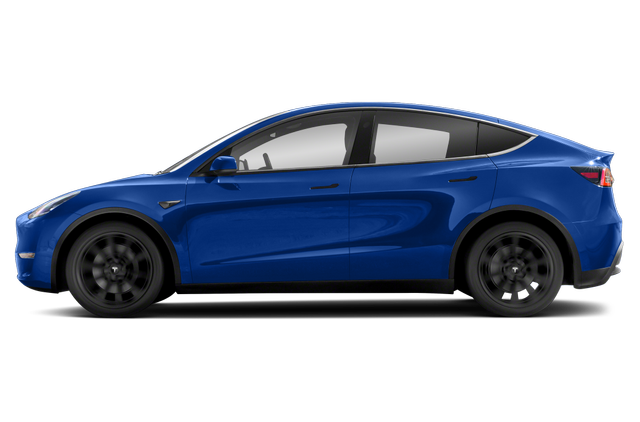 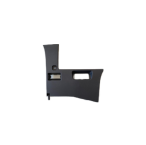 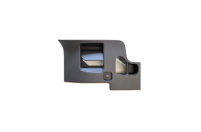 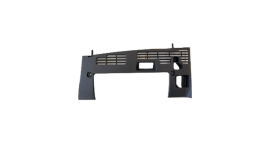 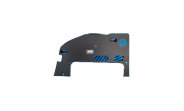 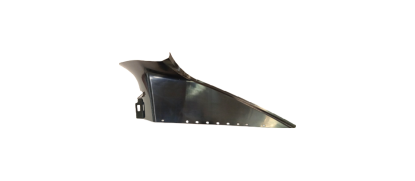 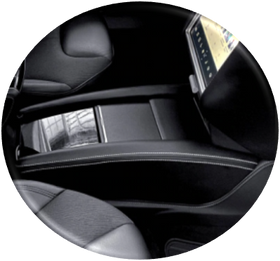 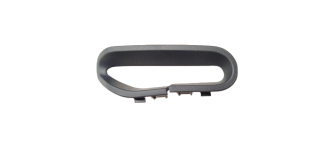 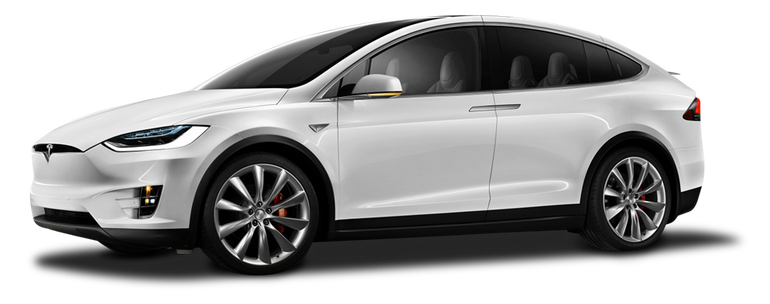 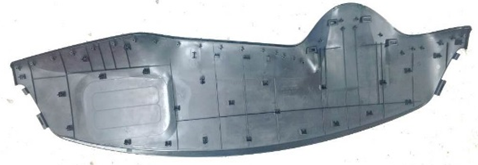 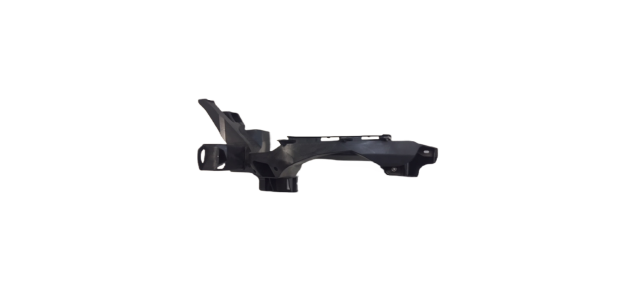 Puebla, Mexico - Exterior Parts
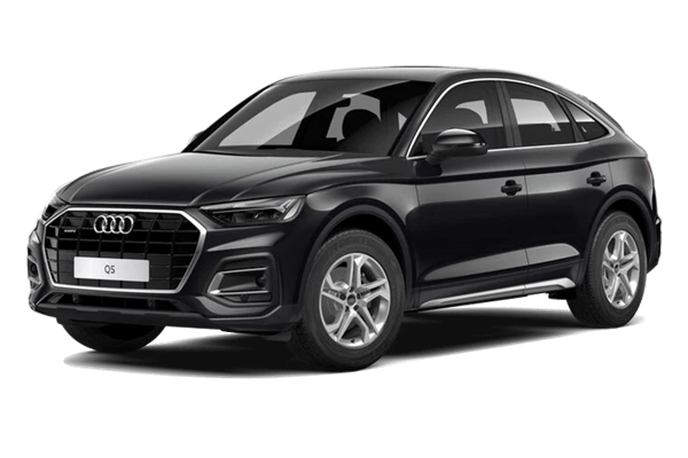 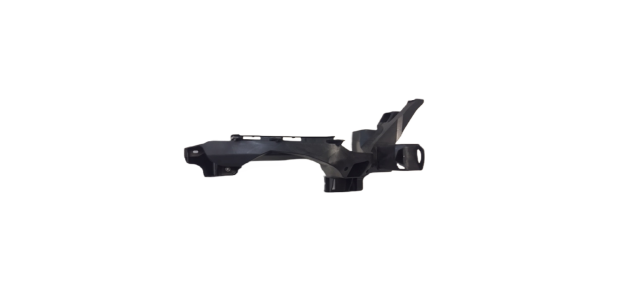 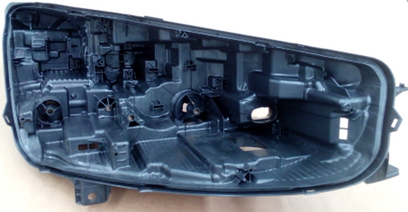 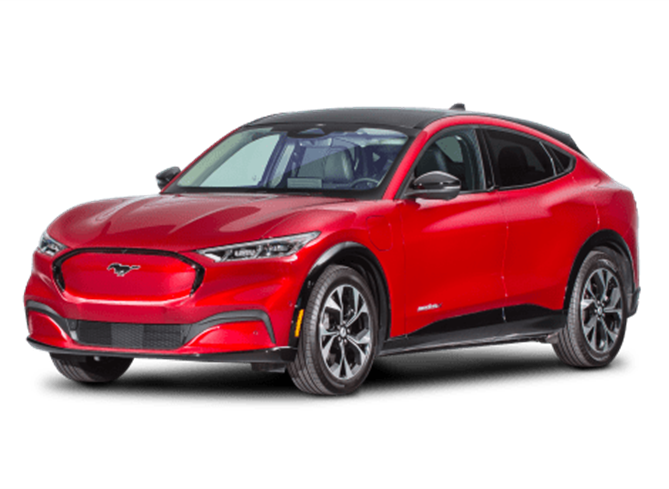 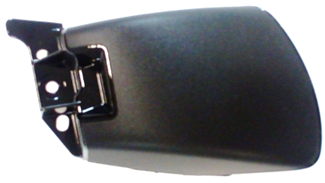 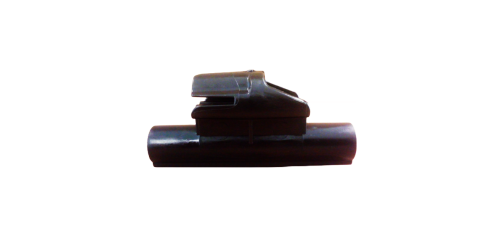 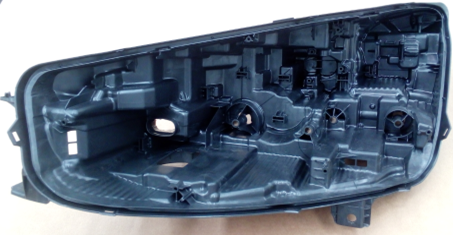 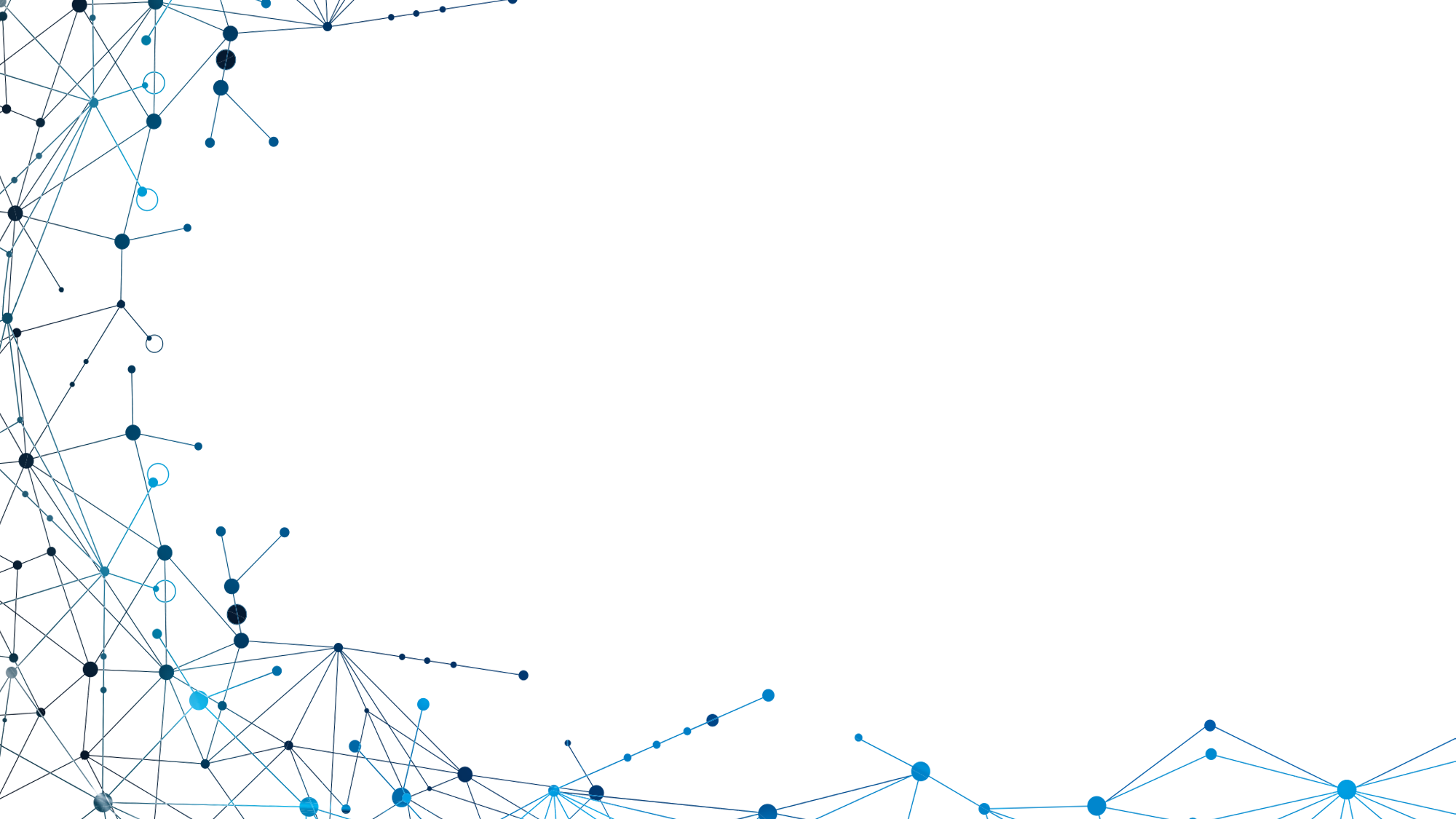 Company Objectives
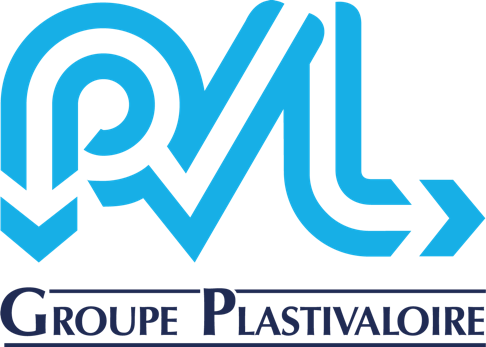 ESG (Environment, Social, Governance)
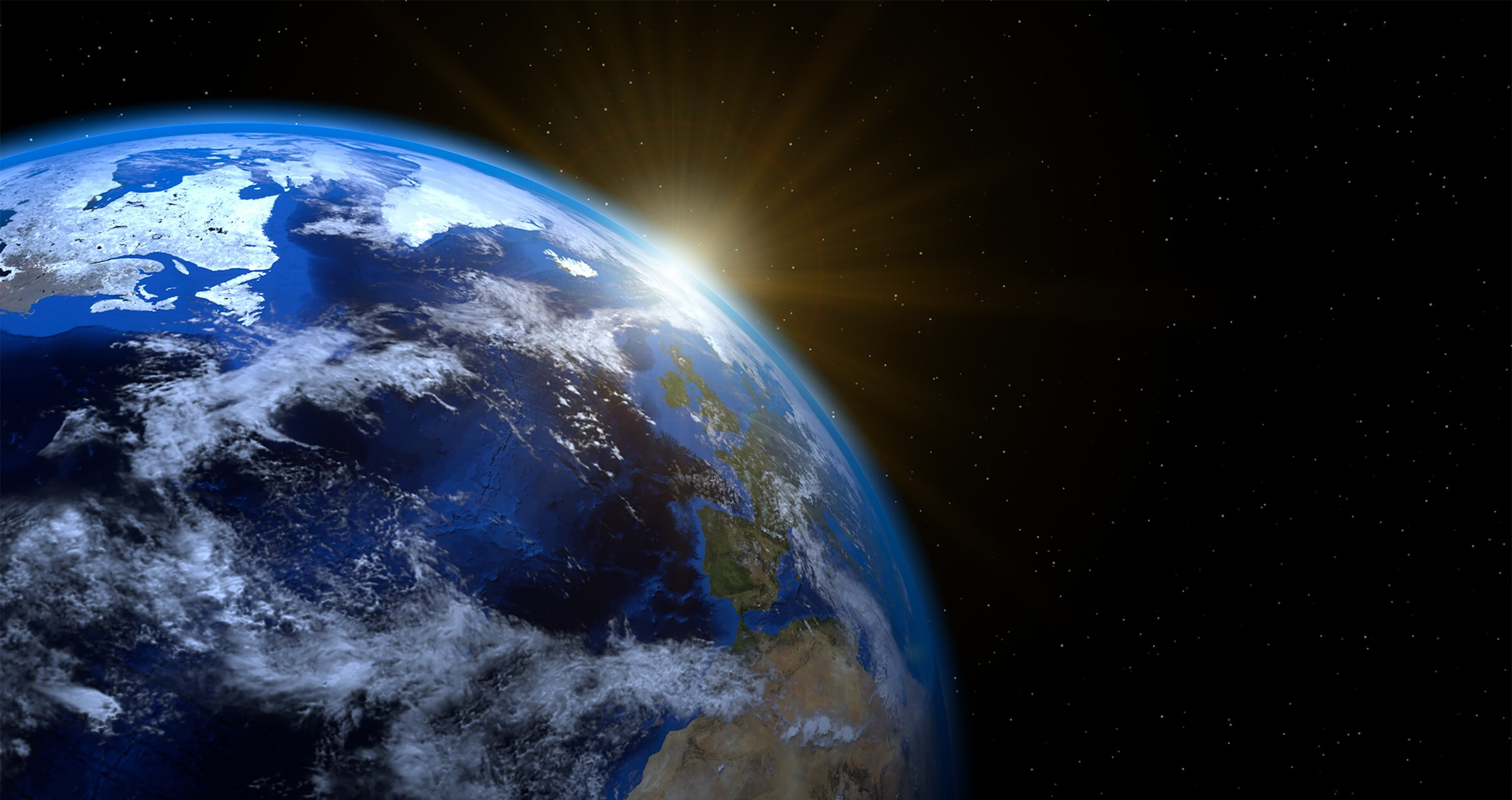 PVL has launched a Group project to boost its ESP initiative:
B2P
Blue Planet
Blue Project
-50% emissions for greenhouse effect
30% recycled raw materials used
-50% waste generated
65.1 Mt CO2 in 2021
10% in 2021 (67.1 Mt)
9.9 Mt in 2021
Environmental Objectives for 2023
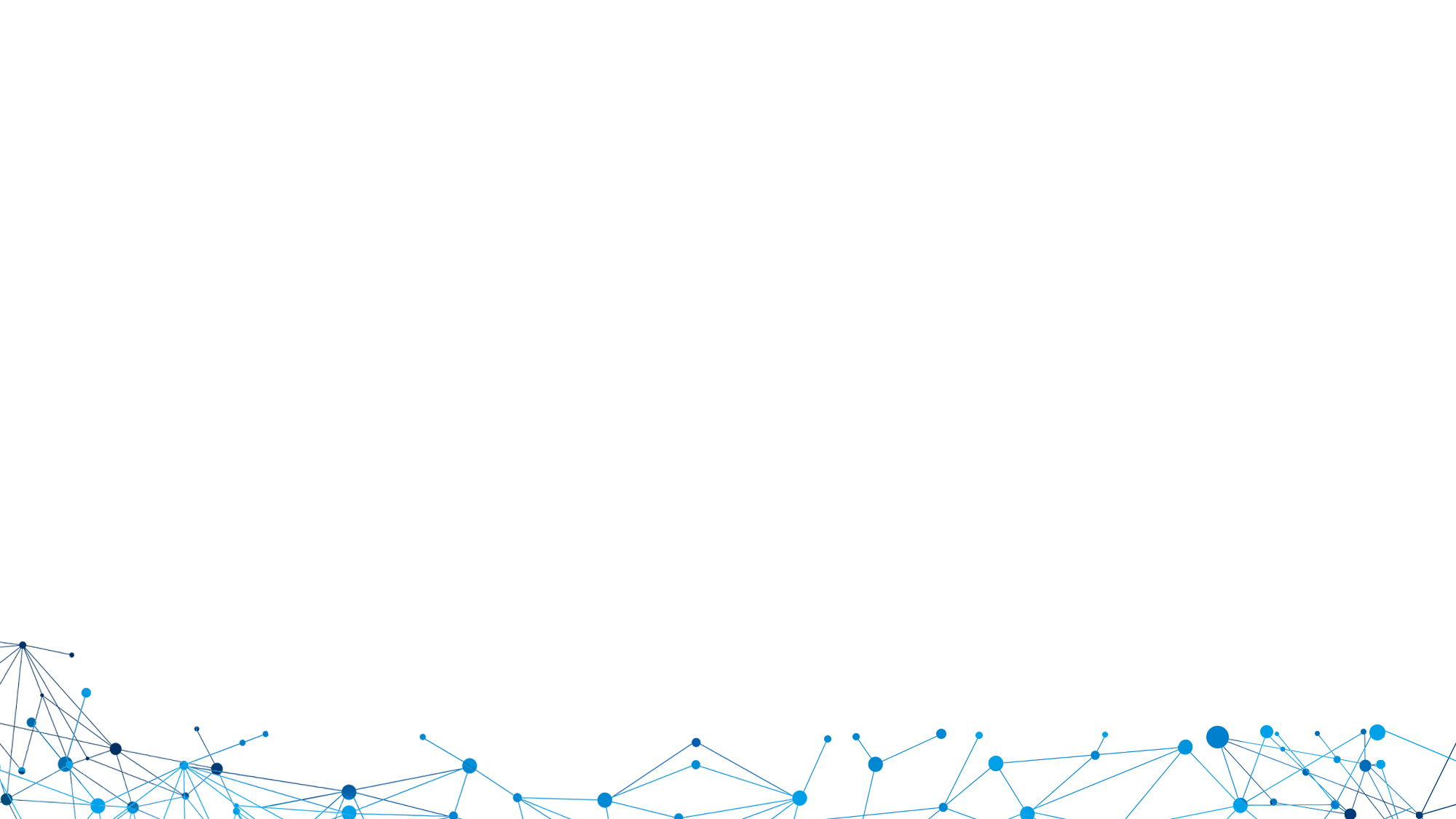 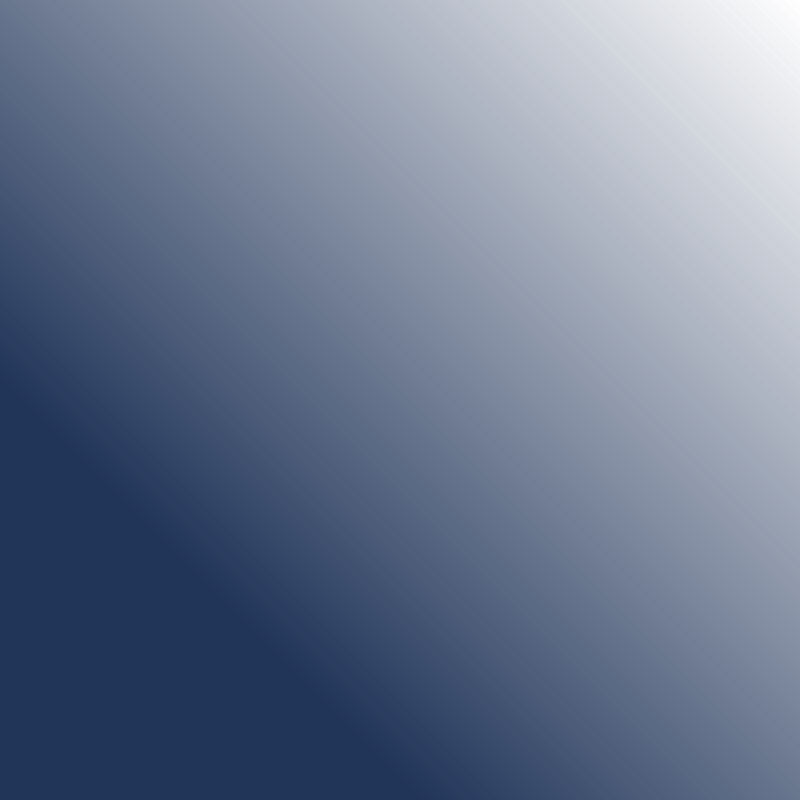 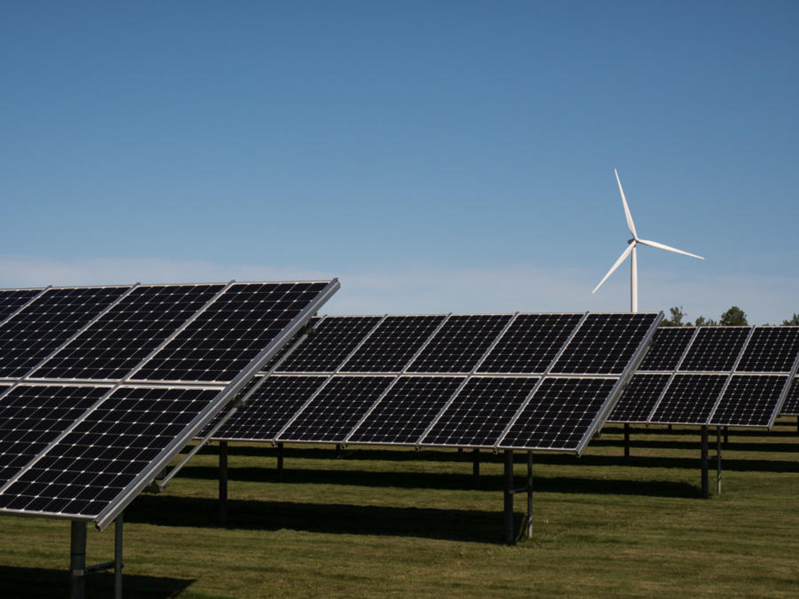 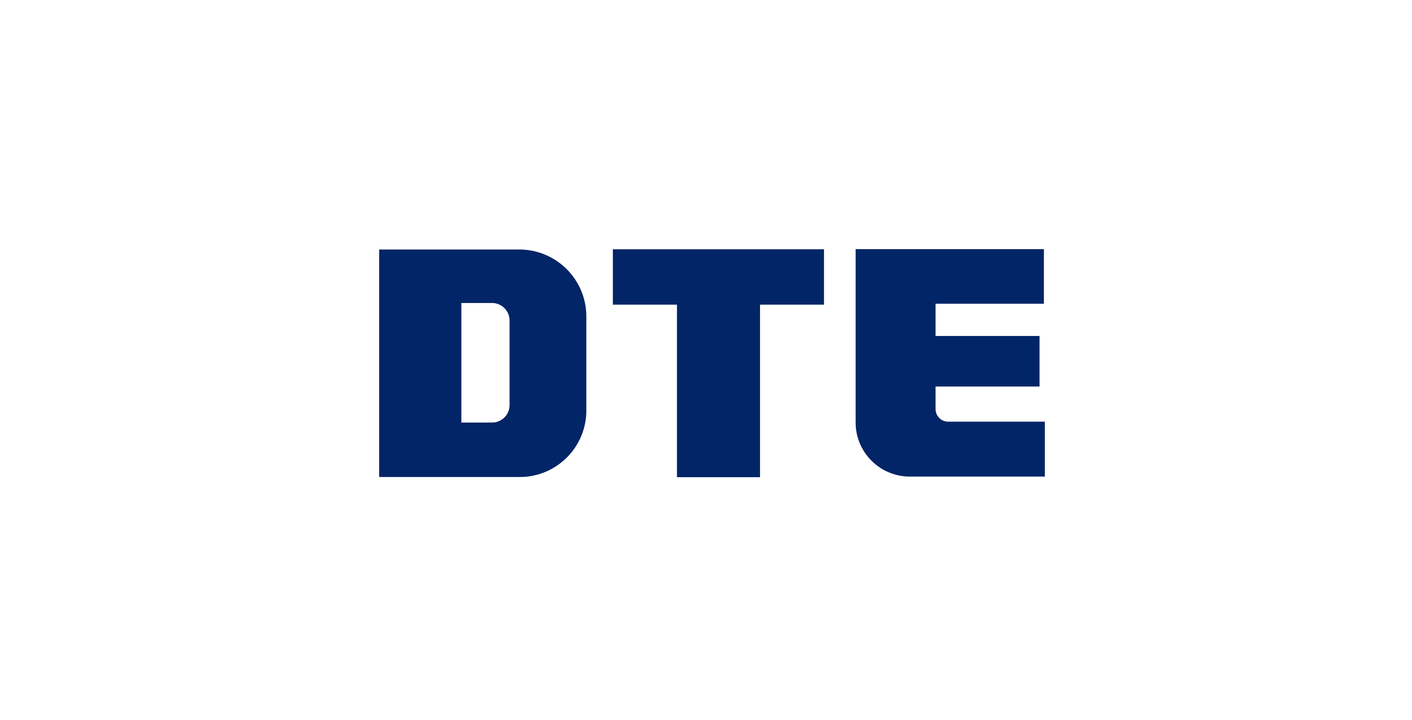 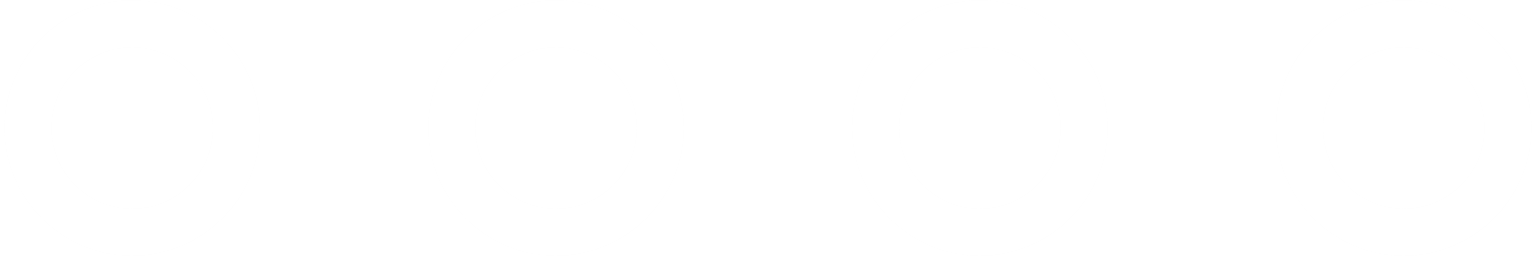 Energy Transition and Sustainable Development
The Plastivaloire Group is increasingly committed to energy transition and sustainable development, signing an agreement with DTE Energy to supply 85% green energy to our New Baltimore, MI plant and PVL North America headquarters in Auburn Hills, MI. This will be achieved through the use of environmentally friendly solar and wind energies.
Global Innovation at PVL
Sustainability
Attractiveness
New Mobility
Weight Reduction
Design & Comfort
New Energies 
ADAS & Connected Cars
Sustainable Material & Components Environmental Regulations
Diversify the in-house decoration process
Ambient lighting 
Fabrics with thermocompression
Real wood with back injection
Up to 20% weight reduction on visible parts 
Mucell / Foaming
QSP (composite Polymer / fibers)
Becoming increasingly important with the demand of electric vehicles
Biobased & recycled materials 
Natural materials (wood, cork, etc.)
Chrome 6 Free Etching
PVD (alternative to chrome)
New energy flaps 
Flush E-handles for E-access 
Integrated lighting in trim
Smart Surface
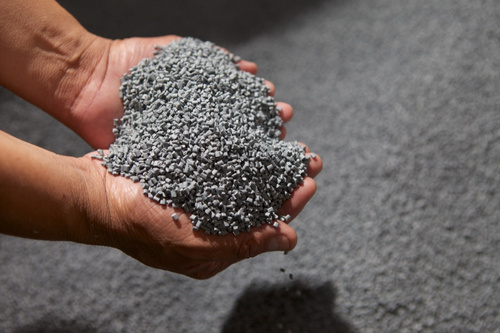 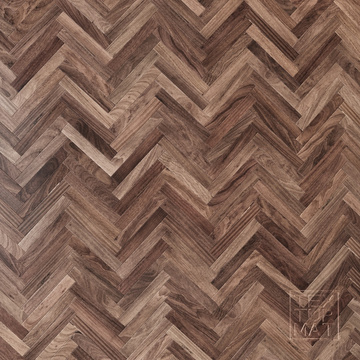 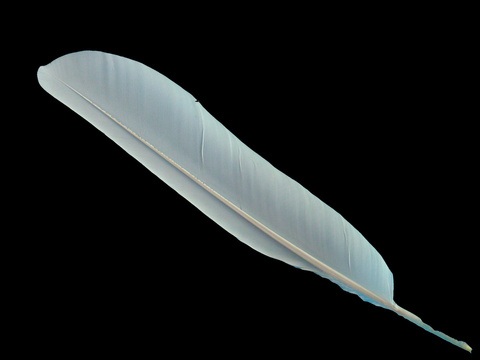 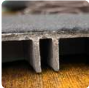 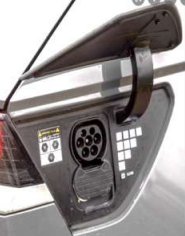 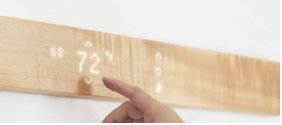 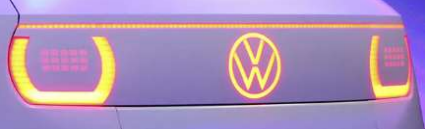 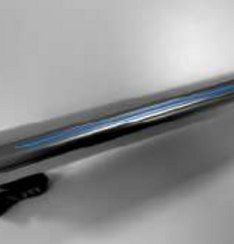 Capabilities
Structured Chrome
Color
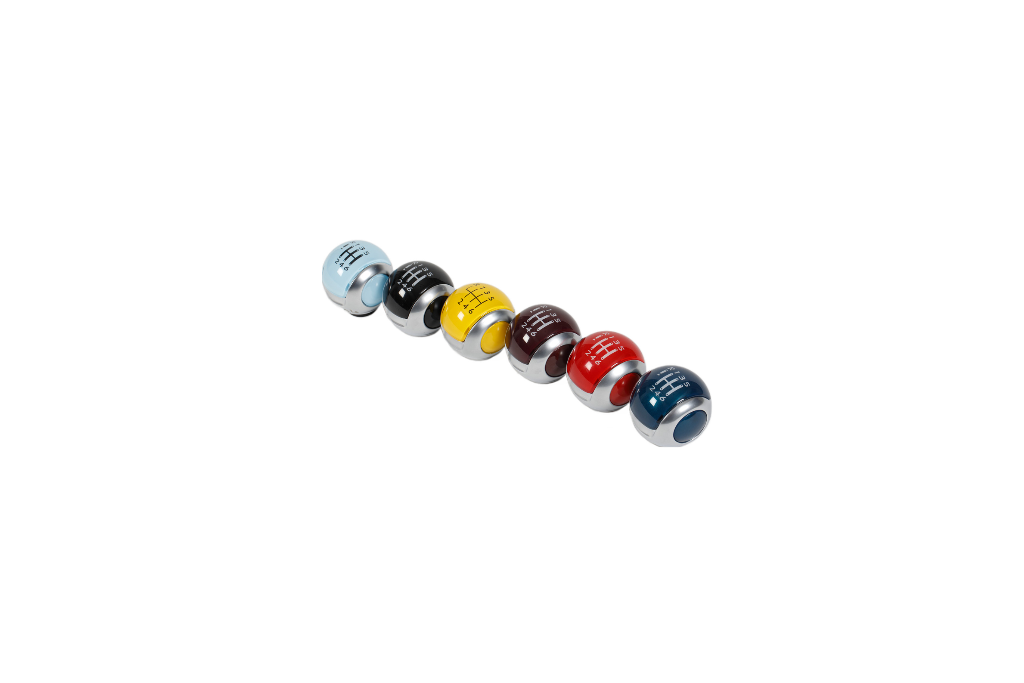 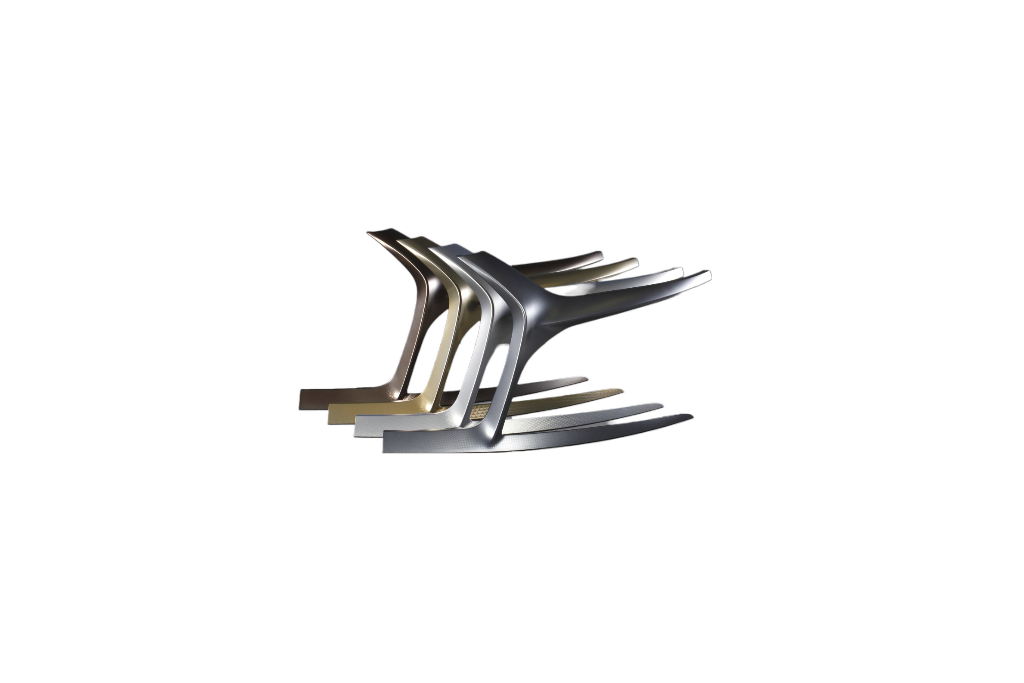 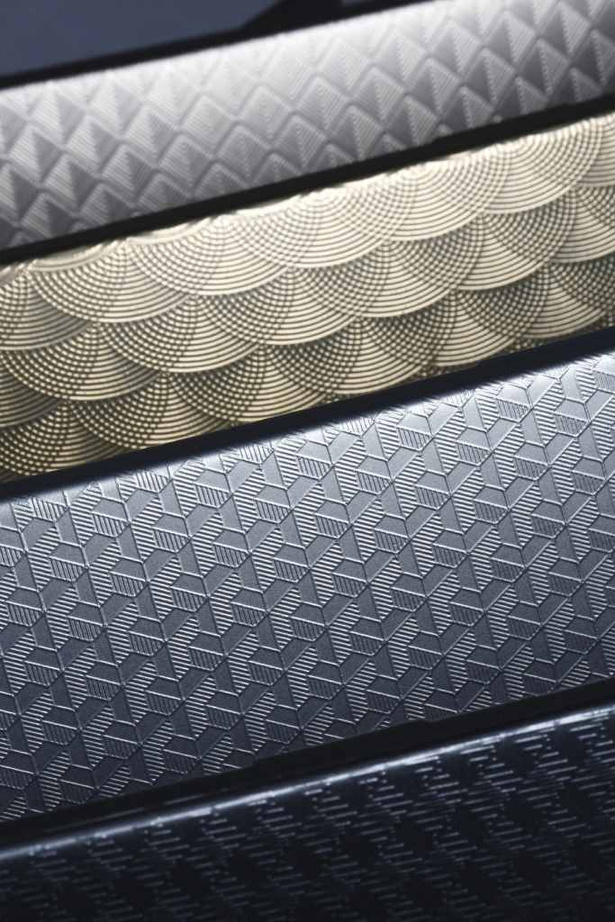 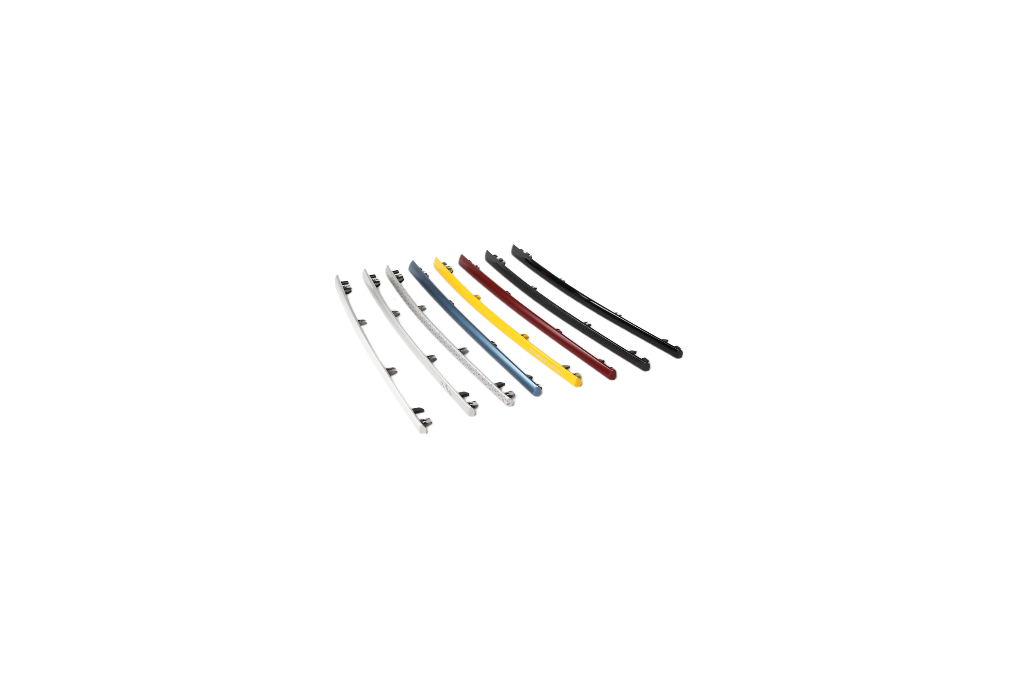 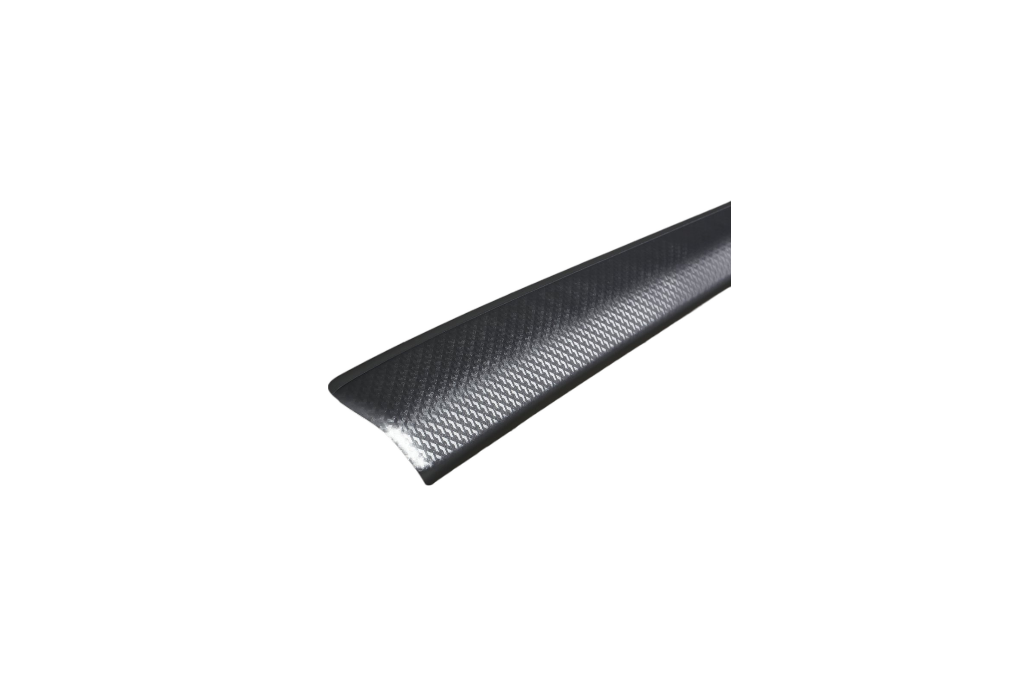 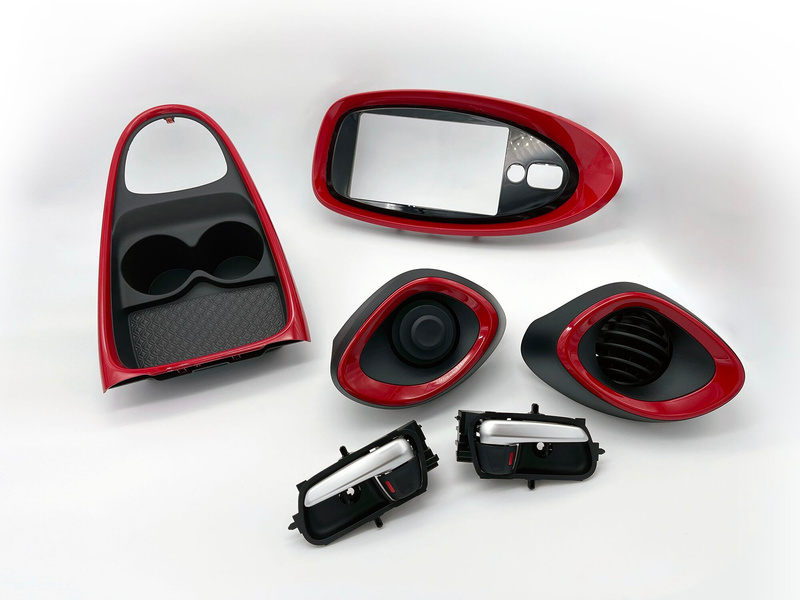 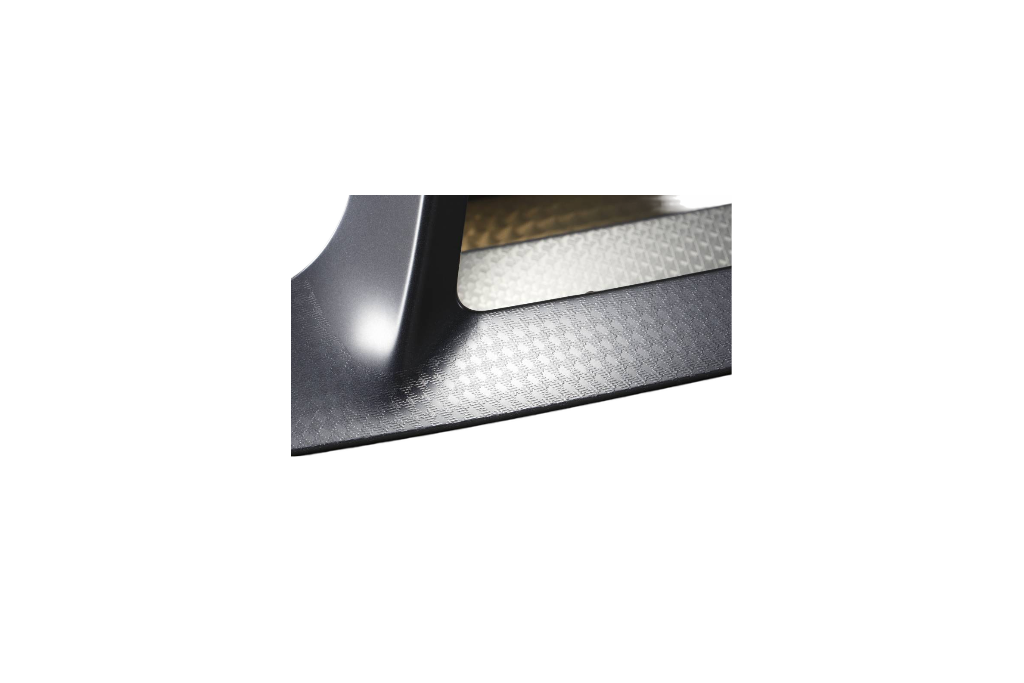 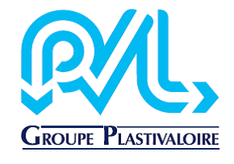 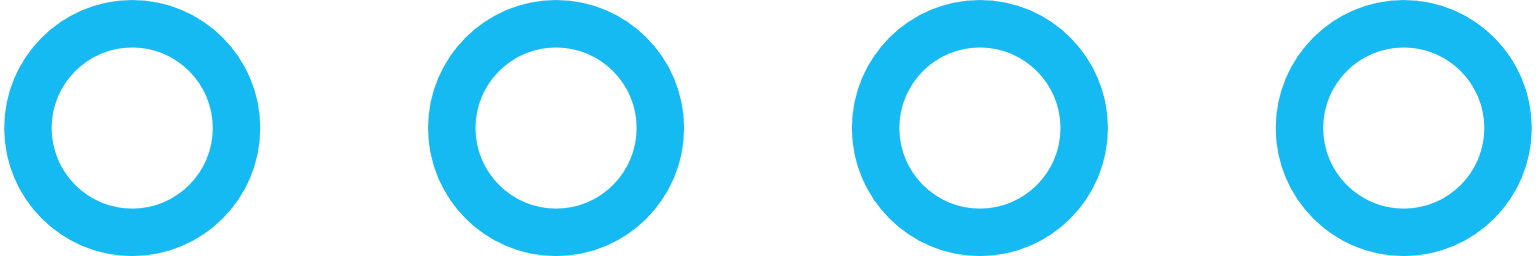 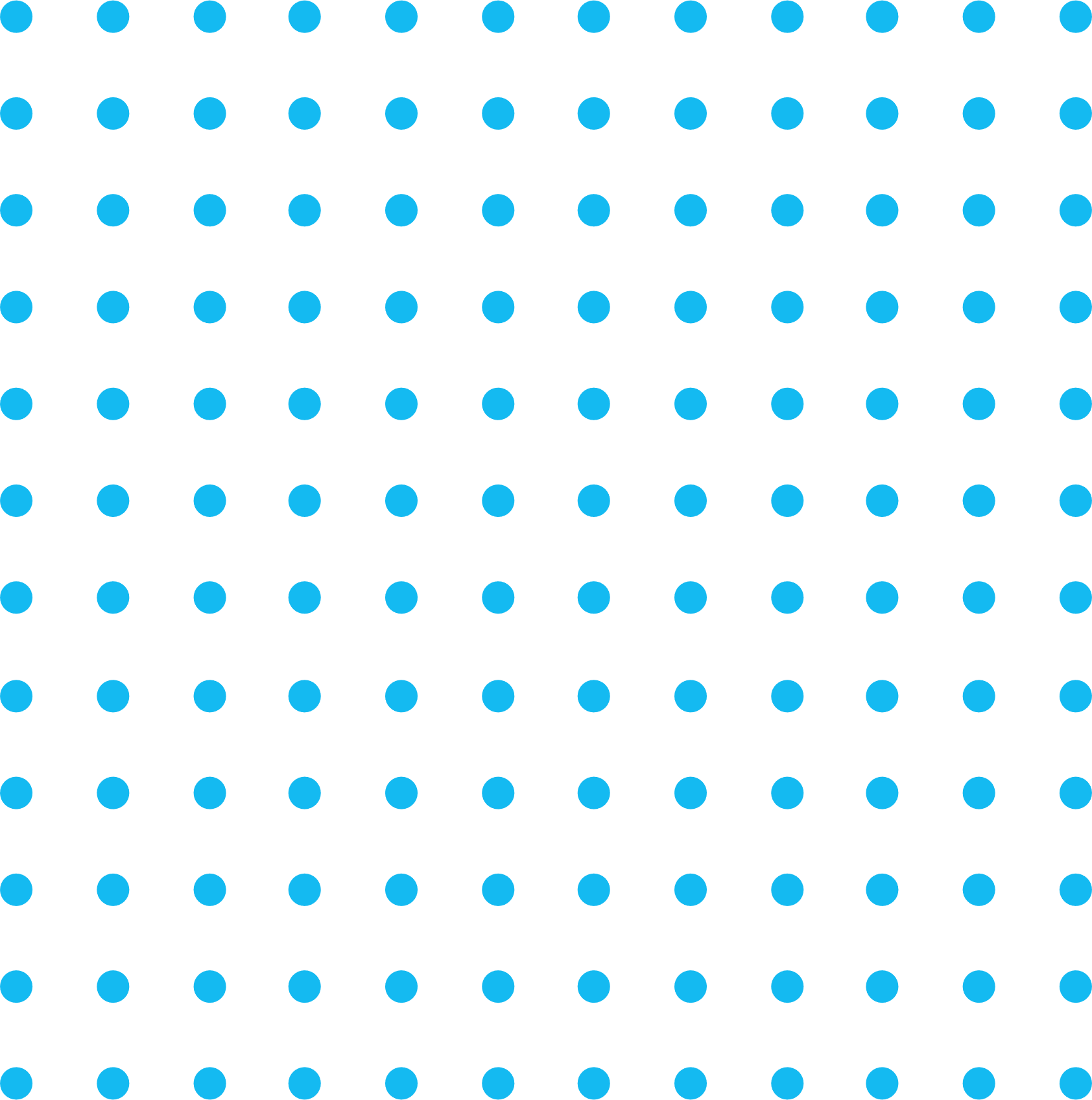 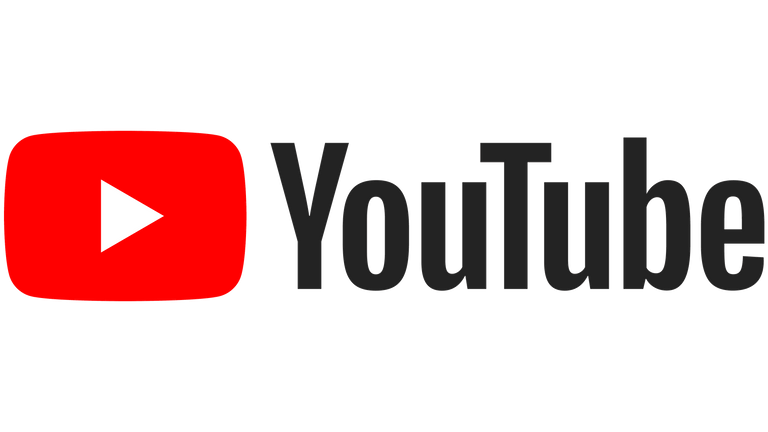 Plastivaloire
THANK YOU
@Plastivaloire
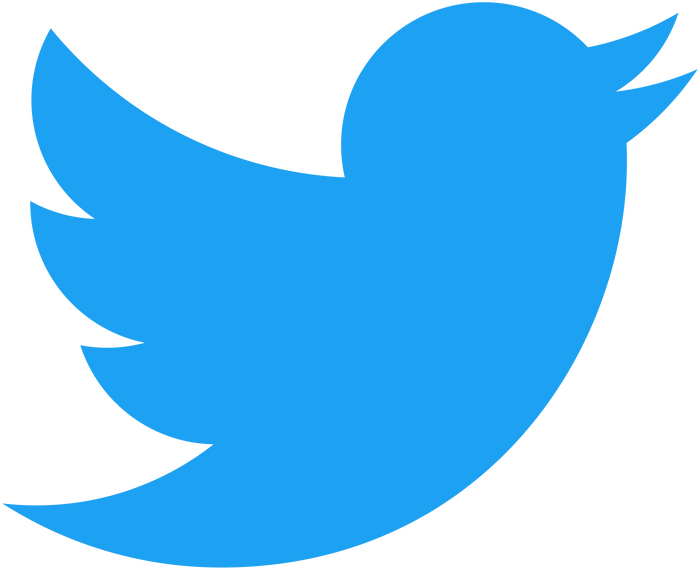 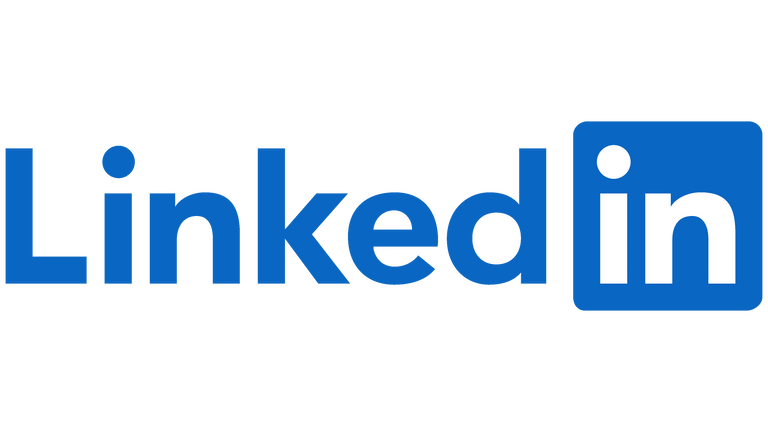 Groupe Plastivaloire
We look forward to working with you
For More Information Visit: www.groupe-plastivaloire.com
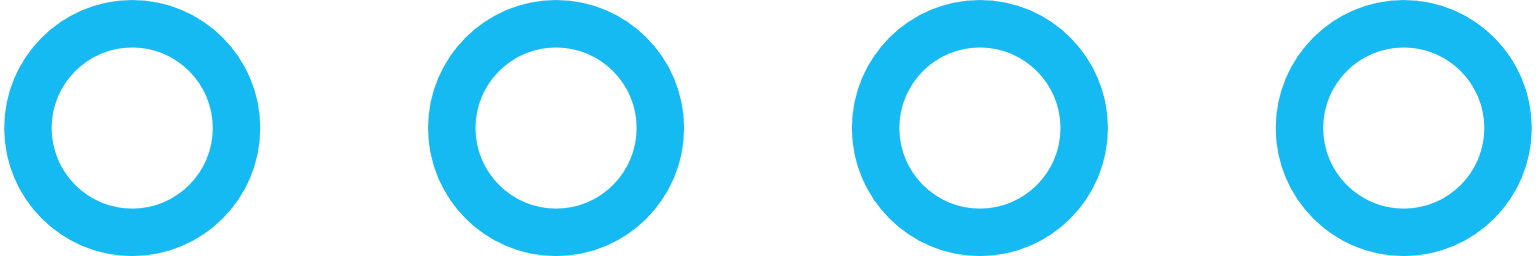 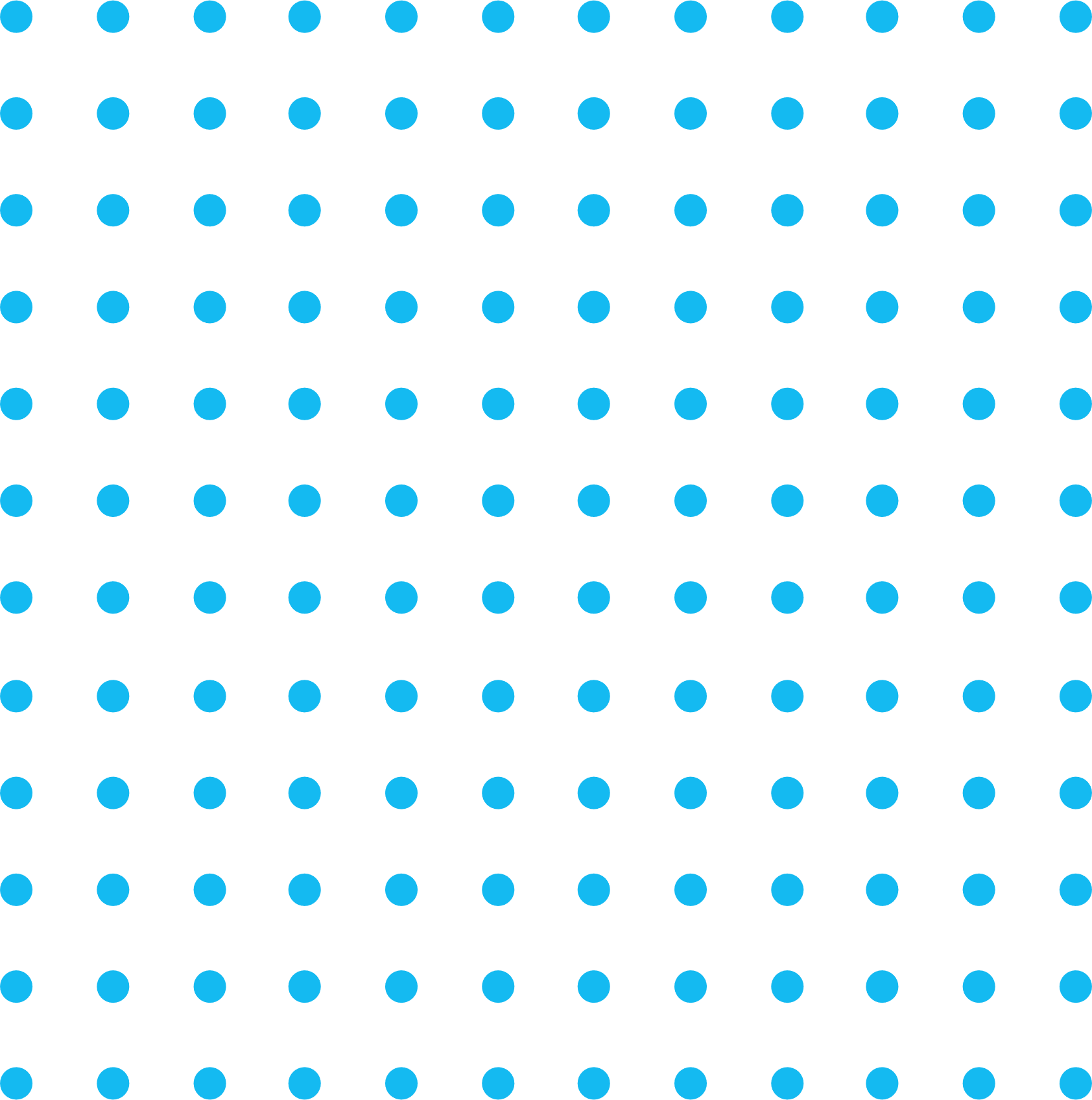